Kommunernas roll i vattenförvaltningen2022-2027
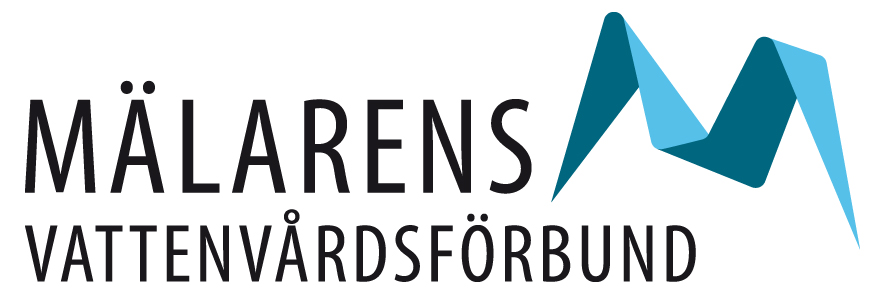 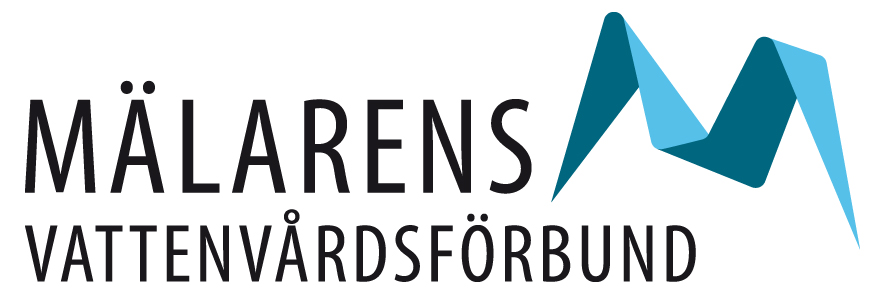 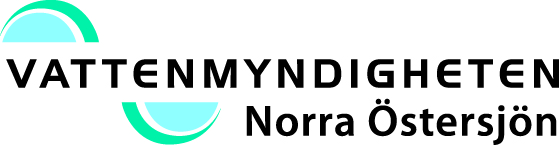 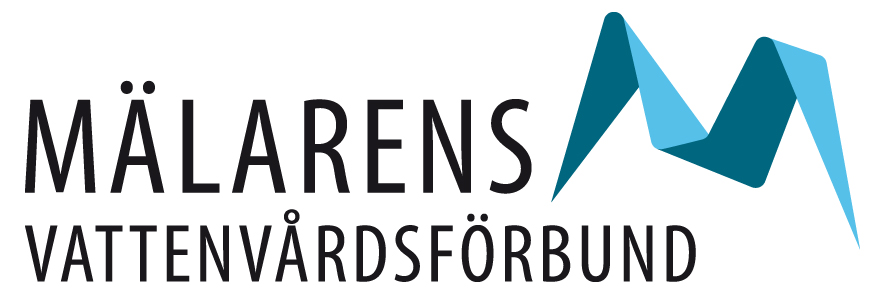 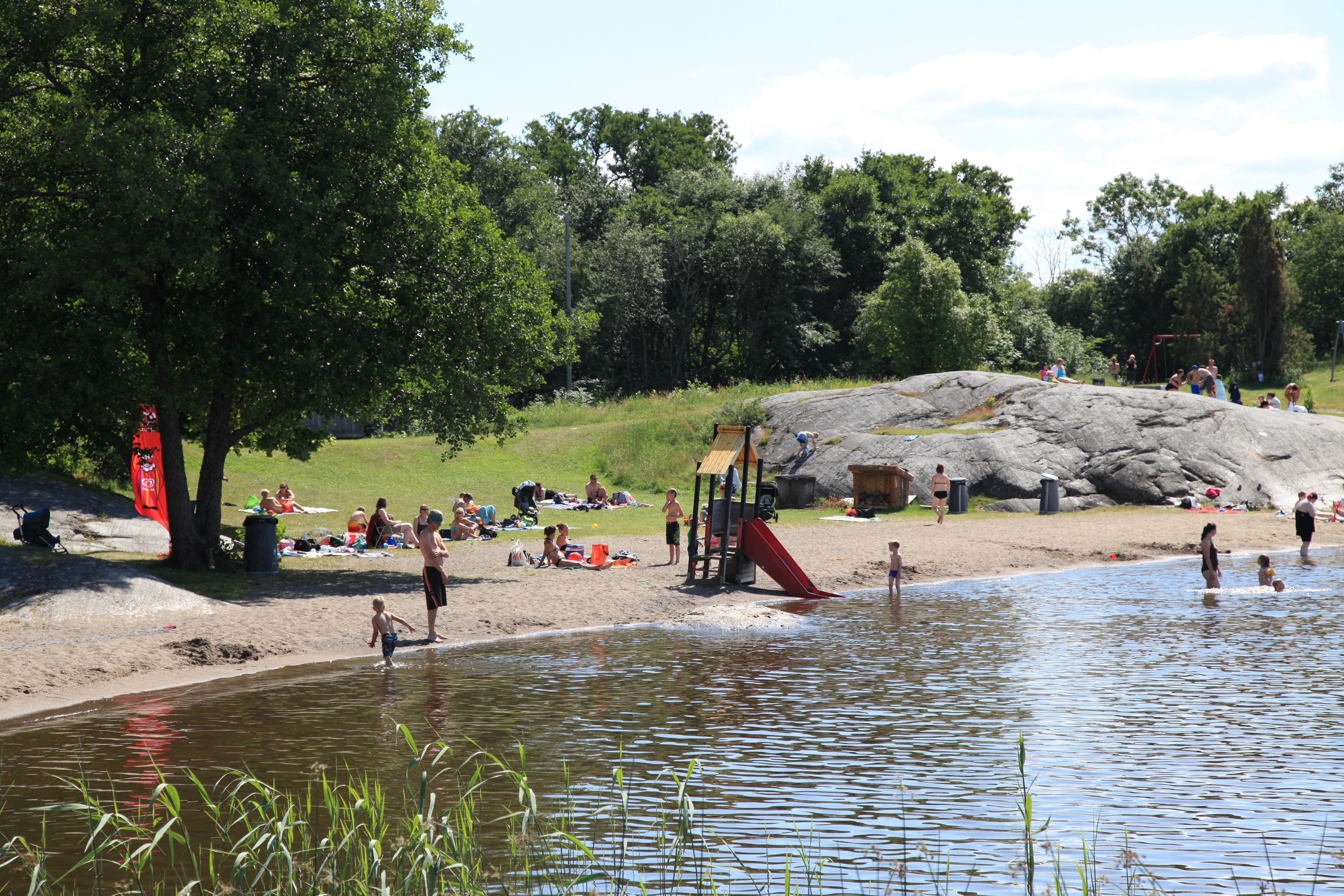 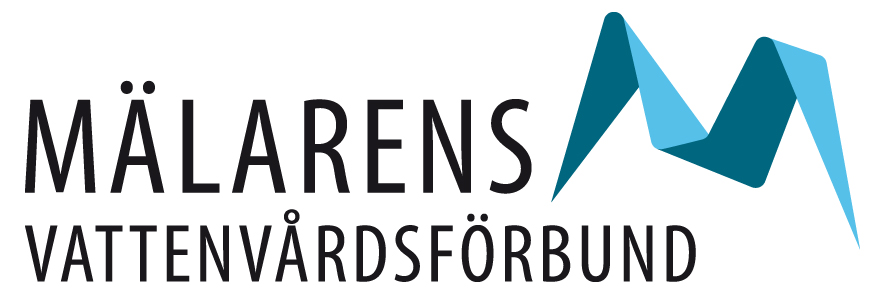 [Speaker Notes: Fotograf: Per Nilsson]
Vattnets kretslopp
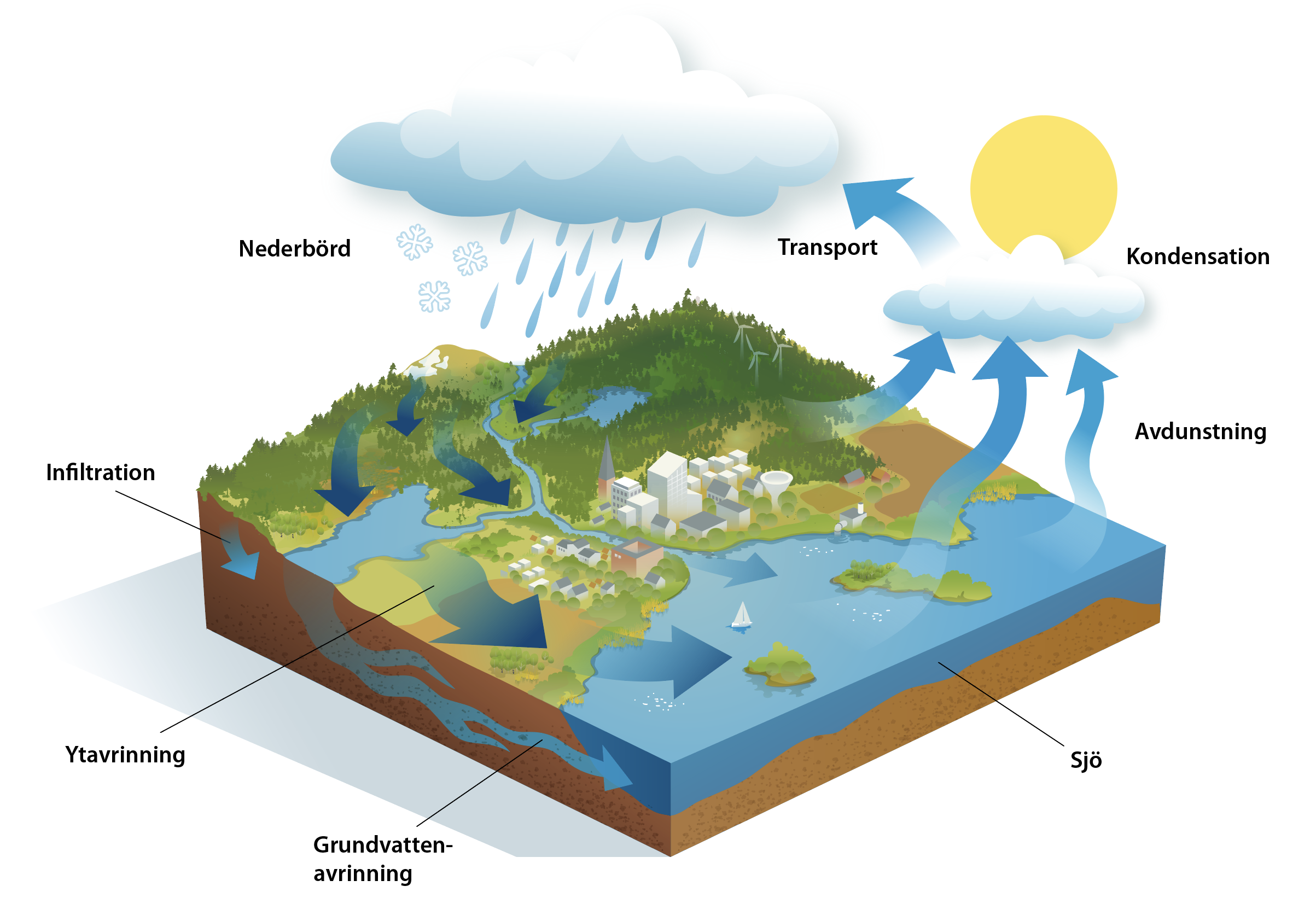 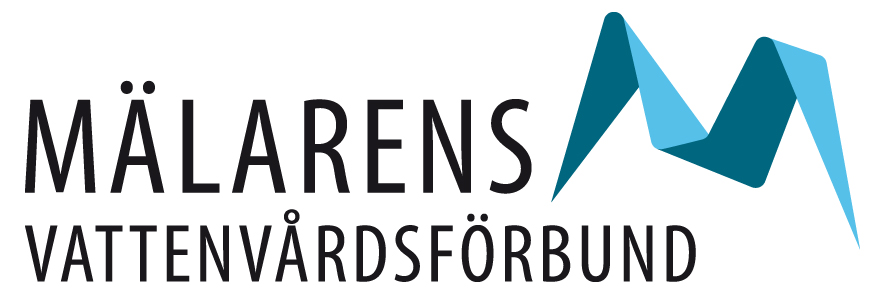 Vattenresursen inom EU
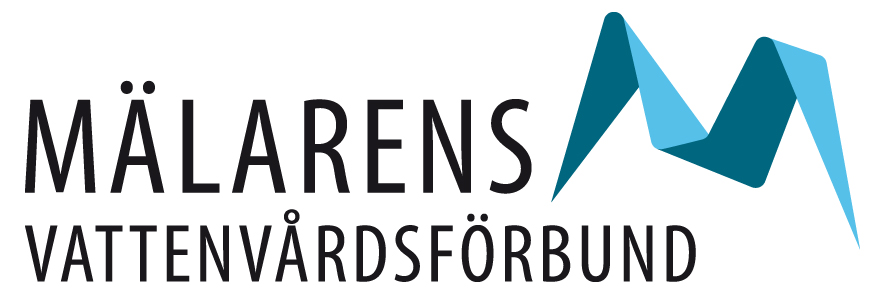 [Speaker Notes: Foto: Infographies, European Environment Agency]
Vattendistrikt i Sverige
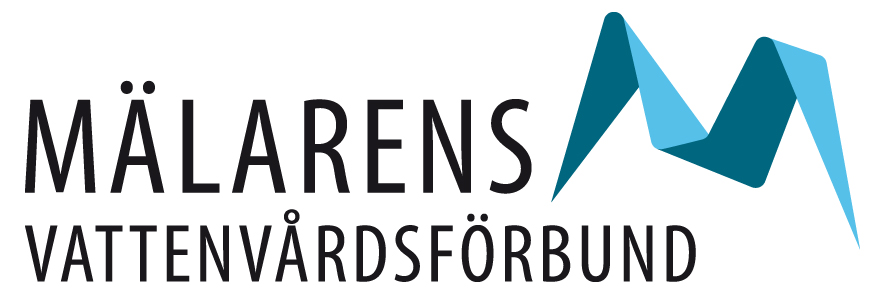 [Speaker Notes: Kartbild: Vattenmyndigheten]
Norra Östersjöns vattendistrikt
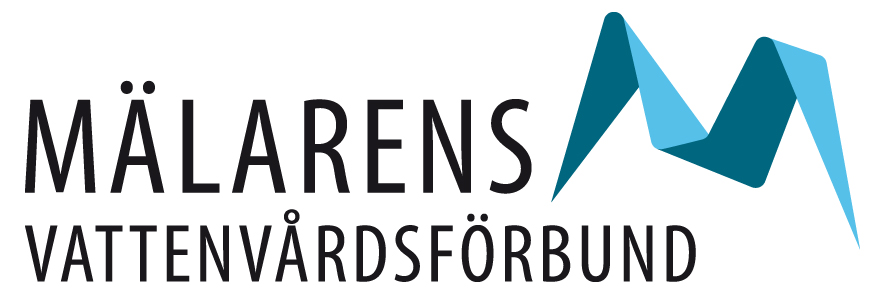 Fyra miljöproblem i vårt vattendistrikt
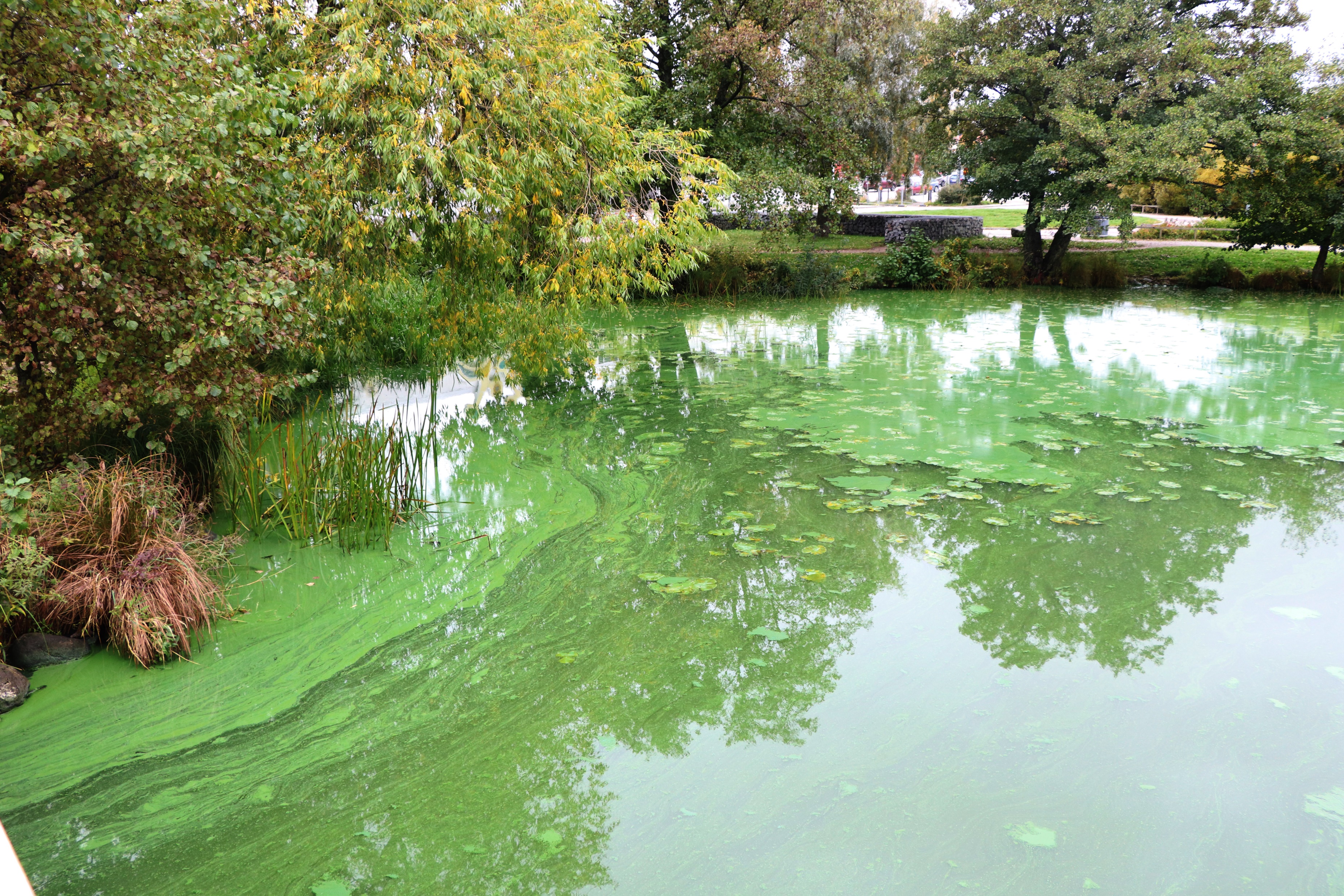 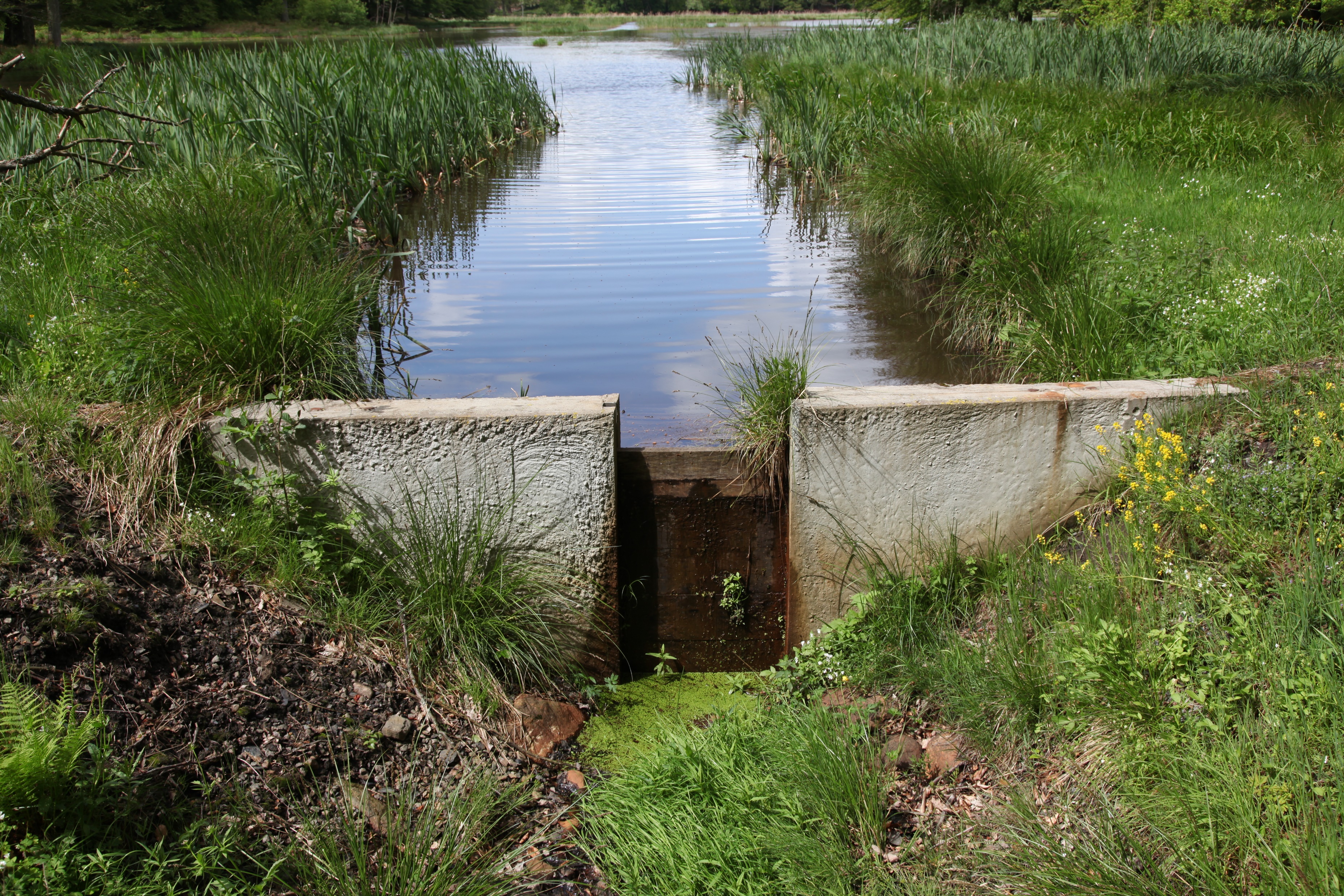 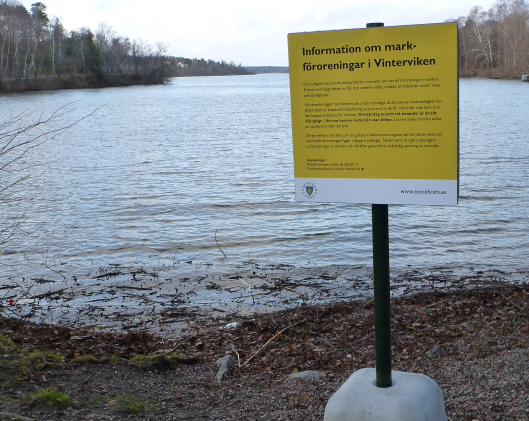 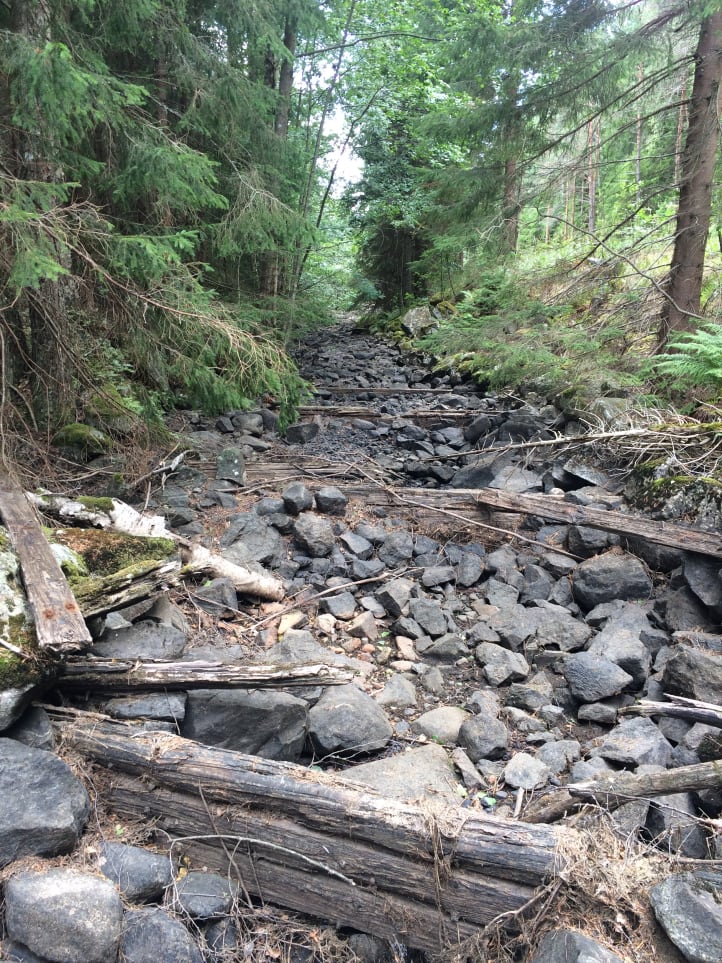 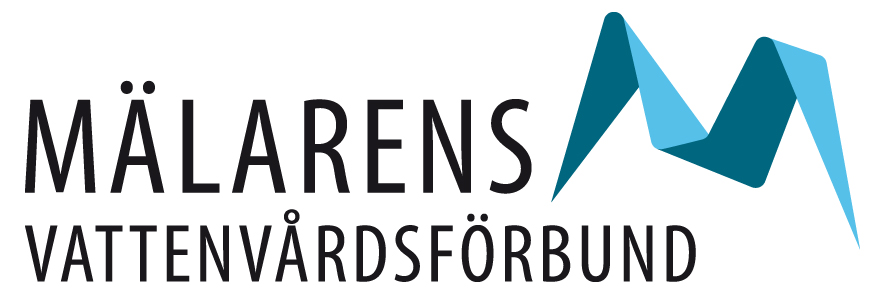 Övergödning
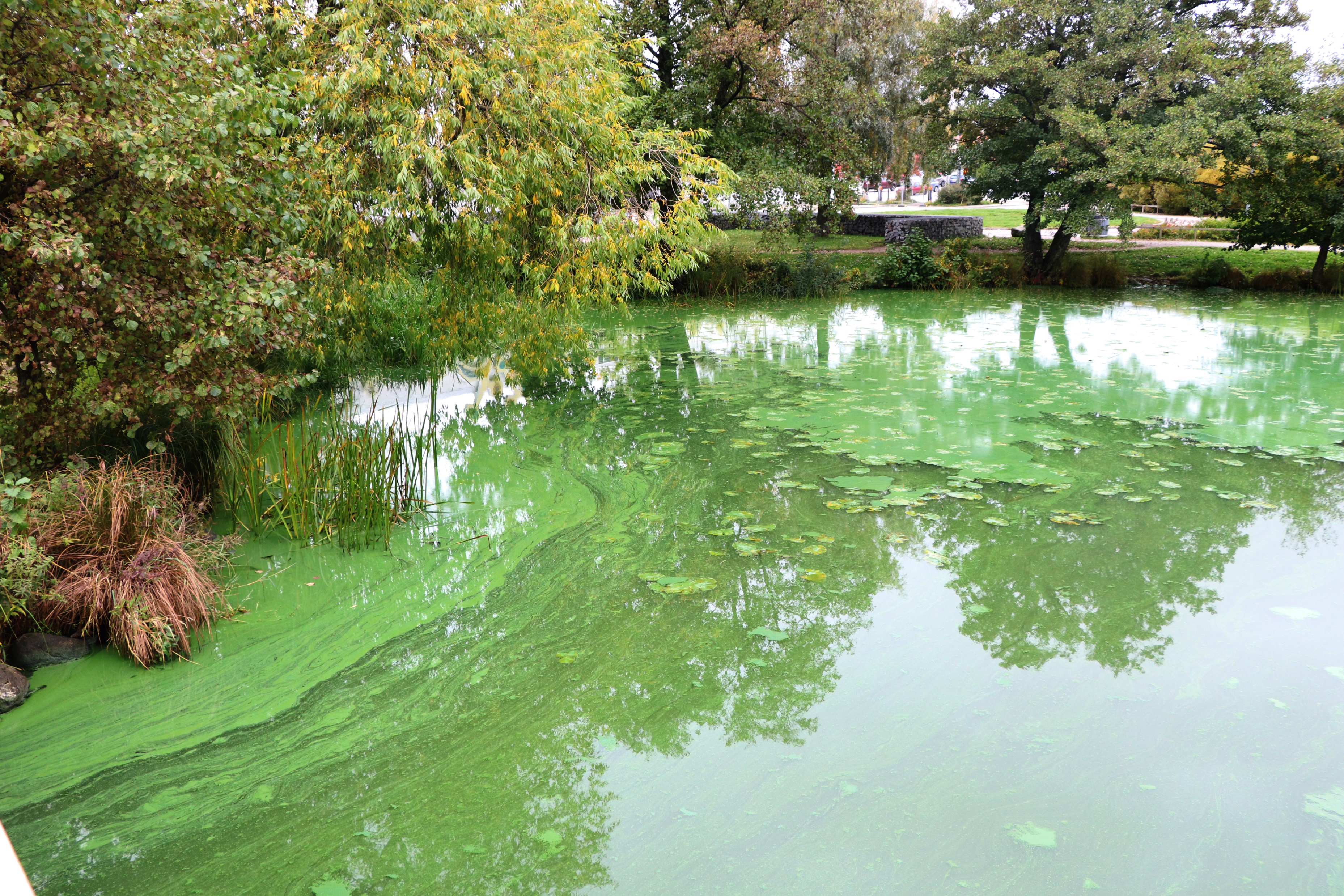 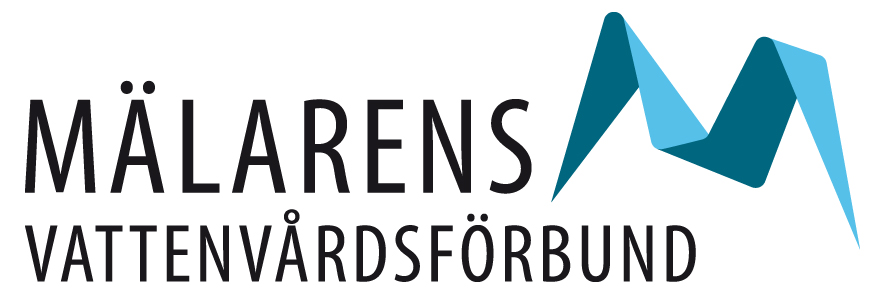 [Speaker Notes: Fotograf: Sabina Caspari]
Fysiska förändringar
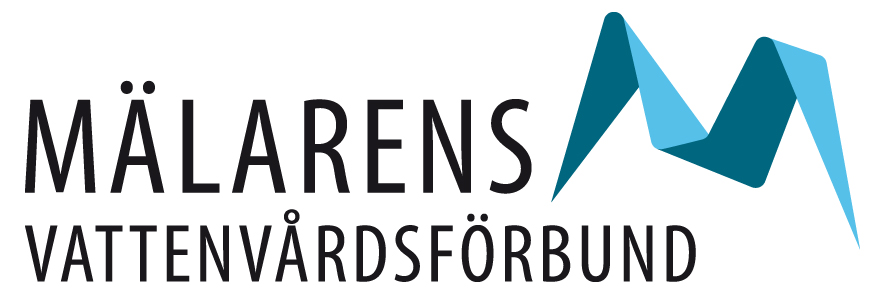 Miljögifter
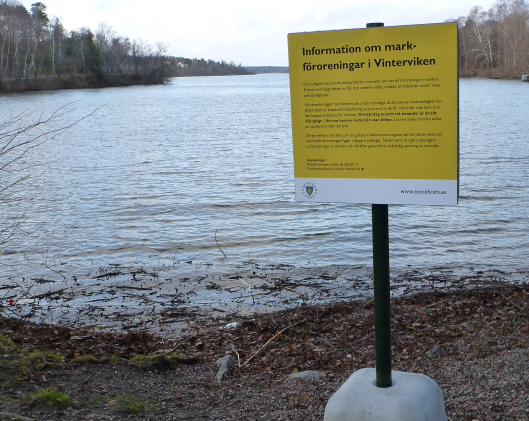 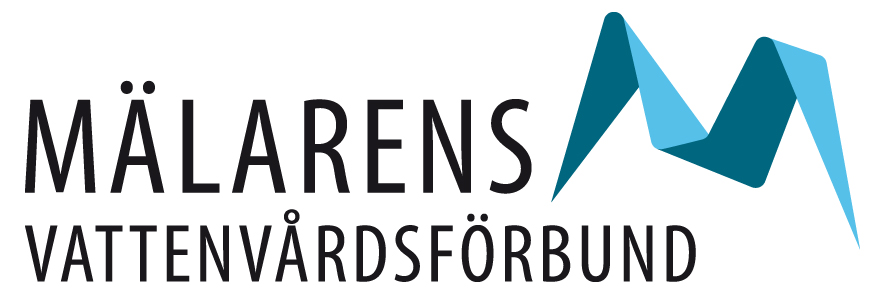 [Speaker Notes: Fotograf: Holger Ellgard, Wikimedia Commons]
Klimatförändringen
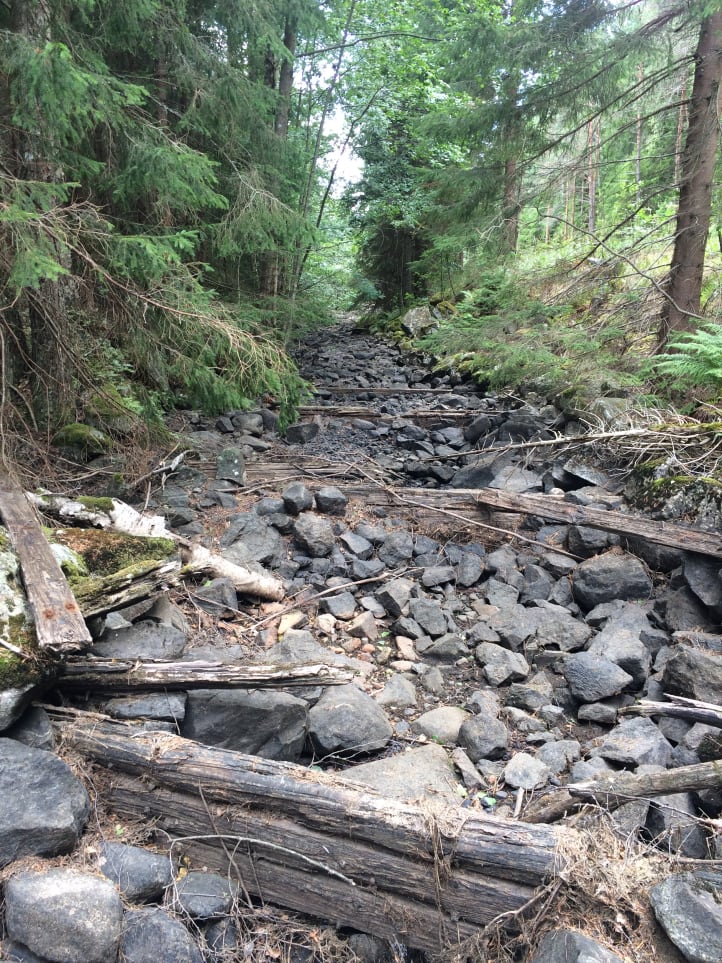 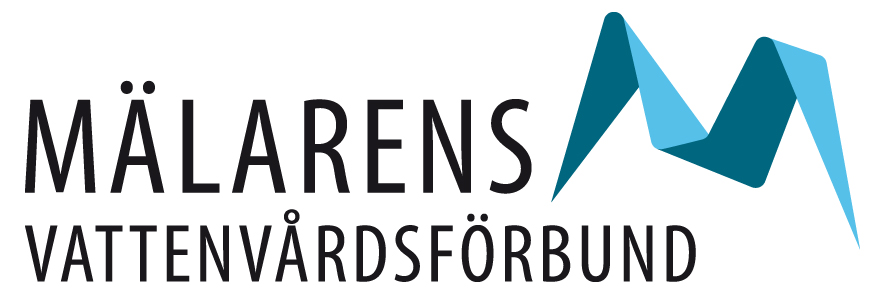 [Speaker Notes: Fotograf: Länsstyrelsen Värmland, Creative Commons]
Status
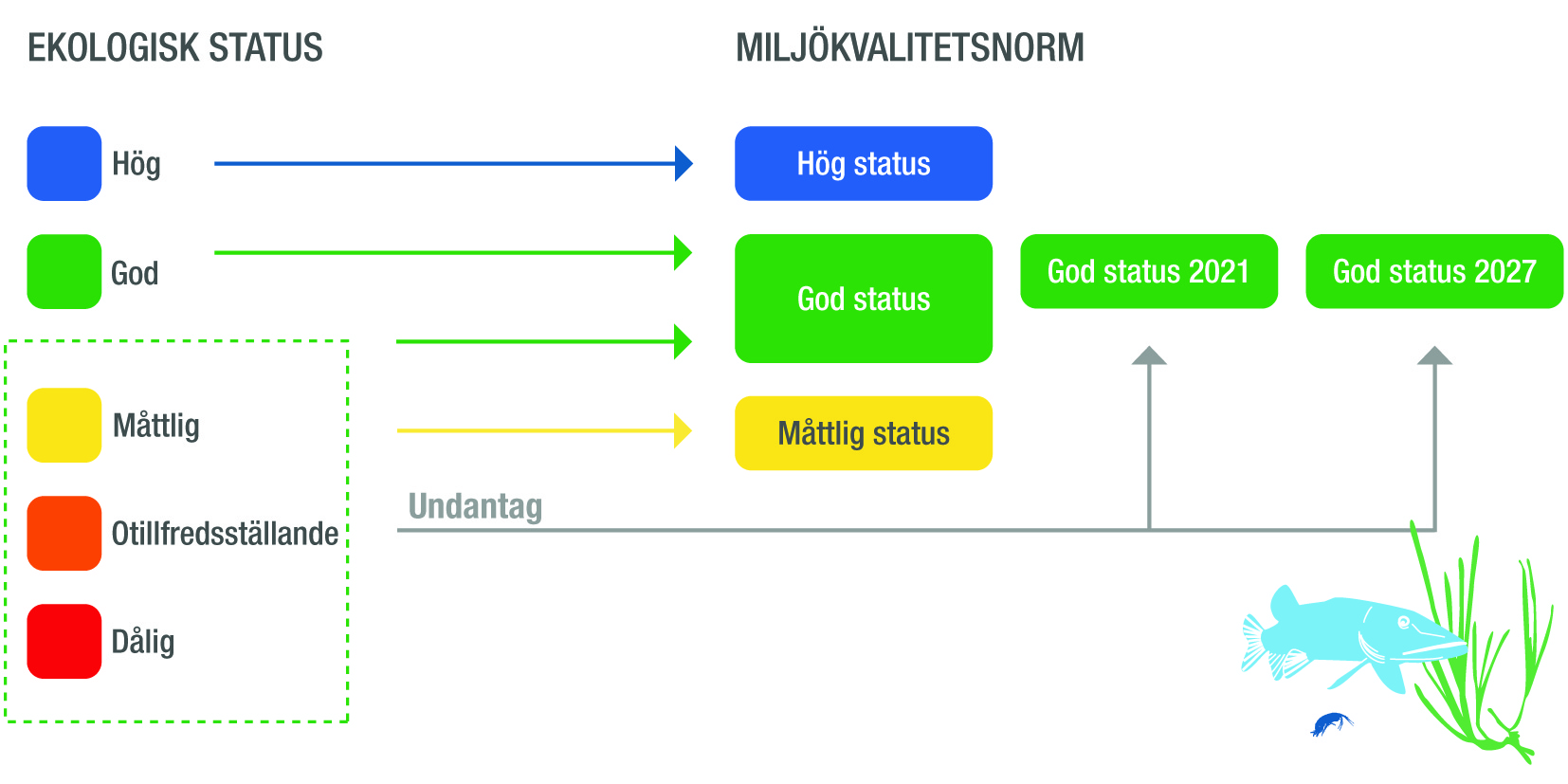 2027
2033
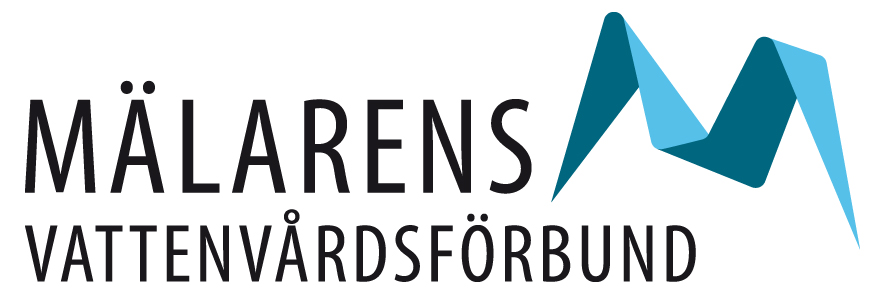 [Speaker Notes: För ekologisk status gäller fem klasser (se bilden). För kemisk status gäller endast två klasser, ”god” resp ”uppnår ej god”. 
Kvalitetsfaktorer bestämmer status
Biologiska kvalitetsfaktorer ger ett mått på hur bra livet i vattnet mår. Finns de arter av växter och djur som borde finnas där och tillräckligt många? Fisk, bottenfauna (djur som lever på botten) och växtplankton är några parametrar som används i statusklassningen. Ett syfte med vattenförvaltning är hållbara ekosystem. De biologiska kvalitetsfaktorerna väger därför tyngst vid statusklassningen, det vill säga om växt- och djurlivet i ett vatten är bra är utgångspunkten att övriga kvalitetsfaktorer också är bra.
Fysikalisk-kemiska kvalitetsfaktorer är till exempel ett vattens pH, ljusförhållanden och syrgasförhållanden. Hydromorfologiska faktorer talar om vilka fysiska förutsättningar vattenförekomsten har för att växter och djur ska kunna leva där. Vandringshinder, bottenstruktur och strömmar är några exempel.

Kemisk status bestäms efter om ett antal miljöförorenande ämnen finns i halter över eller under ett gränsvärde, som är satt för skydda ekosystemen. 
Prioriterade ämnen heter listan och omfattar 45 ämnen, + 8 ämnen som regleras i annan lagstifgning.]
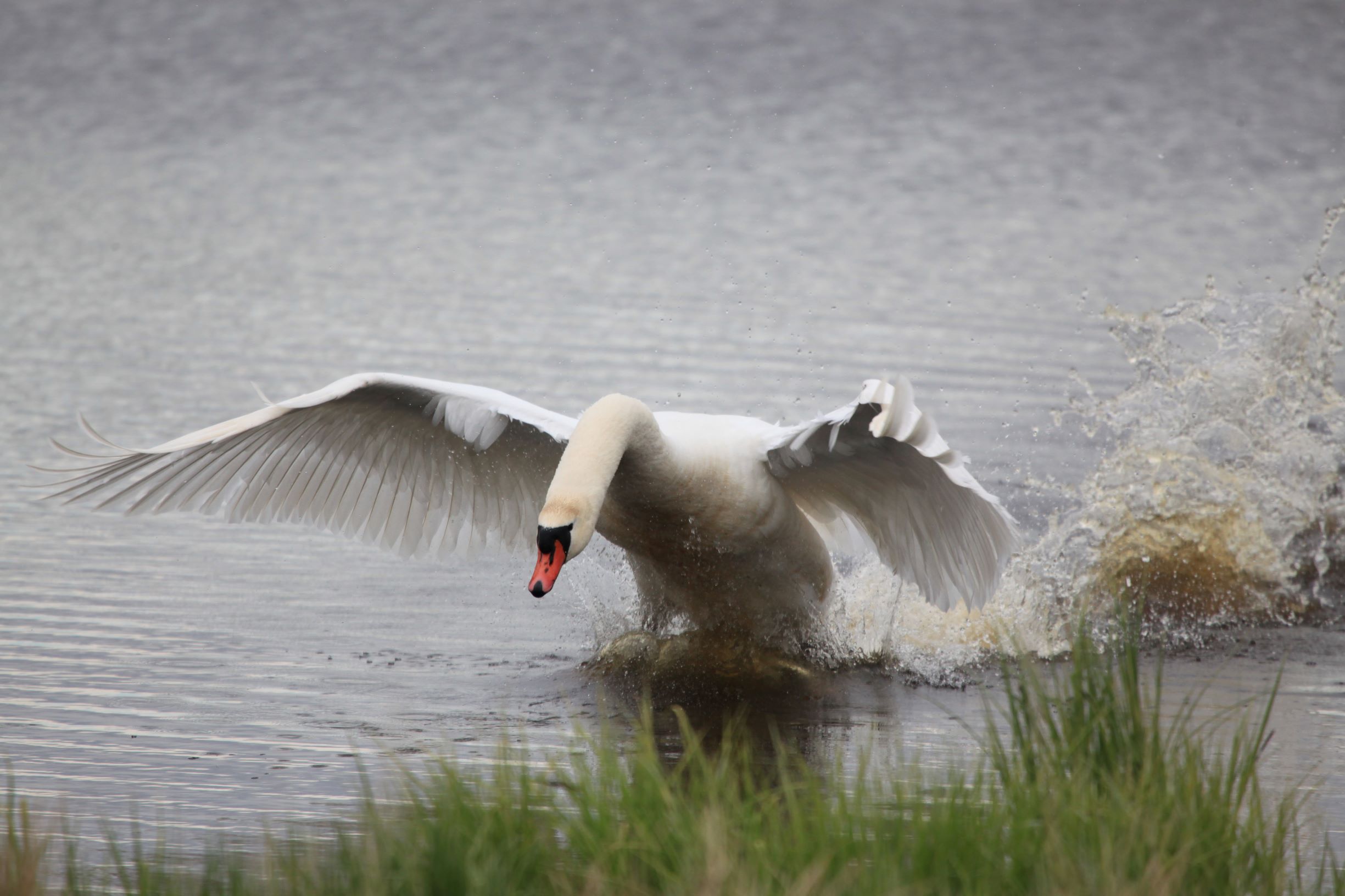 Målet med vattenförvaltningen:nå och bibehålla god status i våra vatten!
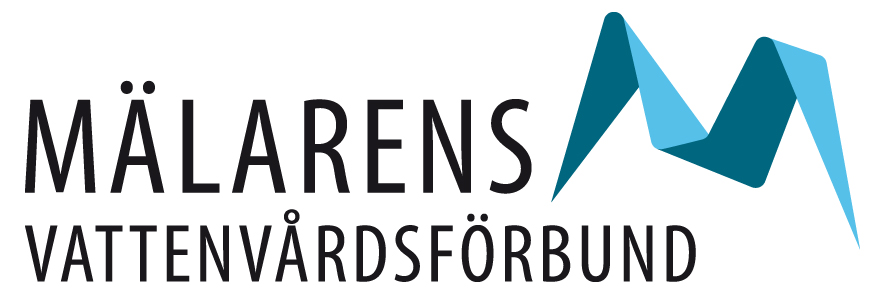 [Speaker Notes: Fotograf: Per Nilsson]
Vattenstatus i distriktet
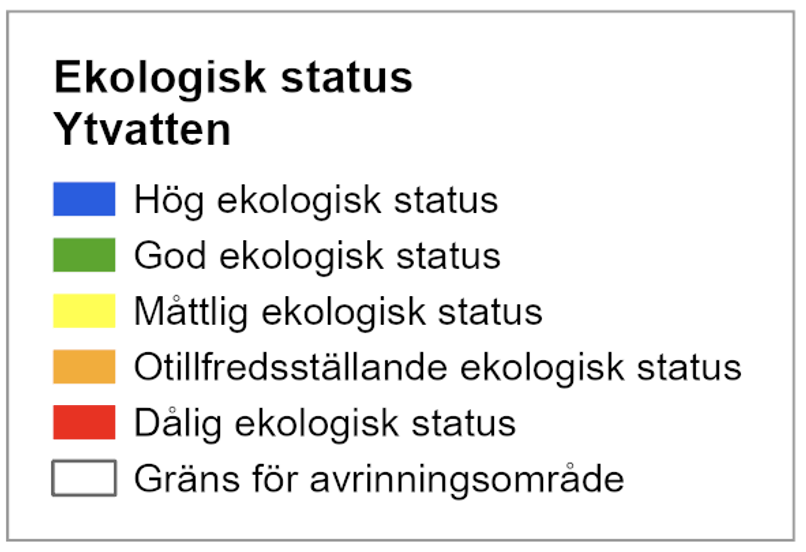 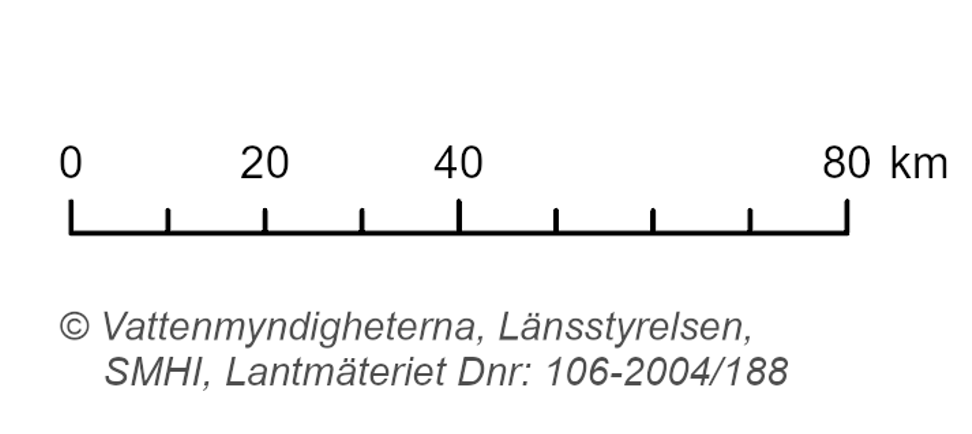 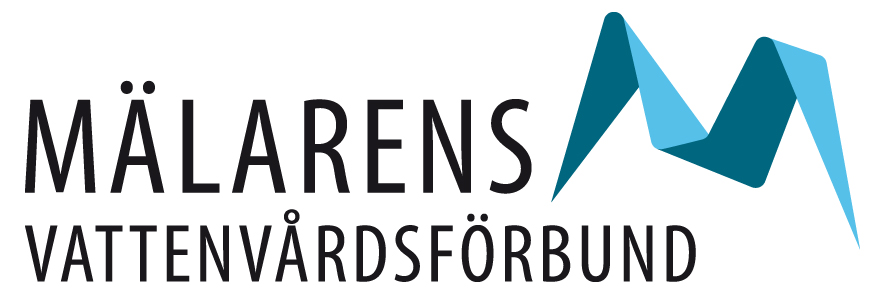 Vattenstatus i 
xx-kommun/
avrinningsområde

Lägg in en bild från VISS på din egen kommun. Exemplet visar status i Västerås kommun.
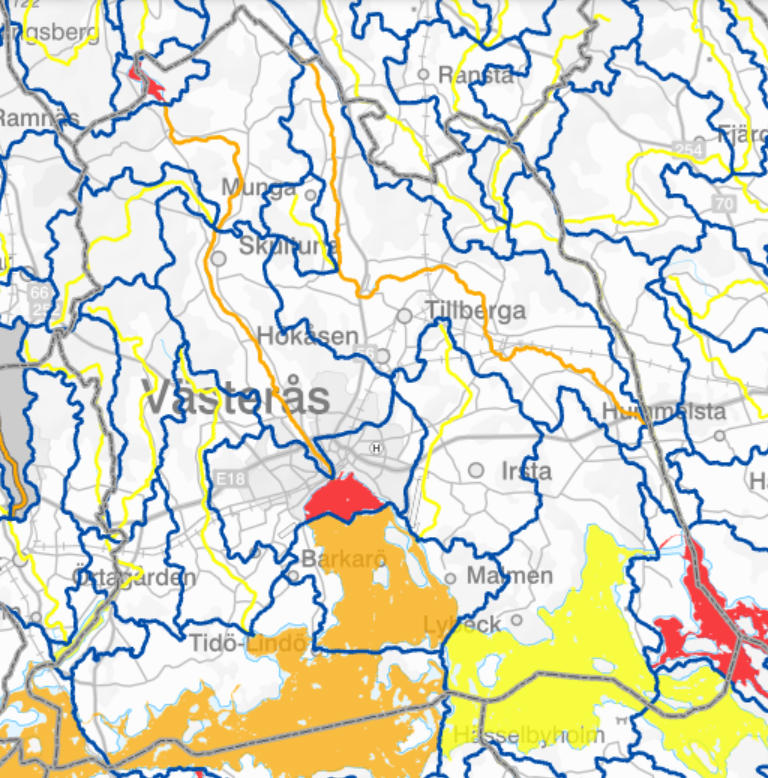 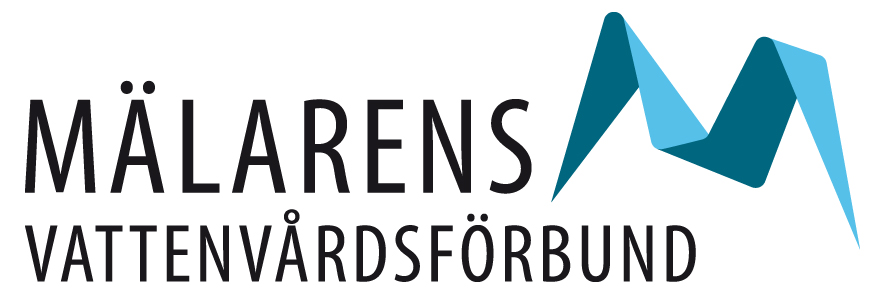 Digitala åtgärdsunderlag
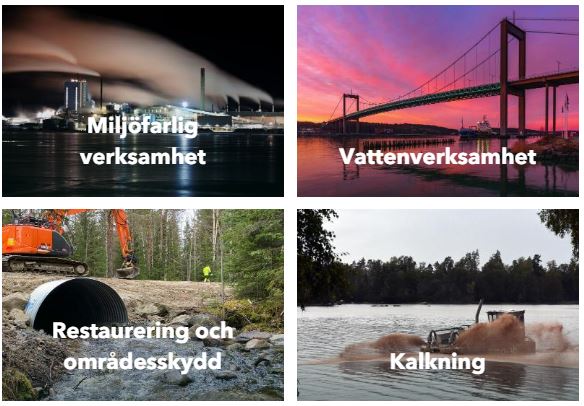 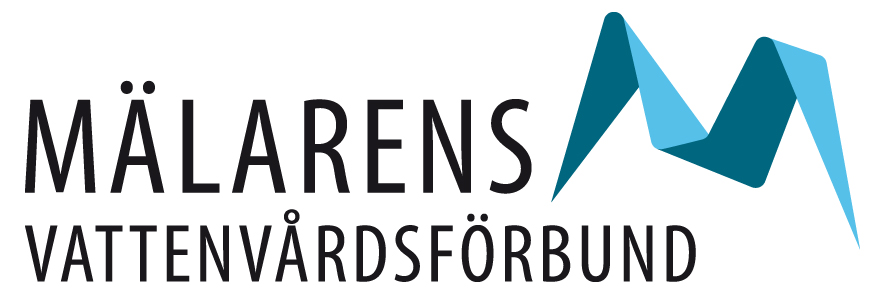 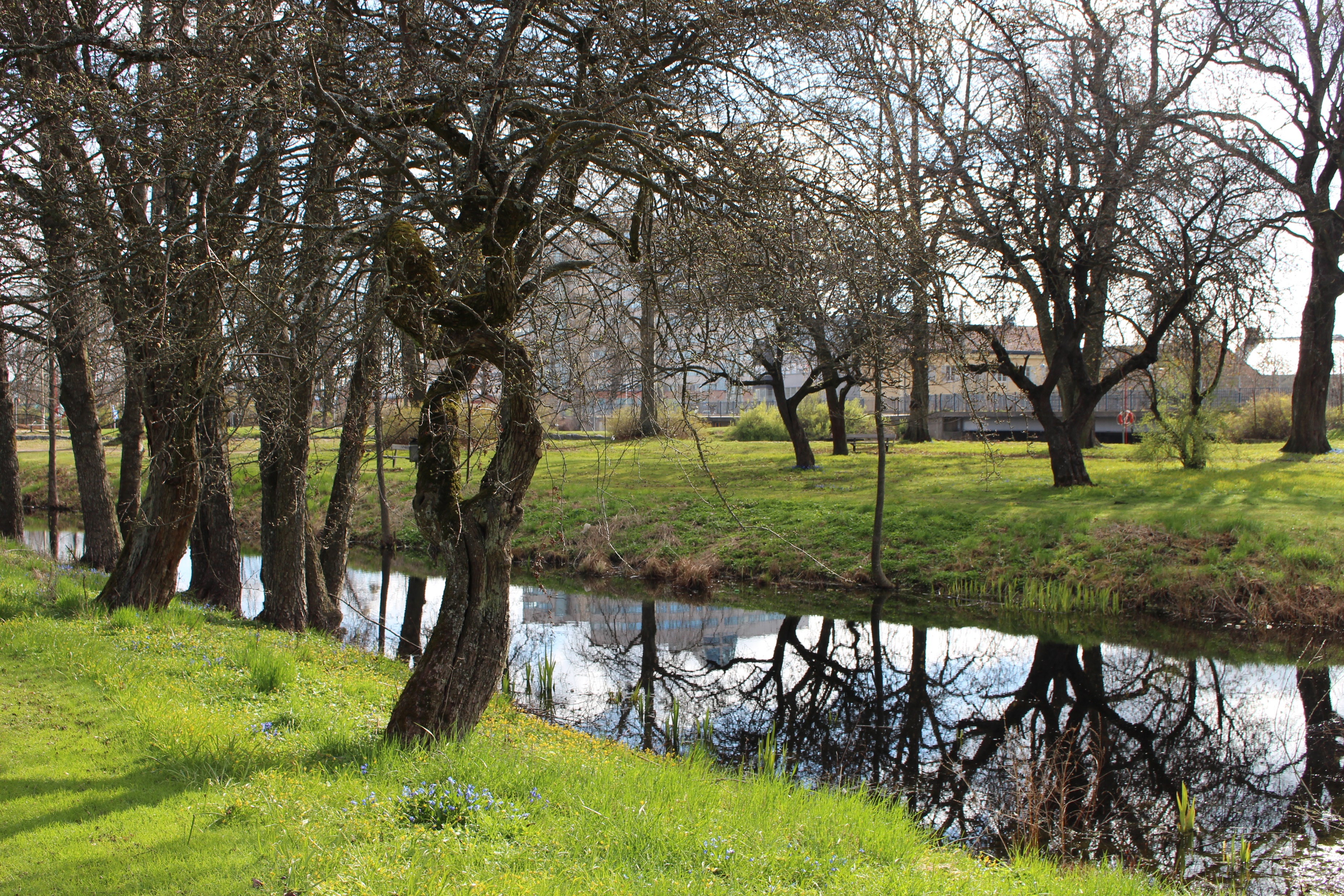 Hur når vi god status?
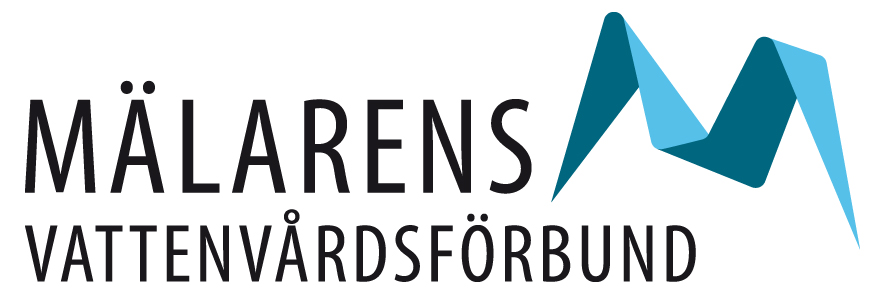 [Speaker Notes: Fotograf: Karin Broman]
Administrativa och fysiska åtgärder
Exempel på administrativa åtgärder:
Nya föreskrifter
Prioritera viss tillsyn
Ta fram planer                         Leder till fysiskaåtgärder
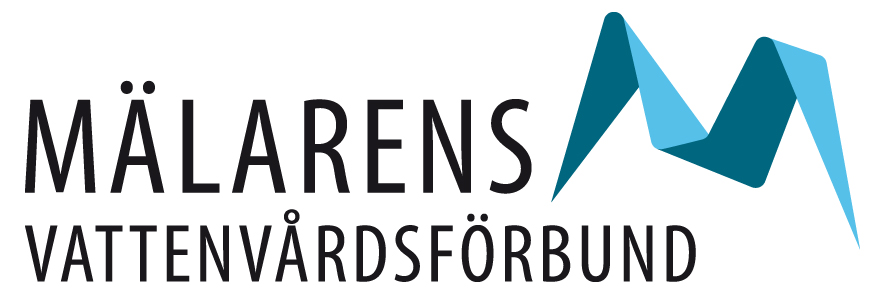 Administrativa och fysiska åtgärder
Exempel på fysiska åtgärder:
Restaurera vattendrag
Anlägga våtmark
Sanera förorenade sediment
                            Leder till god     status i vattnet
Nyanlagt omlöp (fiskväg) i Lötbäcken med omgivande små fosfordammar
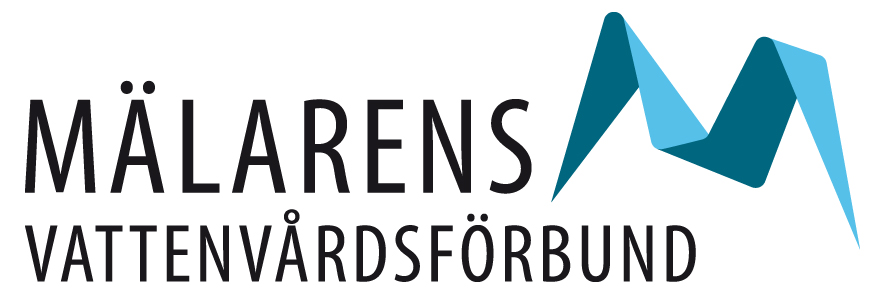 Administrativa och fysiska åtgärder
De administrativa åtgärderna finns i Vattenmyndighetens åtgärdsprogram, riktade till totalt 16 myndigheter inklusive länsstyrelser och kommuner: Åtgärder 2022-2027 | Vattenmyndigheterna

Förslag på fysiska åtgärder för att nå god status är framtagna av Vattenmyndigheterna för varje vattenförekomst och finns i VISS https://viss.lansstyrelsen.se/
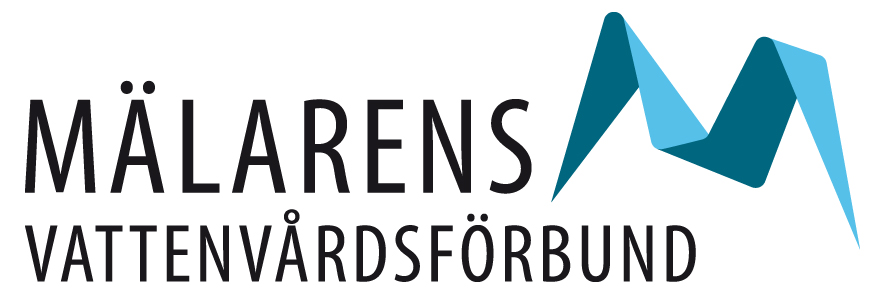 Blå tråden
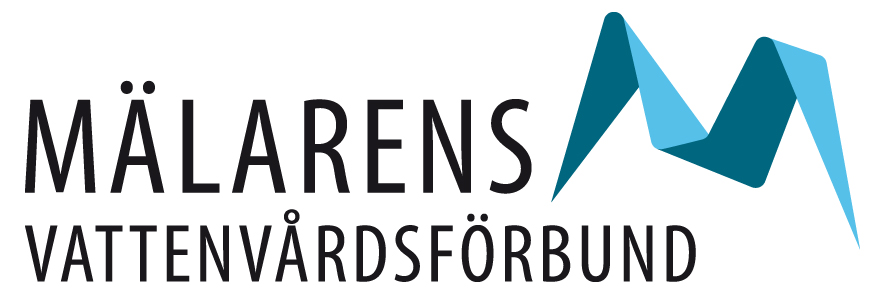 Exempel: Sjömåla kommun
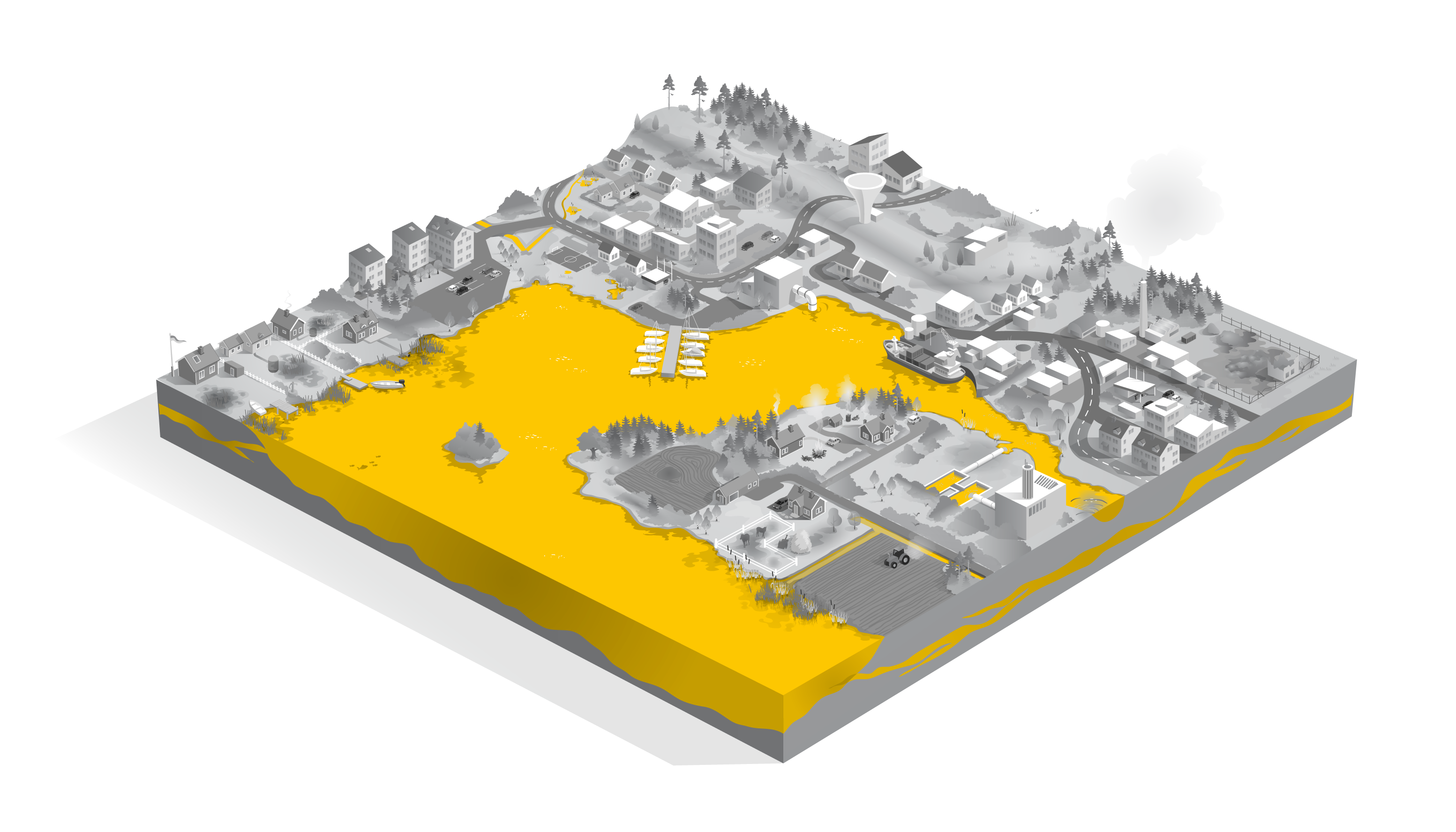 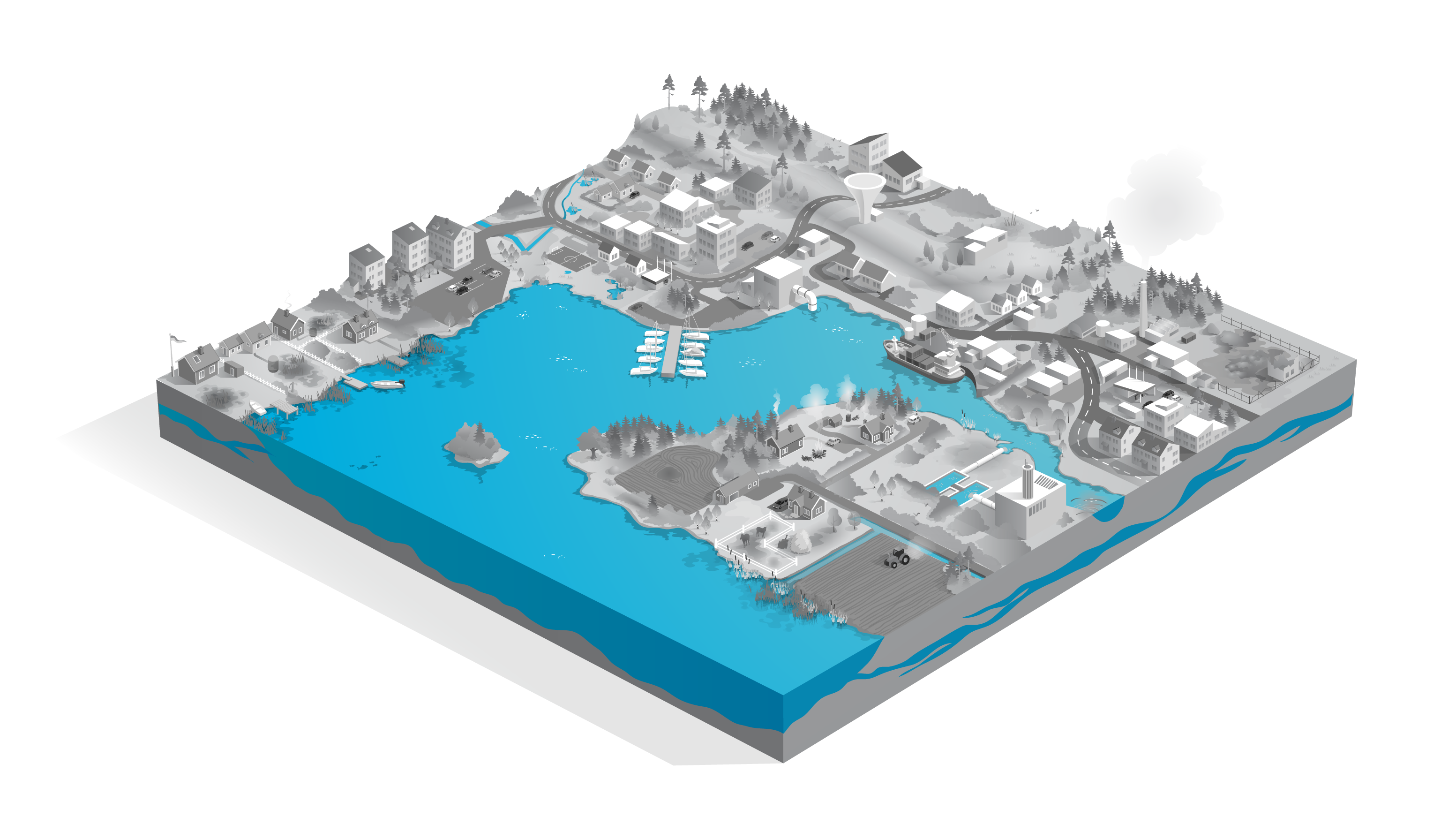 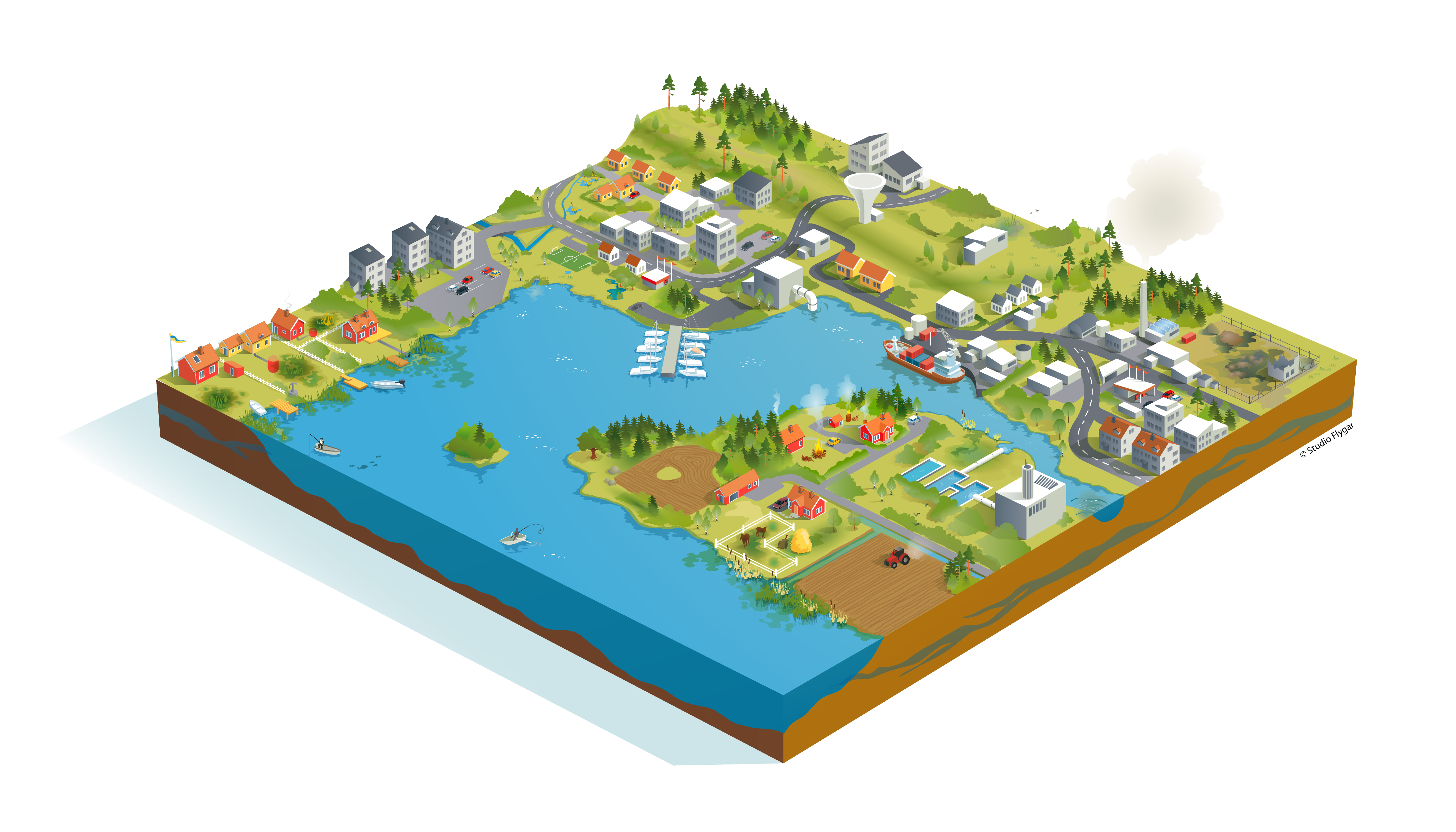 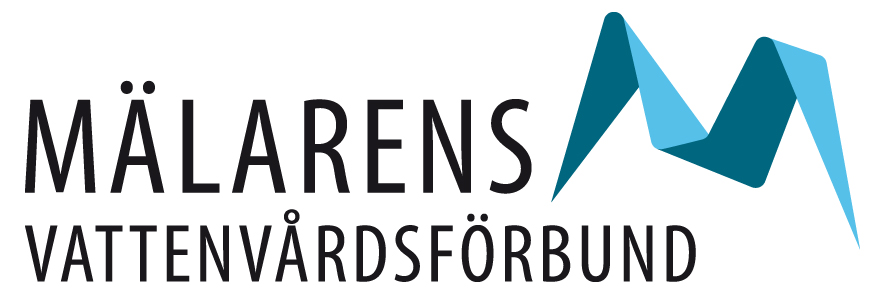 Kommunens sex åtgärder
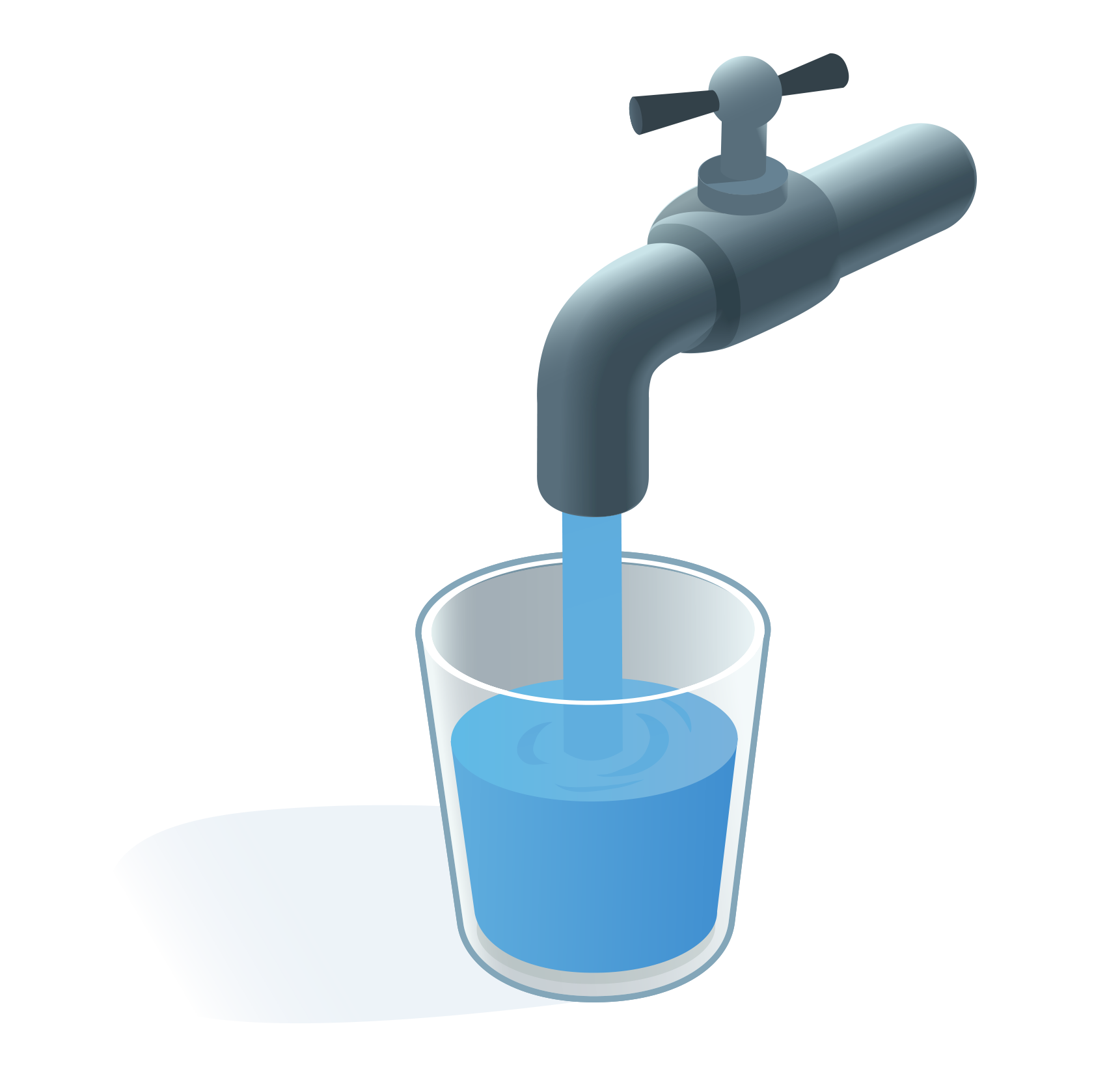 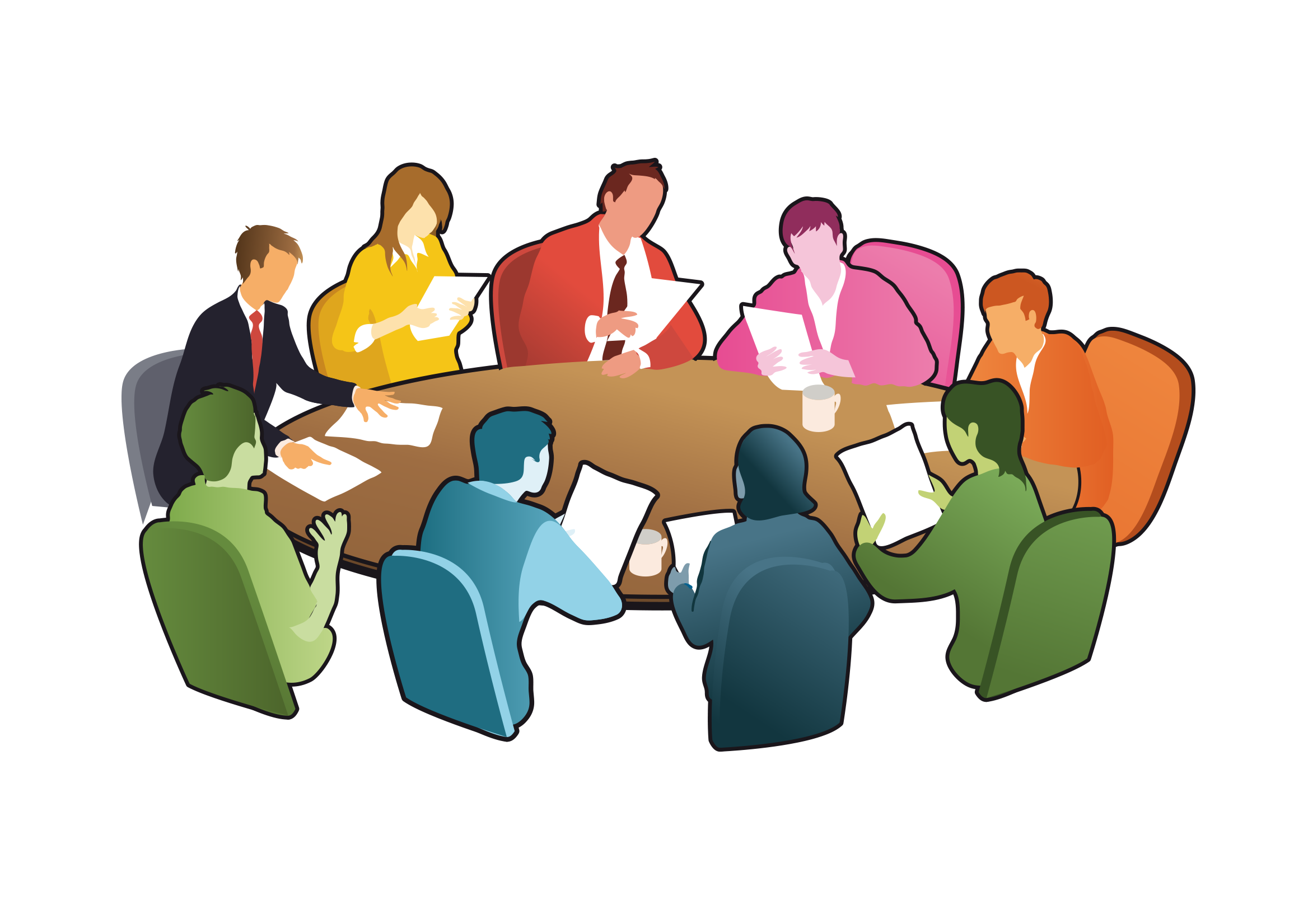 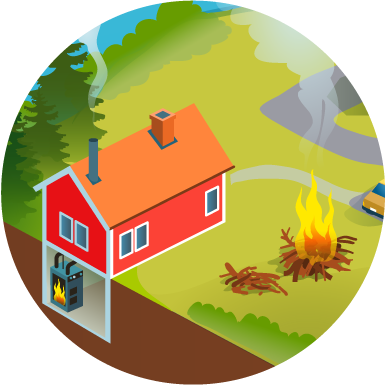 Planering
Åtgärd 1, 4 och 5
Tillsyn
Åtgärd 2
Dricksvattenskydd
Åtgärd 3
Dioxiner
Åtgärd 6
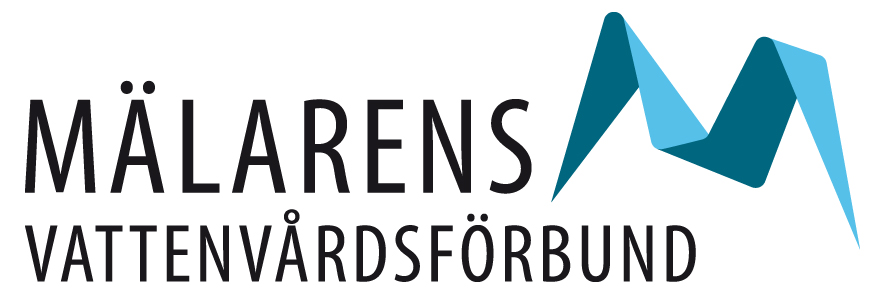 Kommunernas sex åtgärder
Vattenplanering
Miljötillsyn
Dricksvattenskydd
Fysisk planering
VA-plan 
Dioxiner
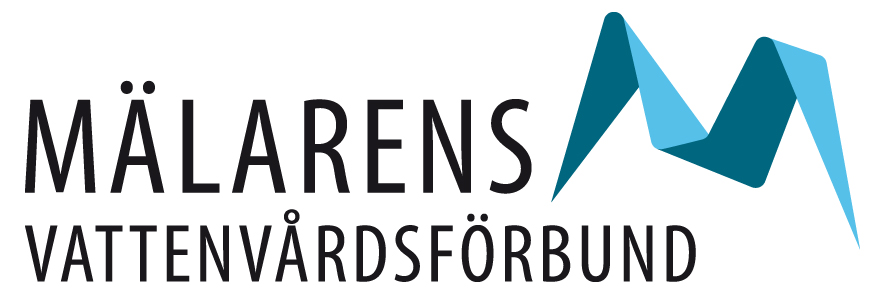 Åtgärd 1 – Förvaltningsövergripande planering för åtgärdsprogrammets genomförande
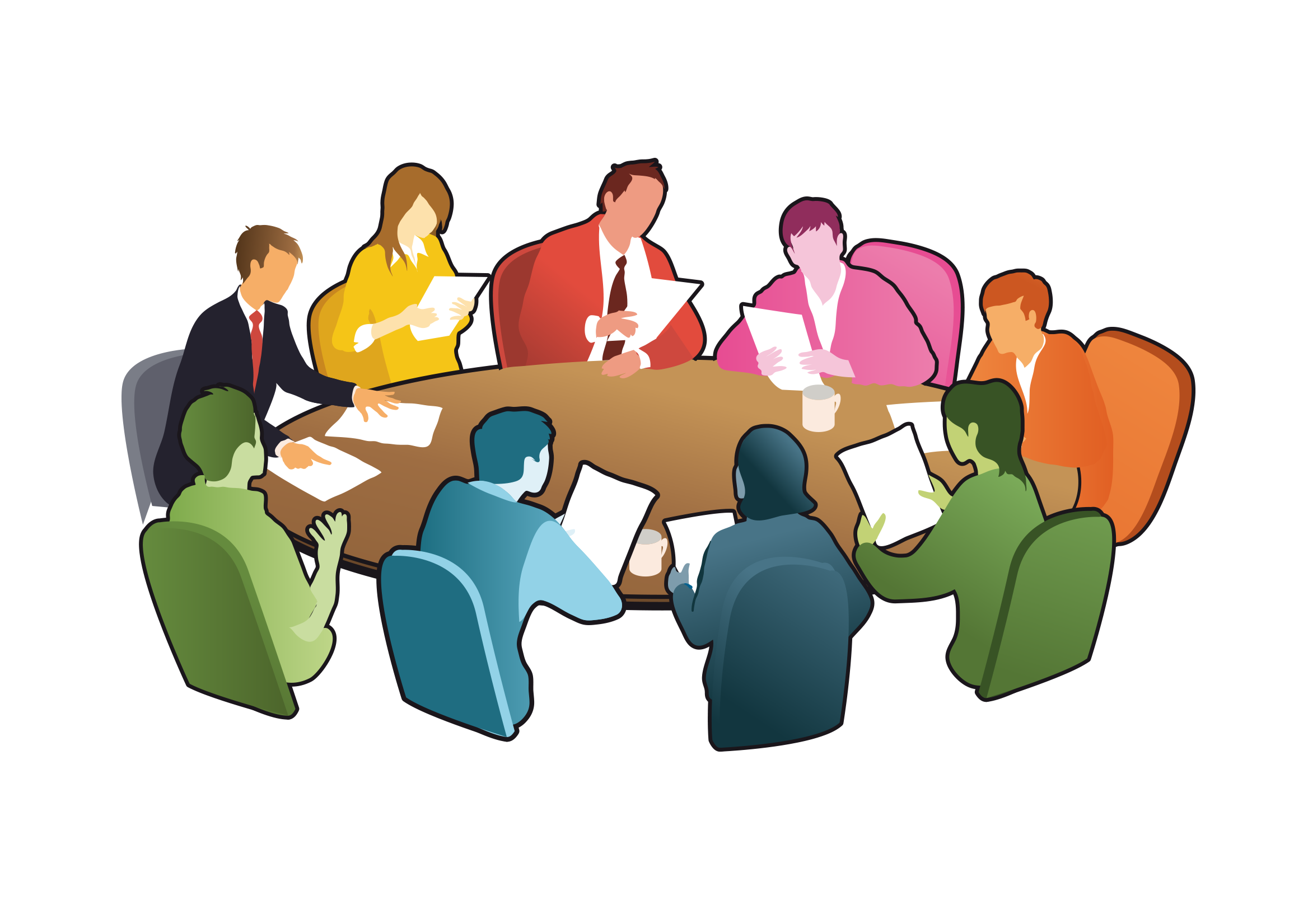 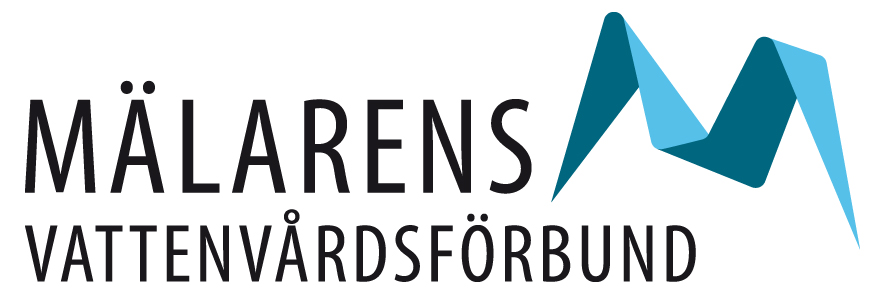 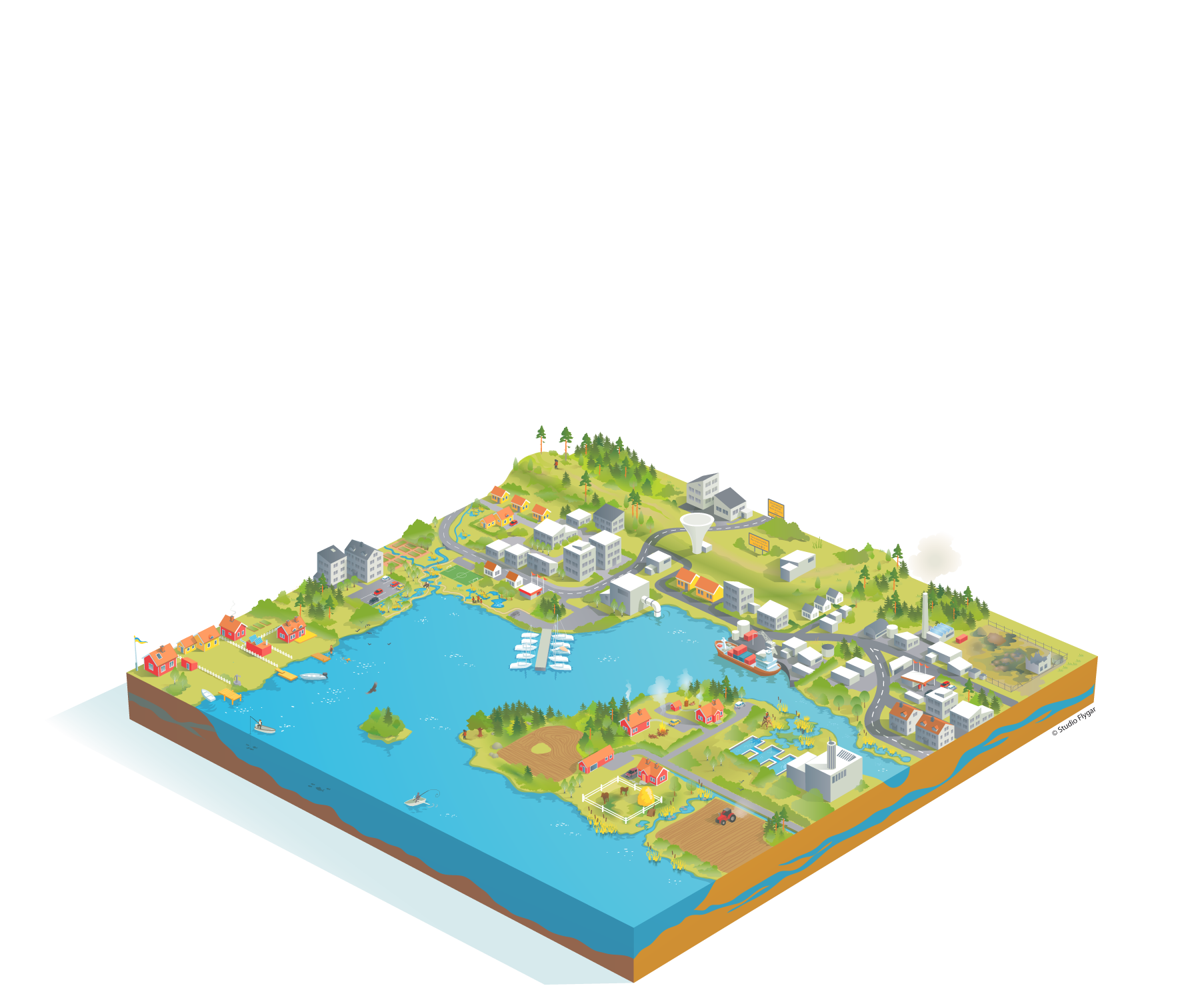 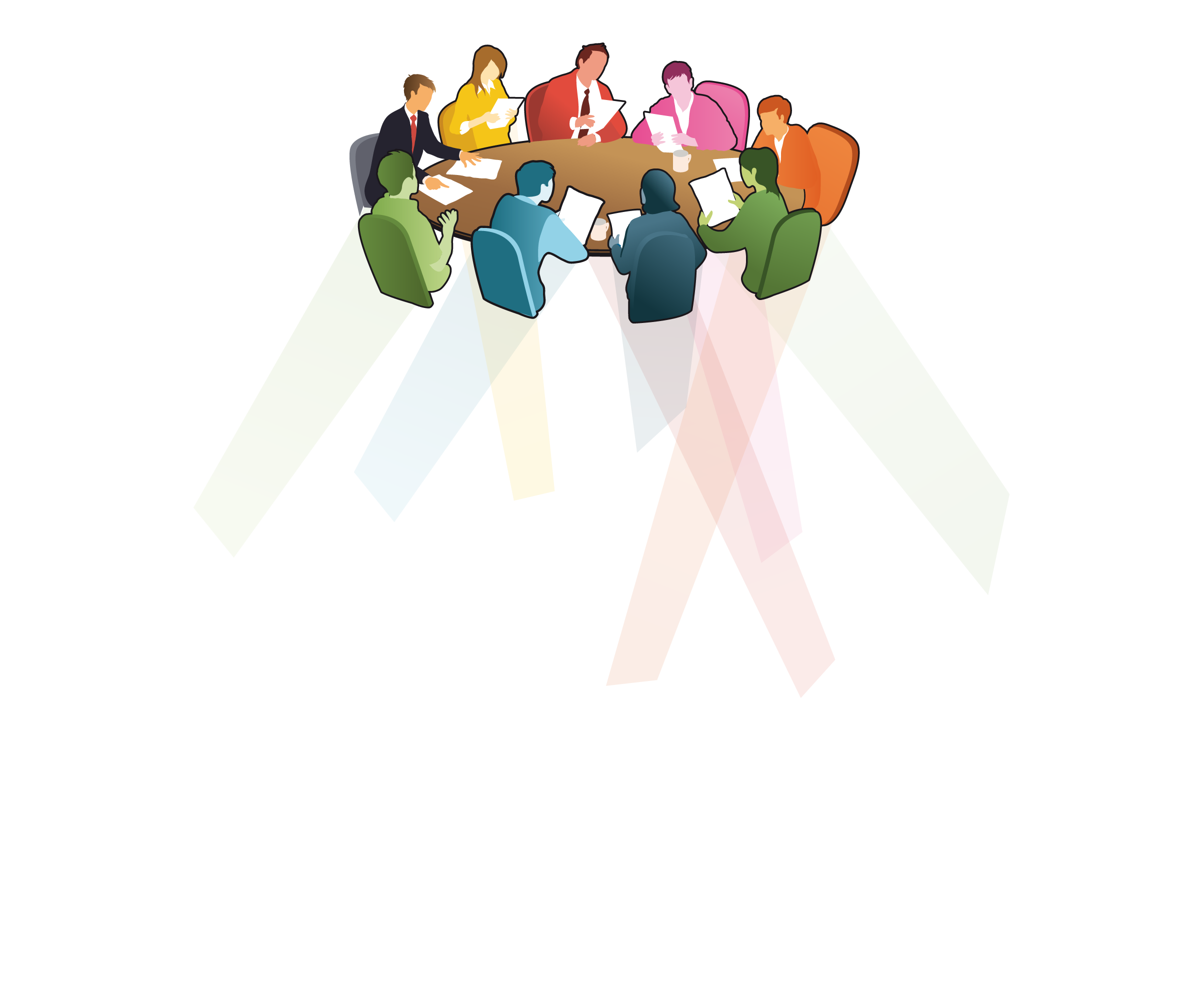 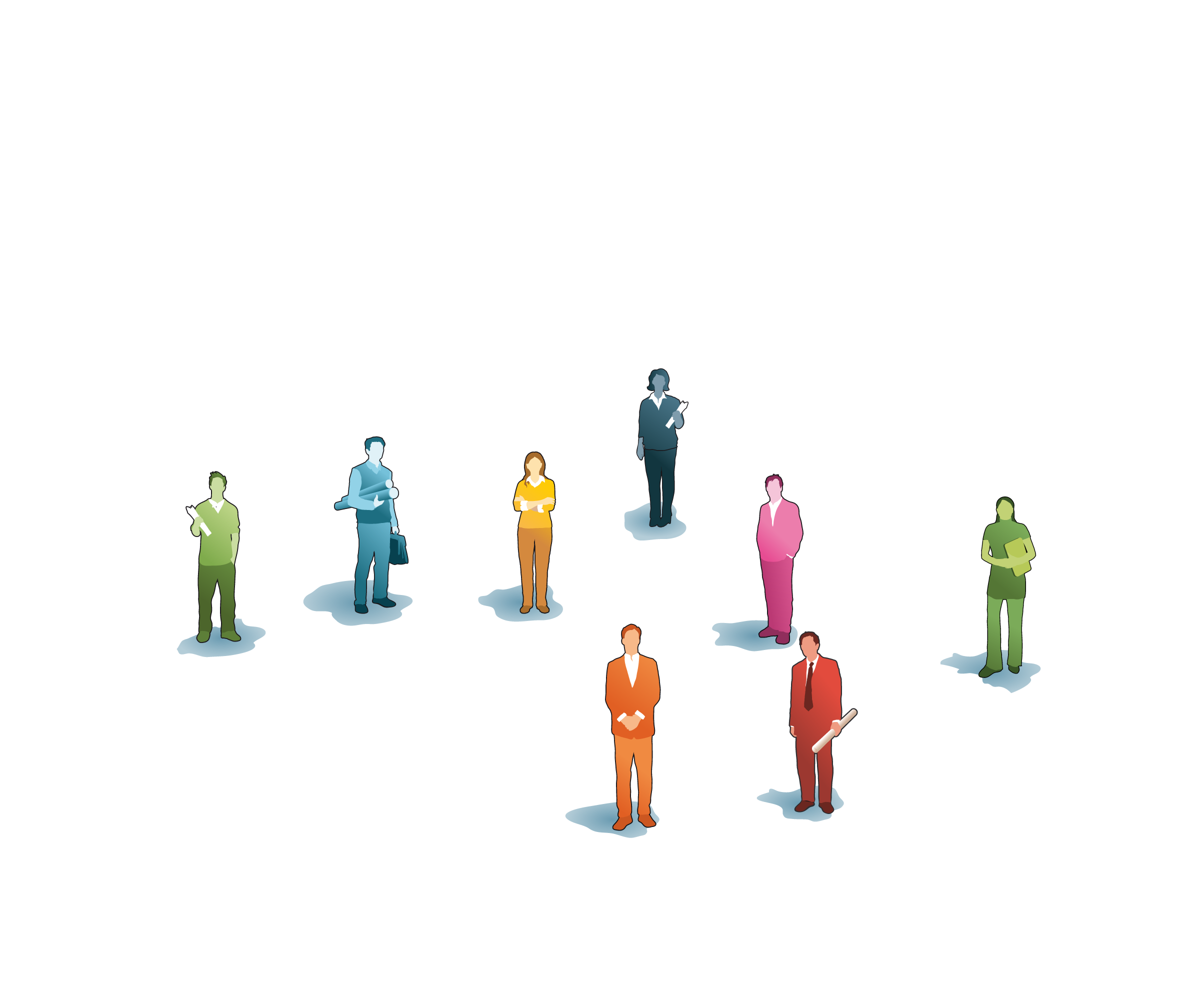 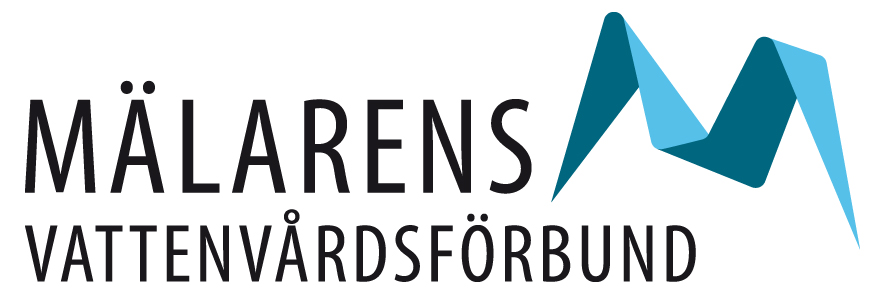 Tips: Ta hjälp av handboken!
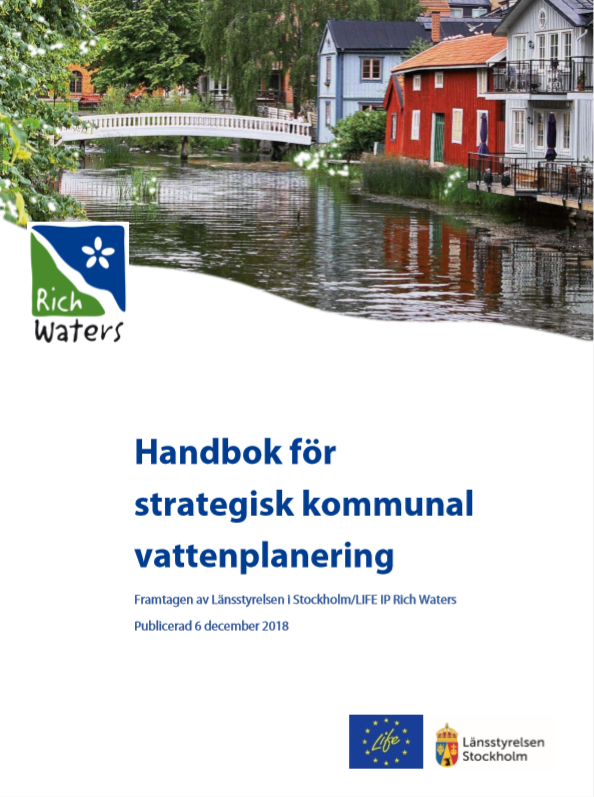 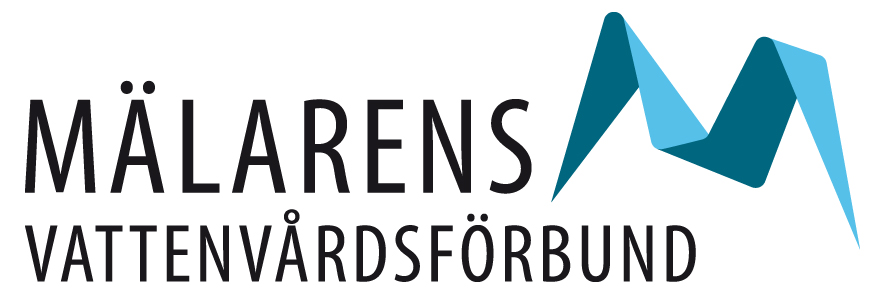 Åtgärd 2 – Miljötillsyn och prövning
Viktigt att tillsyn sker utifrån 
recipientens status!
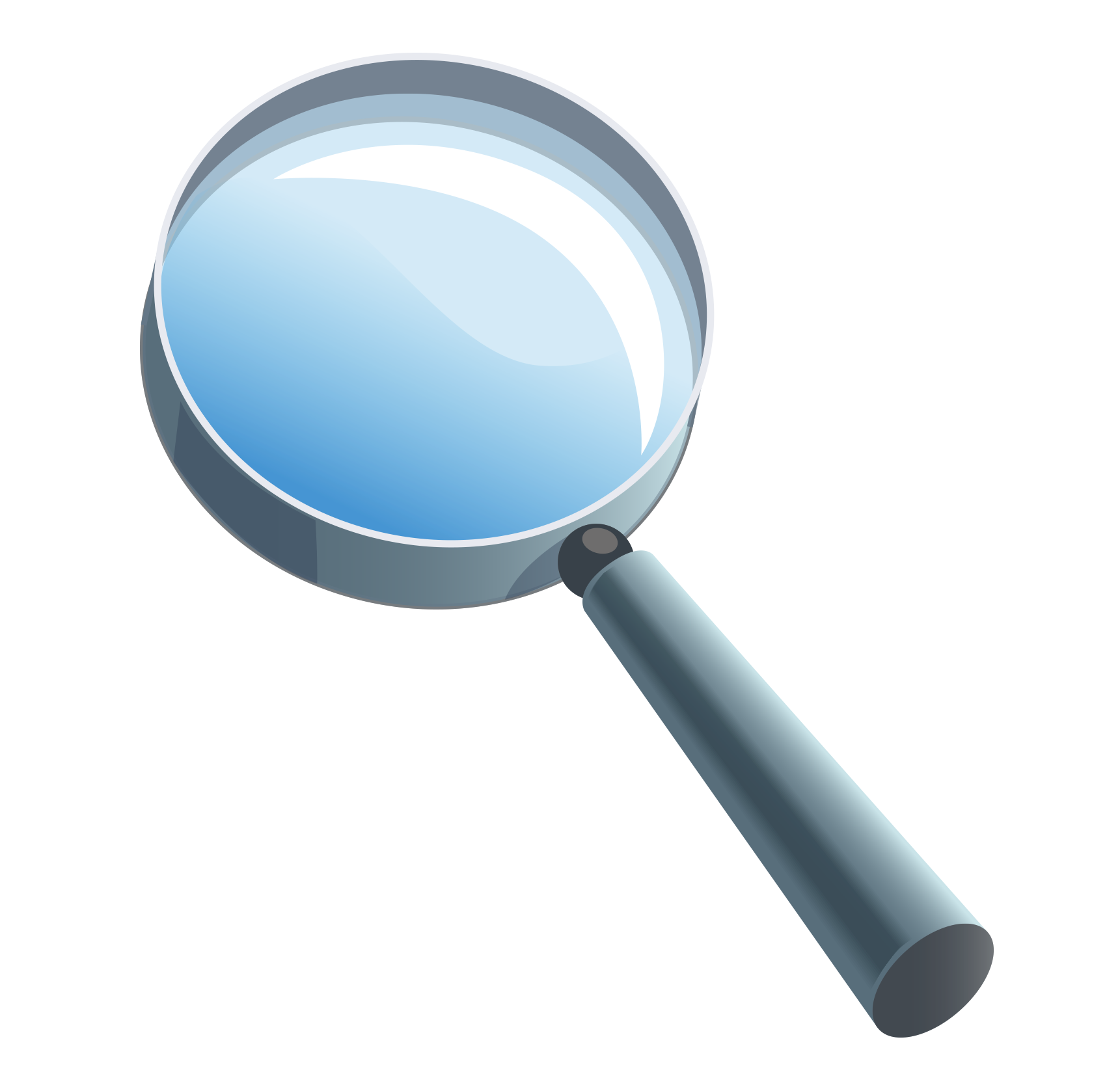 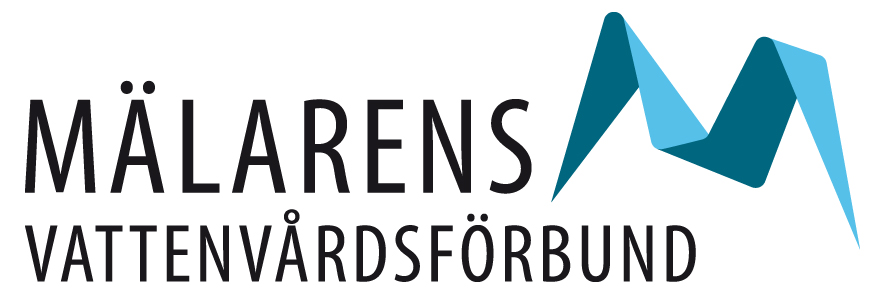 Ledningsnät
Vattenskyddsområde
Avrinningsområde
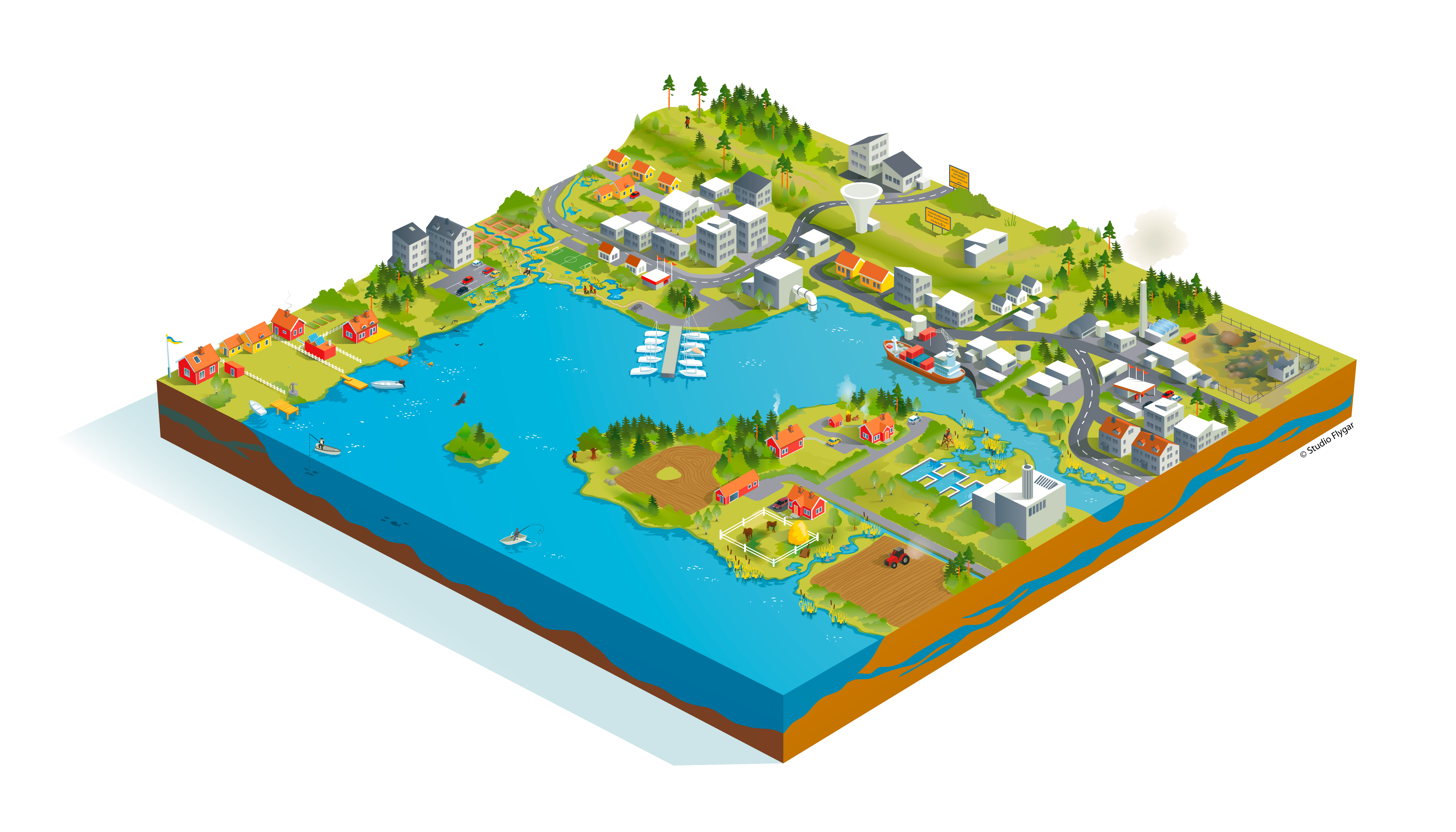 Vattenverk
Konstgräsplan
Täktverksamhet
Industri
Dagvatten
Förorenade 
Områden
(nedlagd industri)
Enskilda avlopp
Bensinmack
Hamnverksamhet
Småbåtshamn
Avloppsreningsverk
Hästhållning
Jordbruk
Måste åtgärdas
Småskalig eldning
Under kontroll
Ej kartlagd
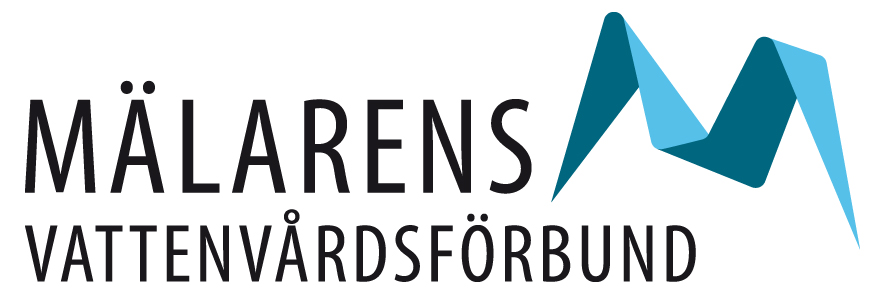 Tillsyn av jordbruk och hästhållning
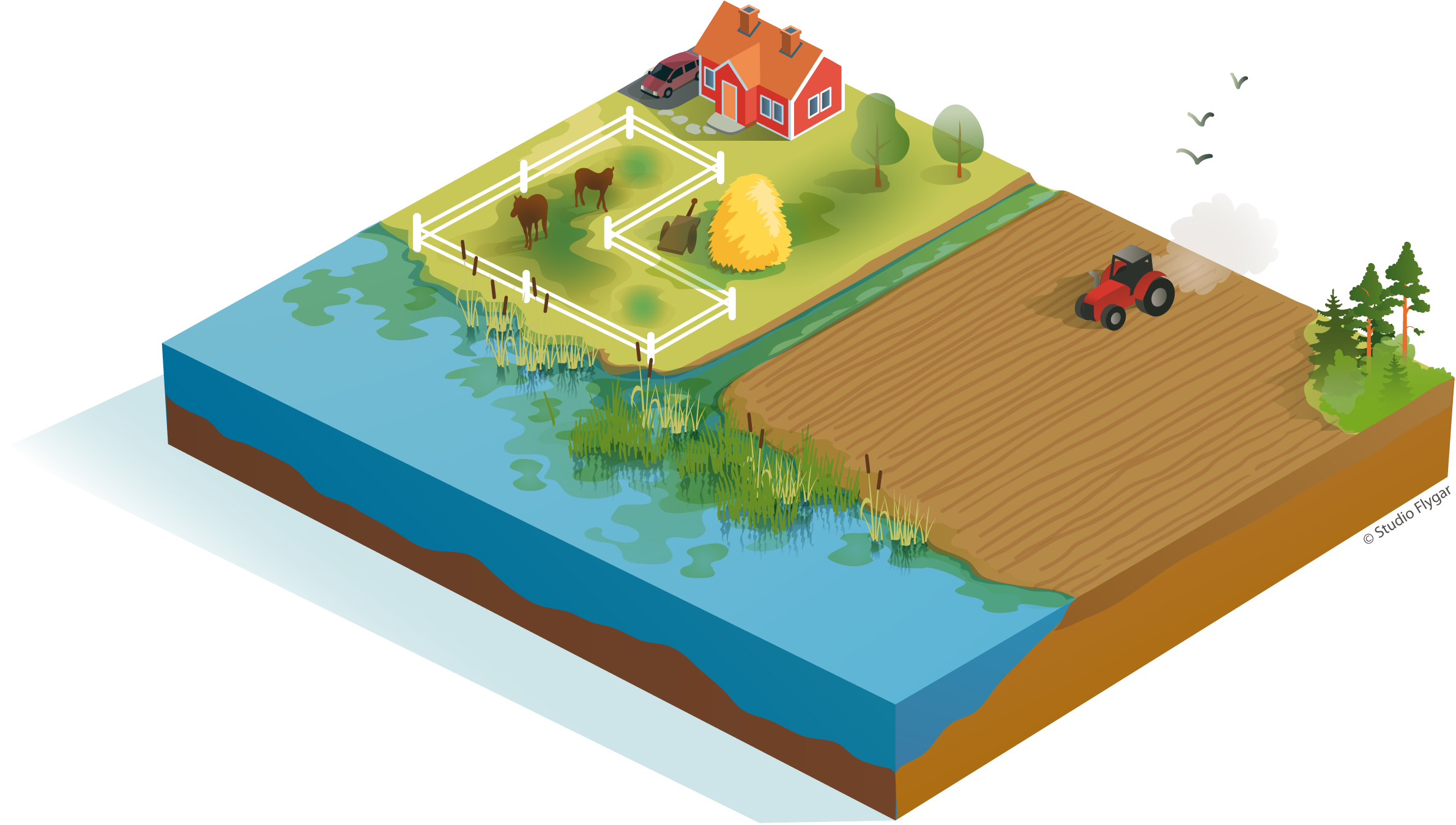 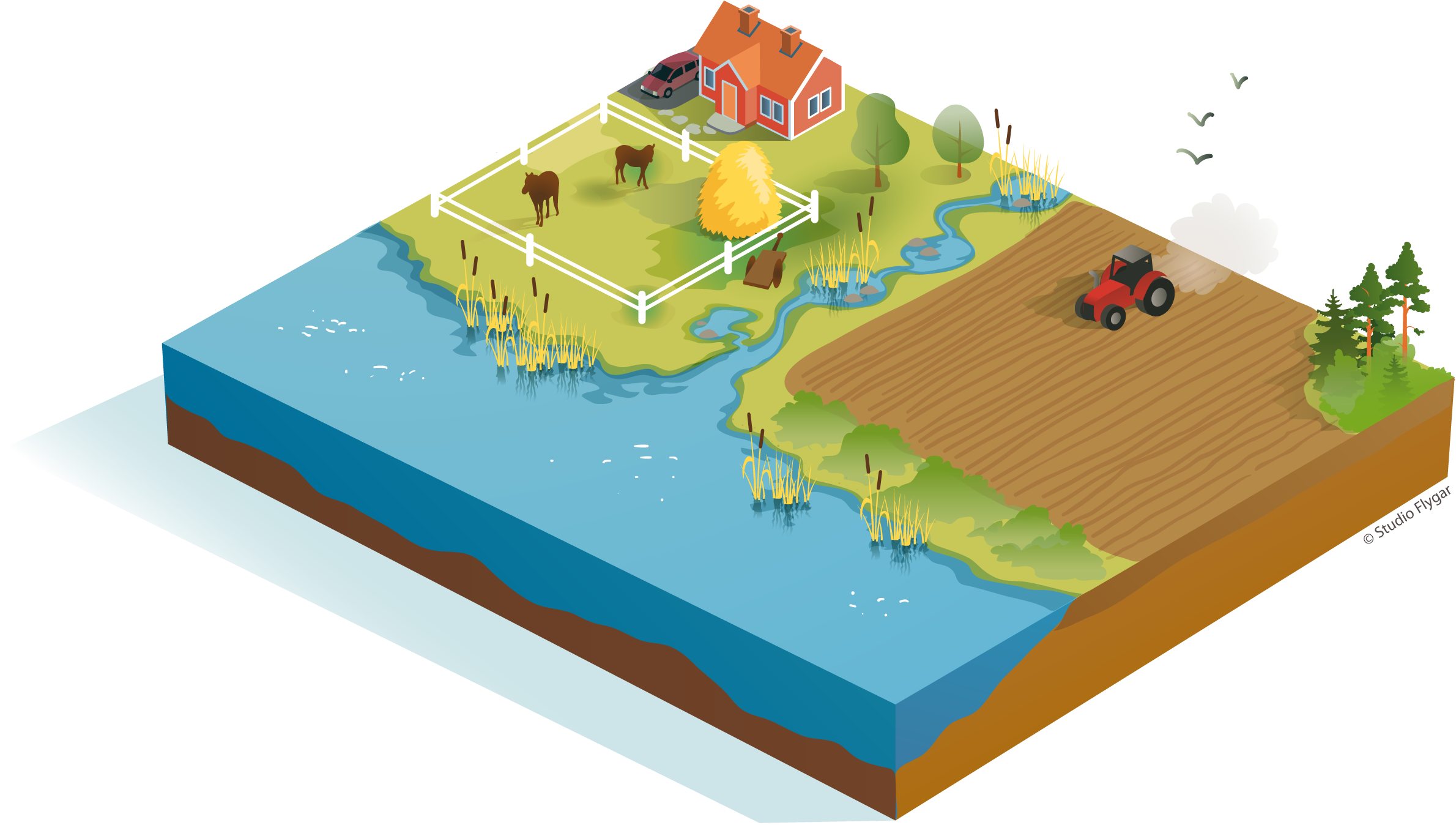 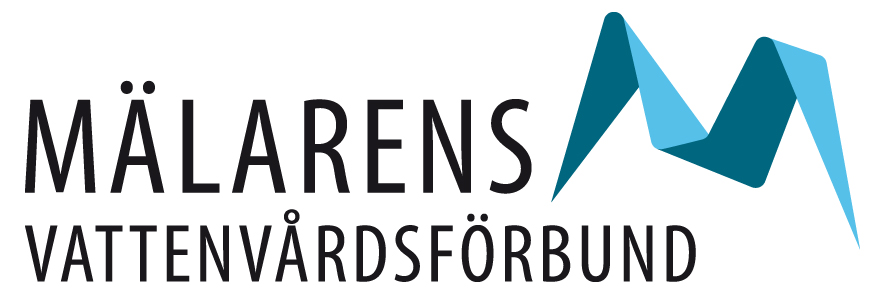 Exempel på vattenvårdsplanering
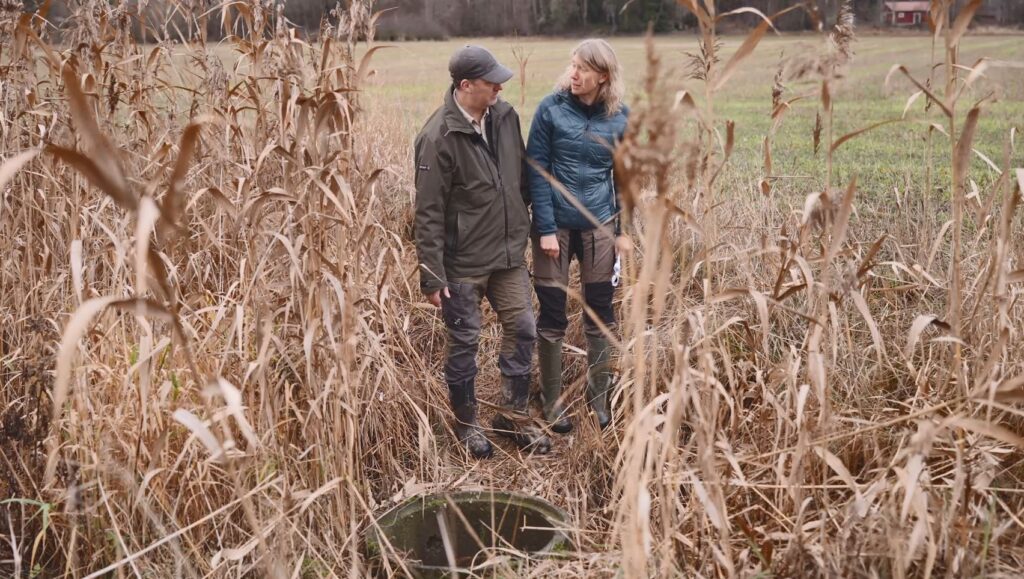 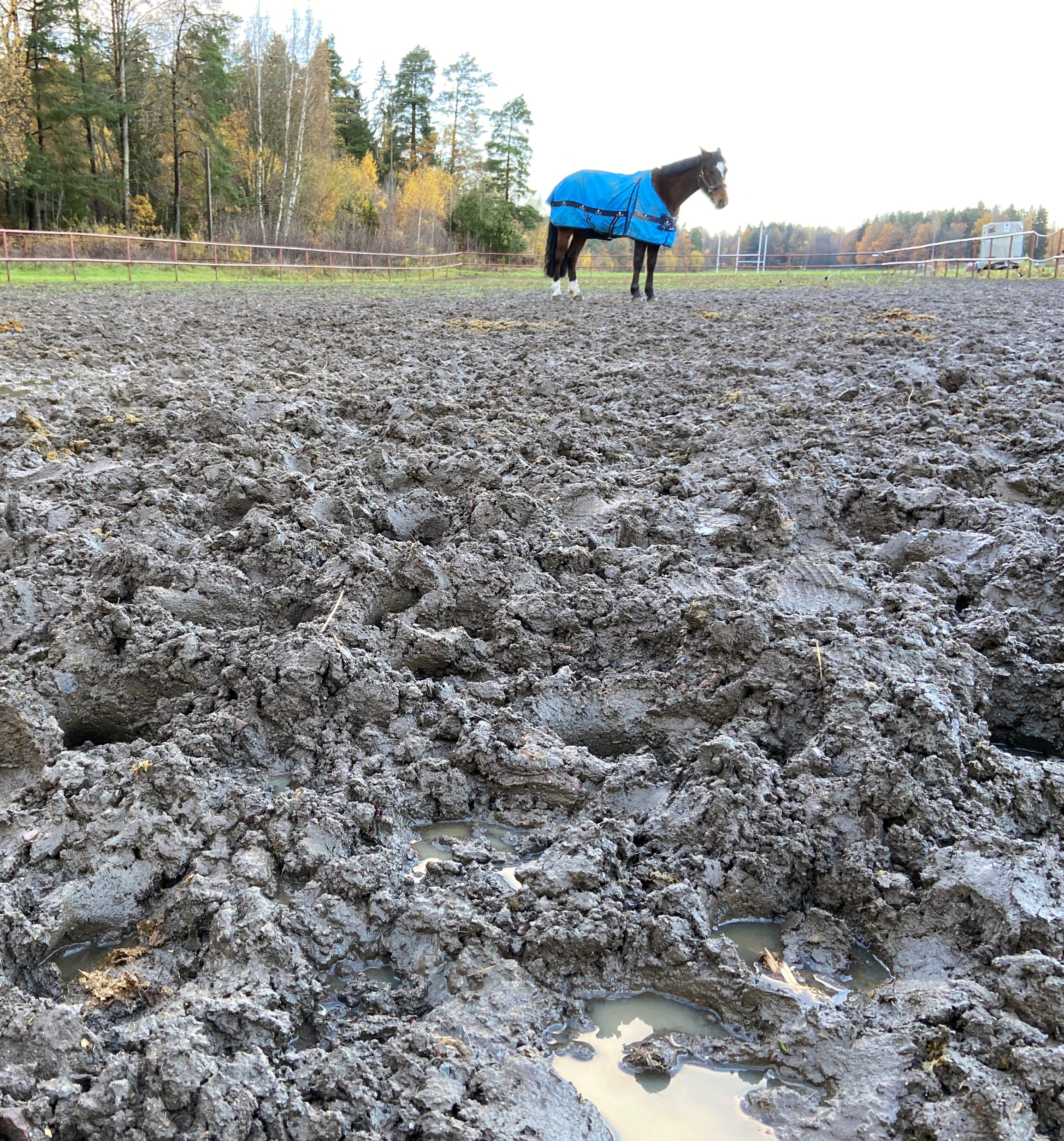 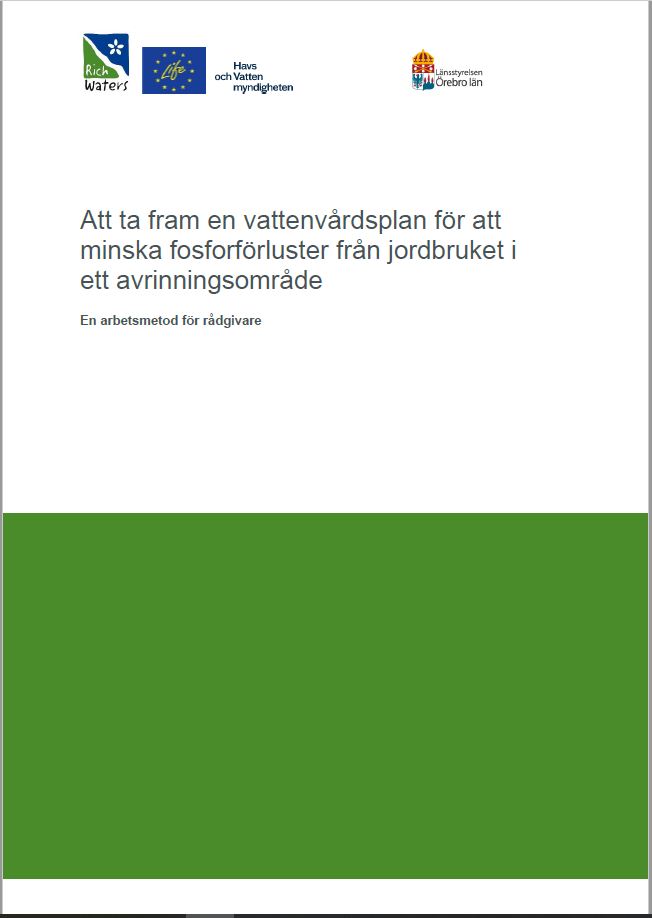 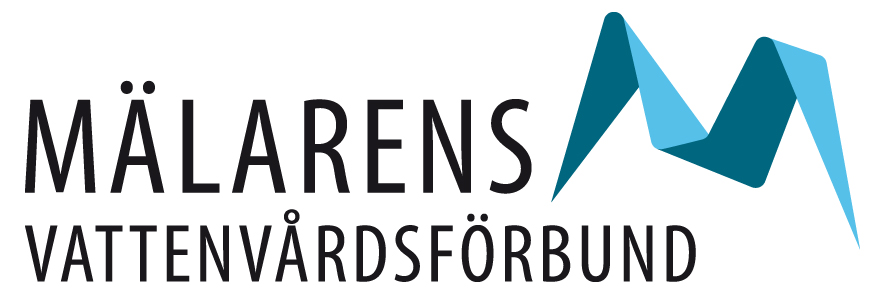 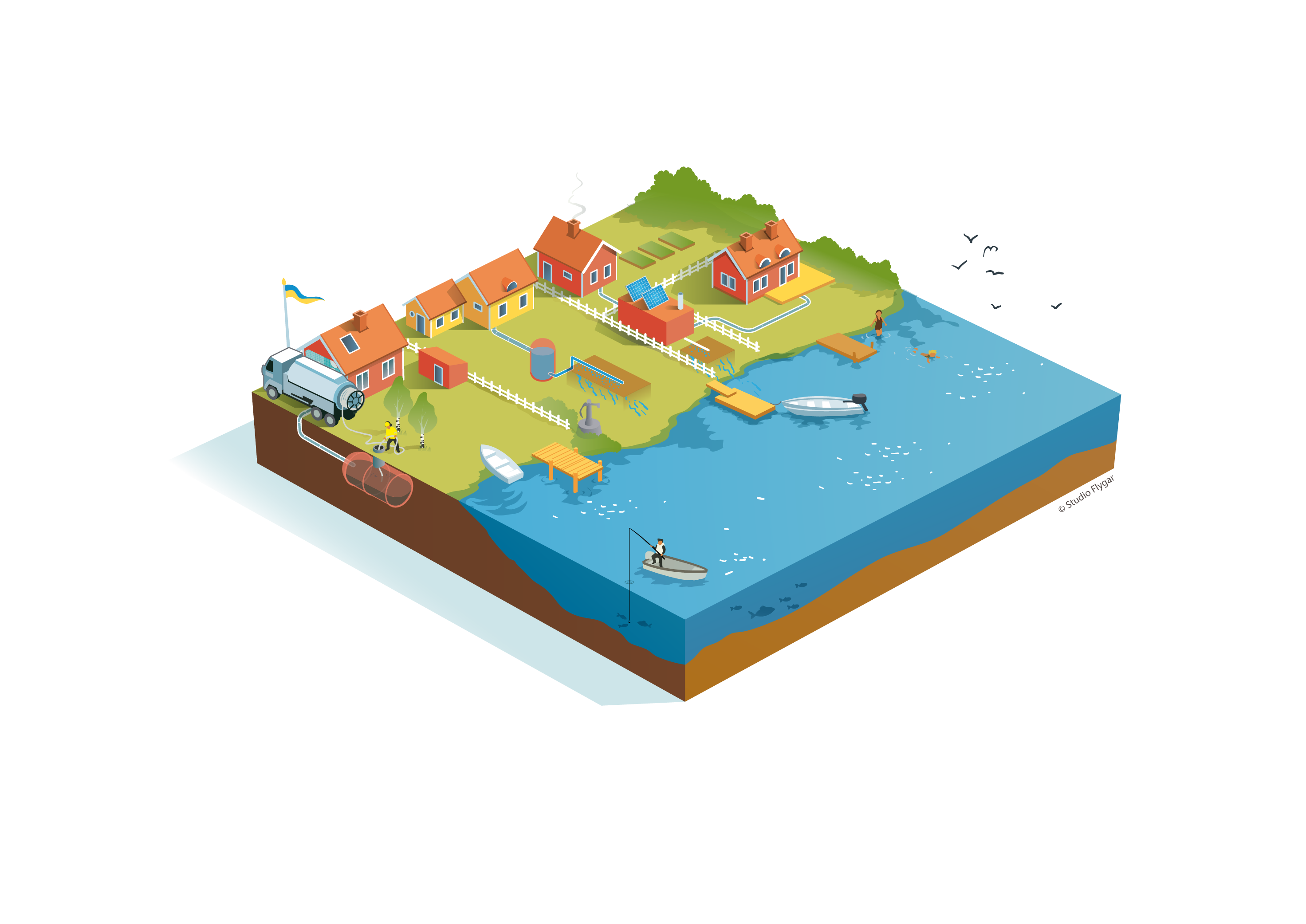 Tillsyn små avlopp
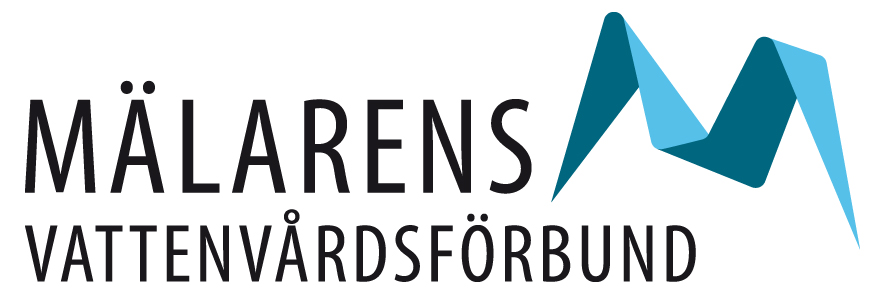 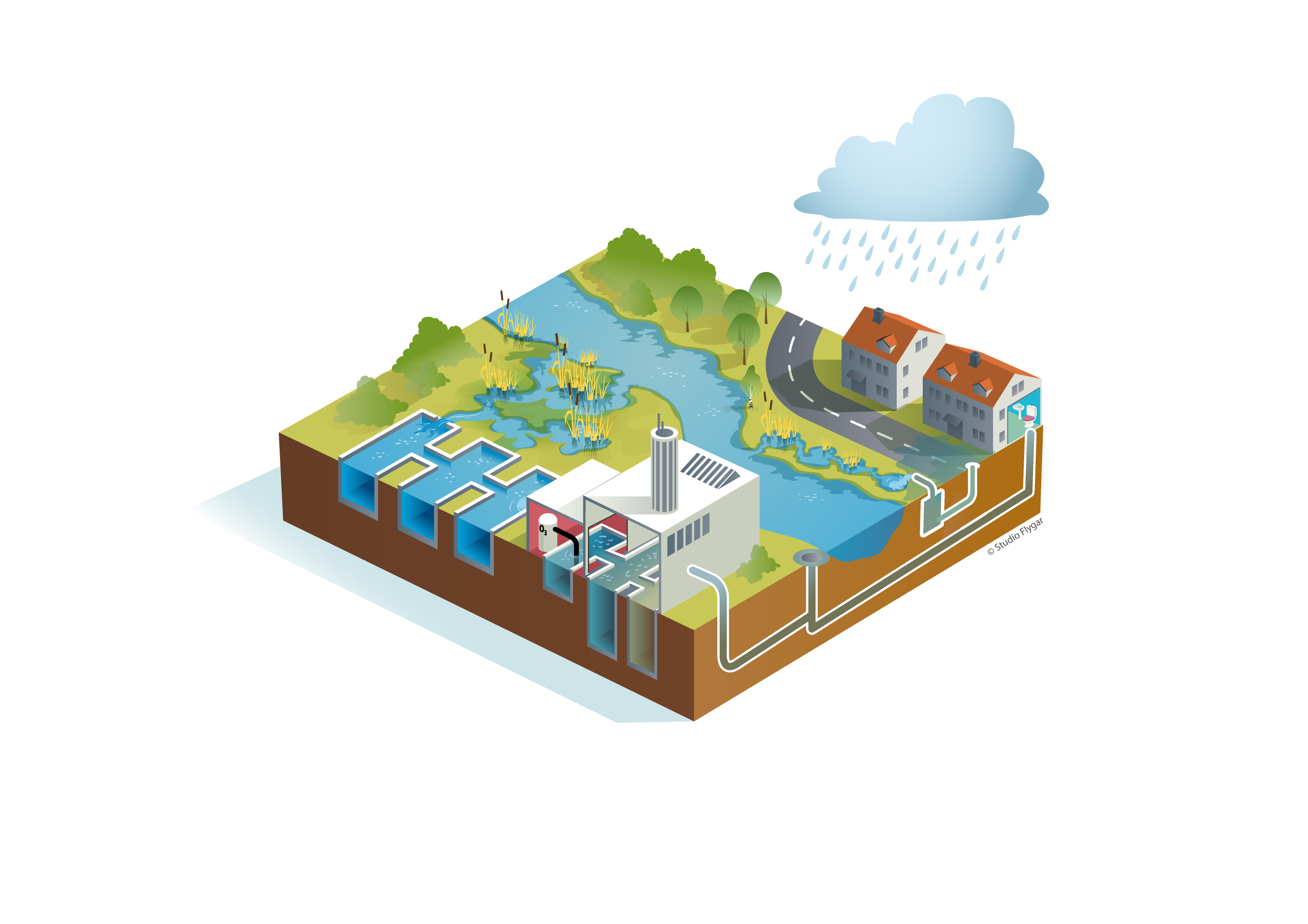 Tillsyn avlopp
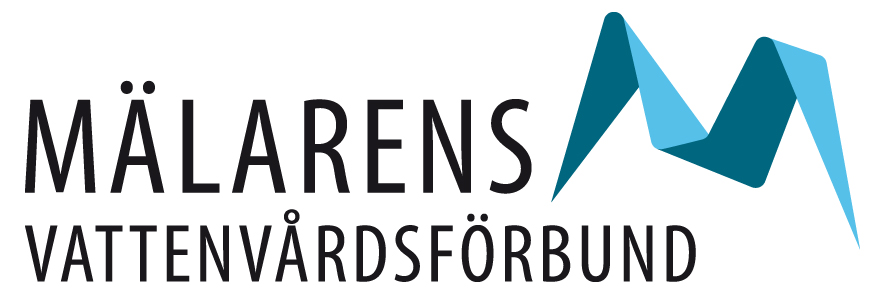 Stöd för tillsyn – några tips
Utgå ifrån riskkartorna i VISS för att planera tillsyn
Använd det digitala åtgärdsunderlaget
Handläggarstöd: https://www.miljosamverkansverige.se/miljoskydd/mkn-vatten-och-tillsyn-miljofarlig-verksamhet/
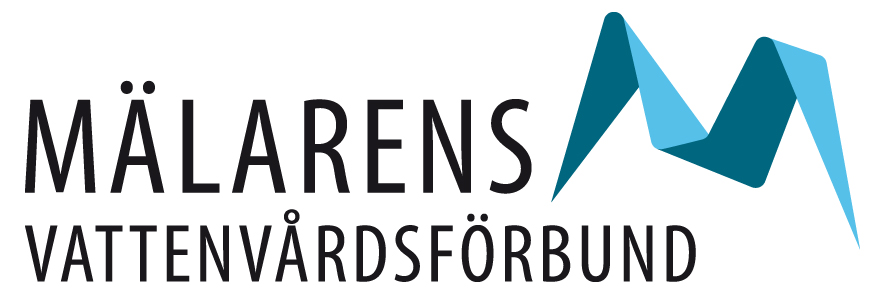 Åtgärd 3 – Dricksvattenskydd
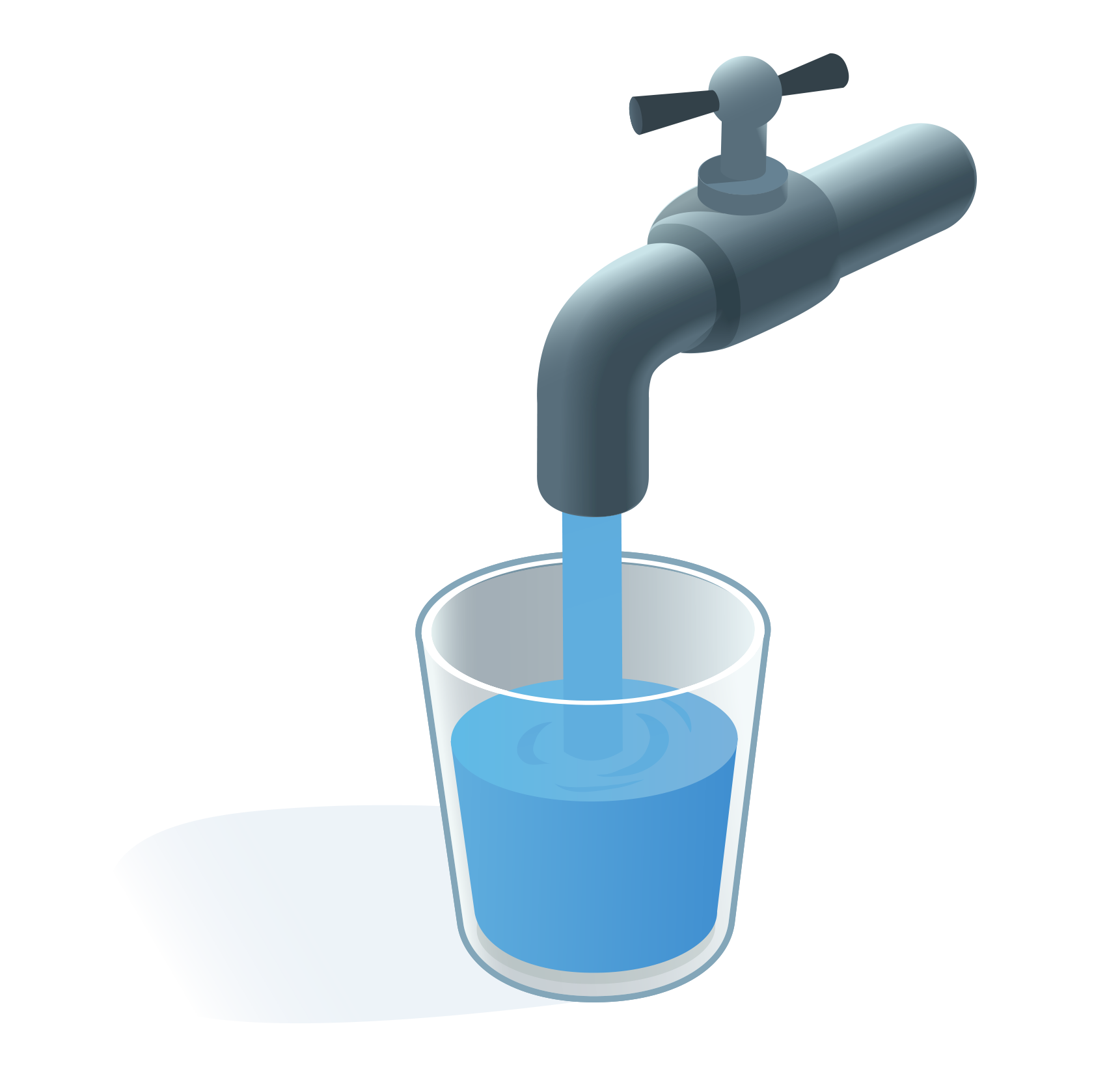 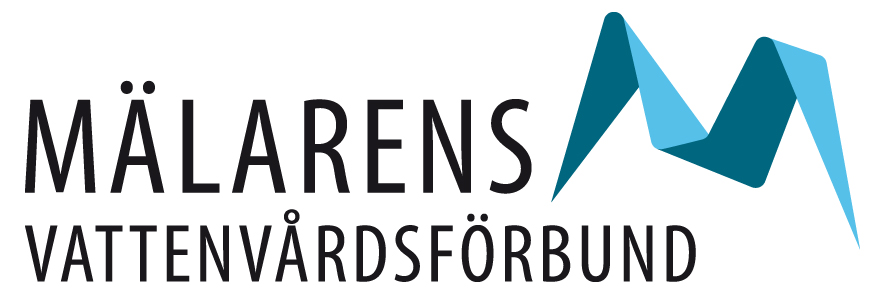 Åtgärd 3 – Dricksvattenskydd
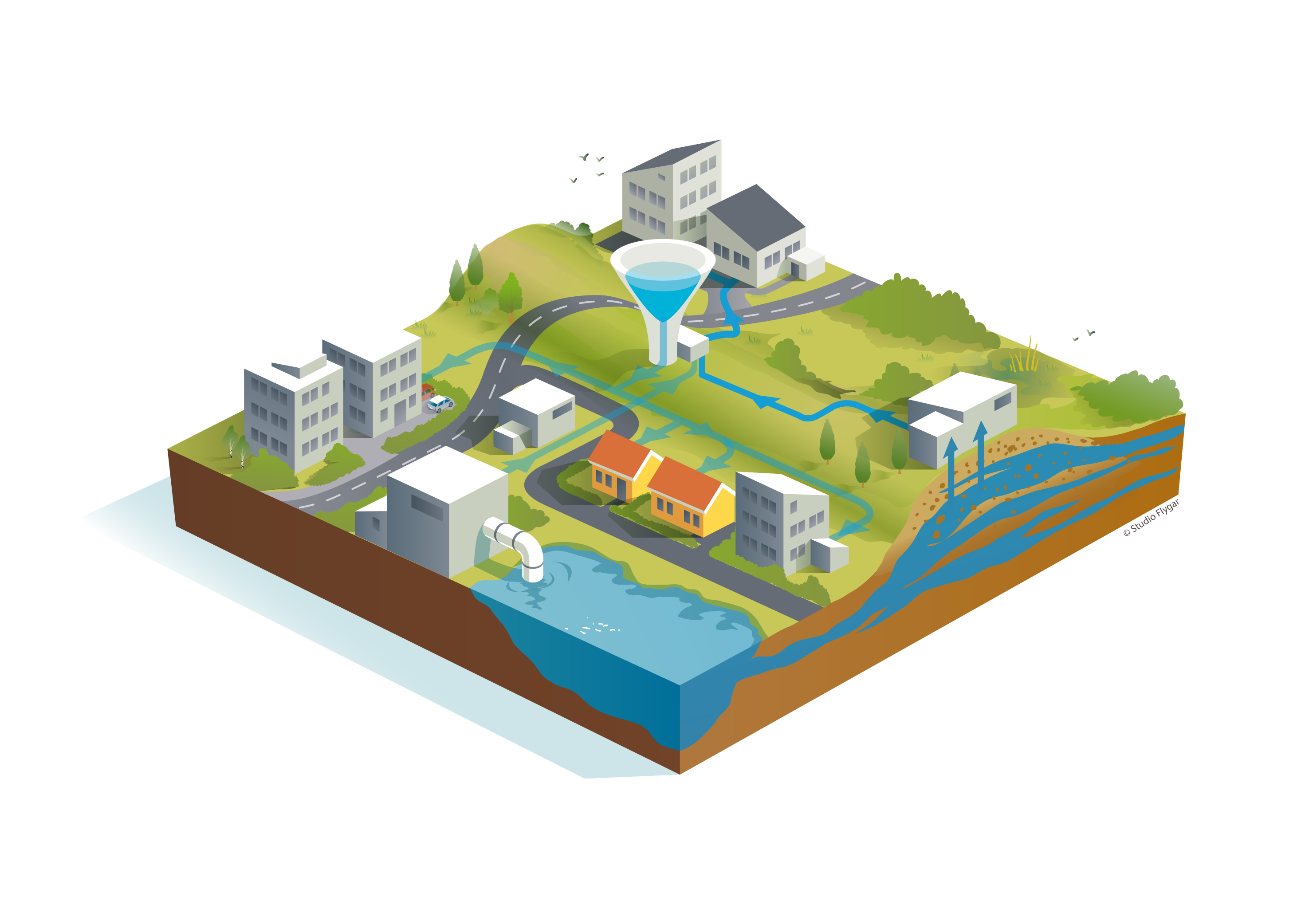 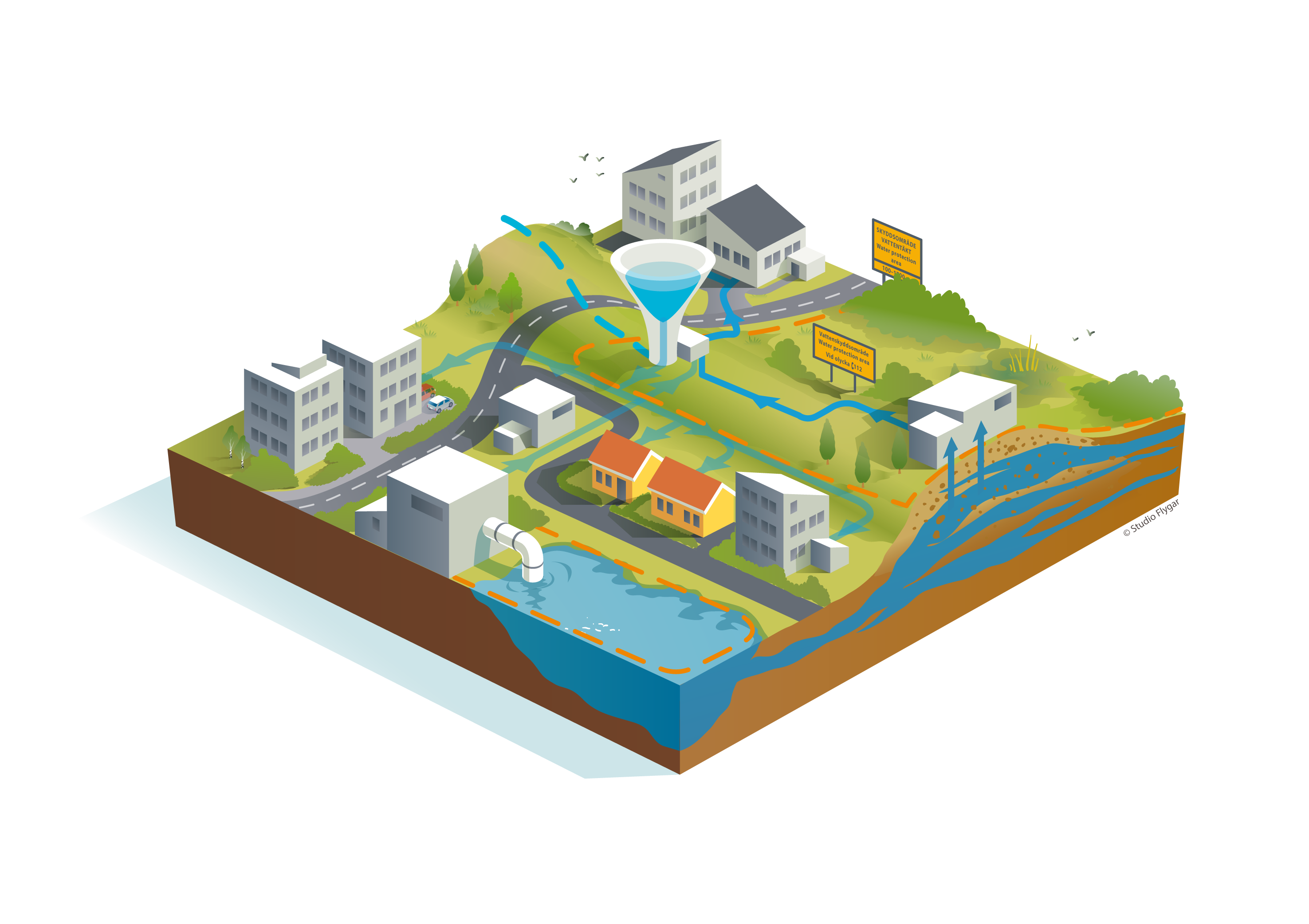 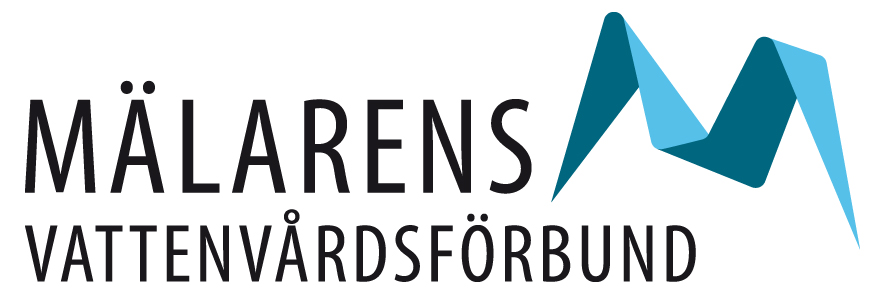 Åtgärd 4: Fysisk planering enligt plan- och bygglagen
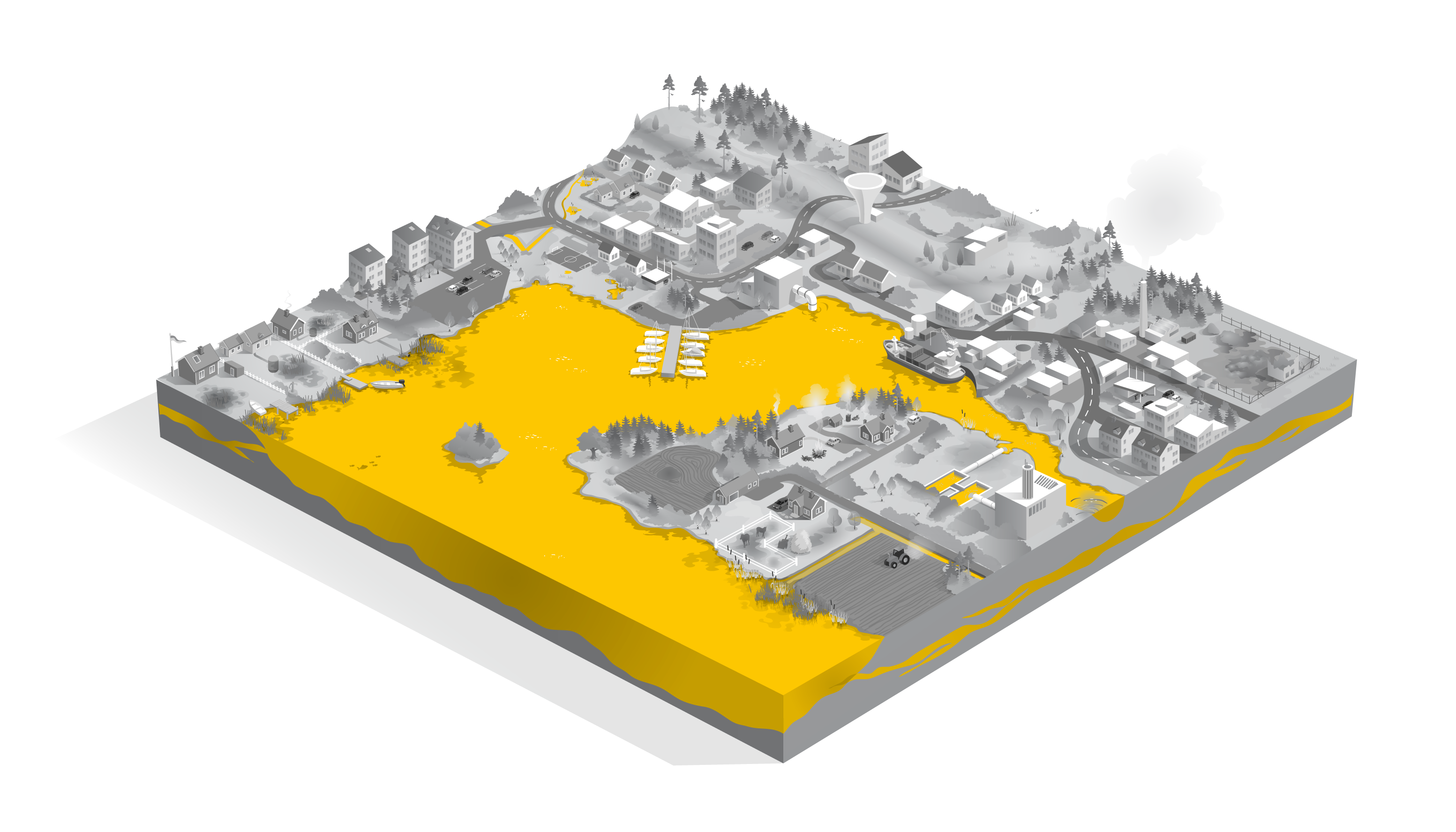 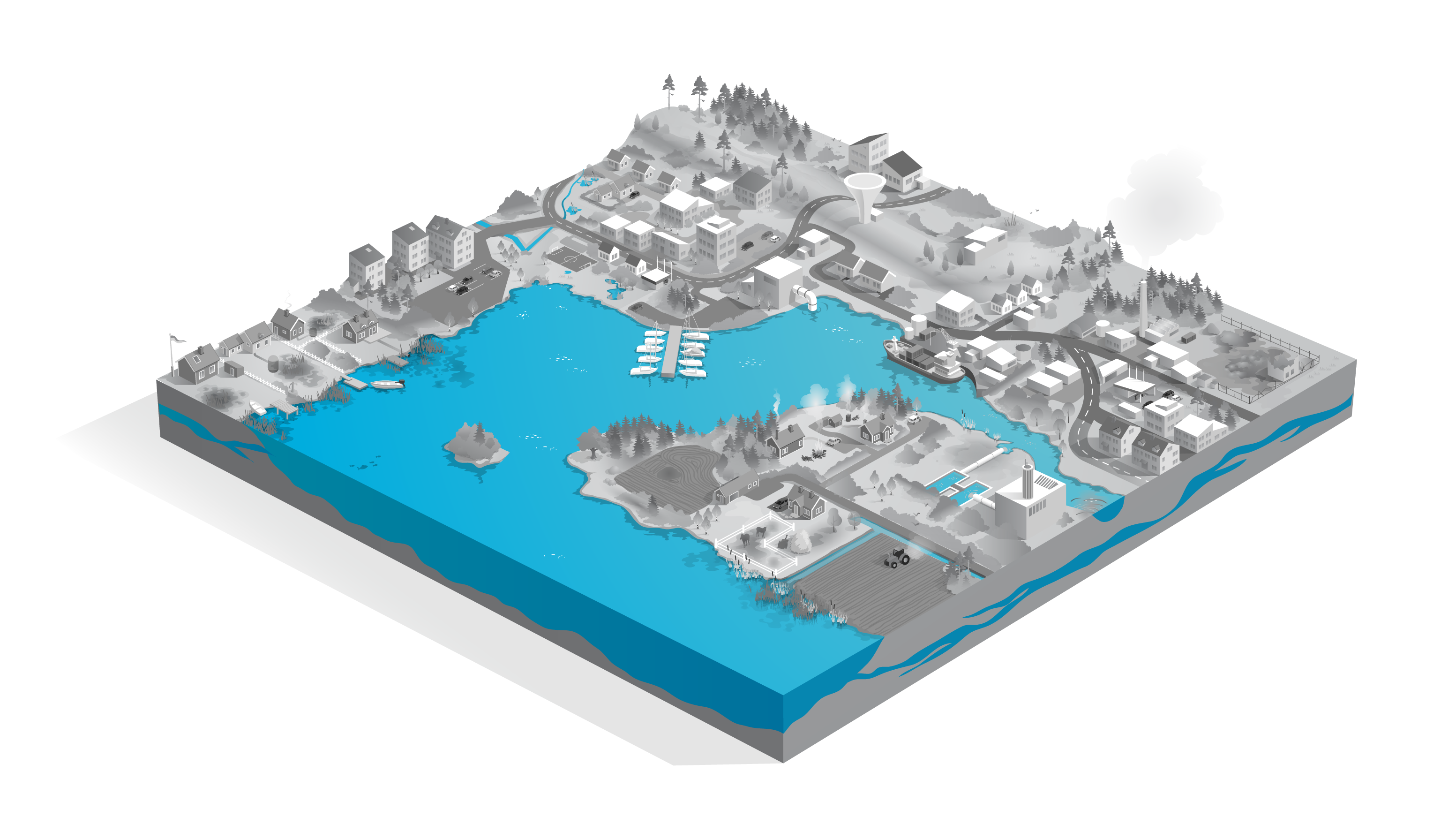 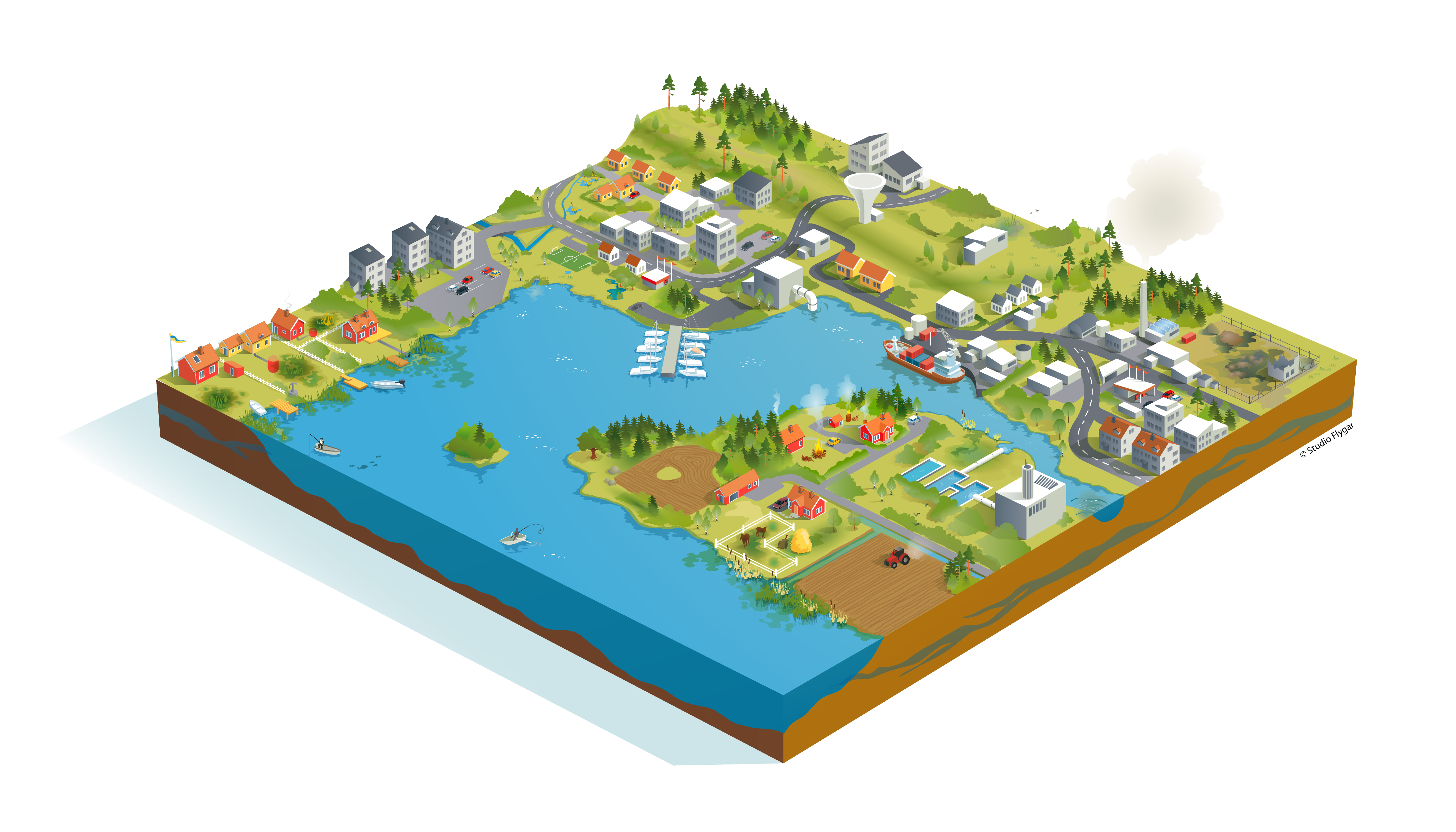 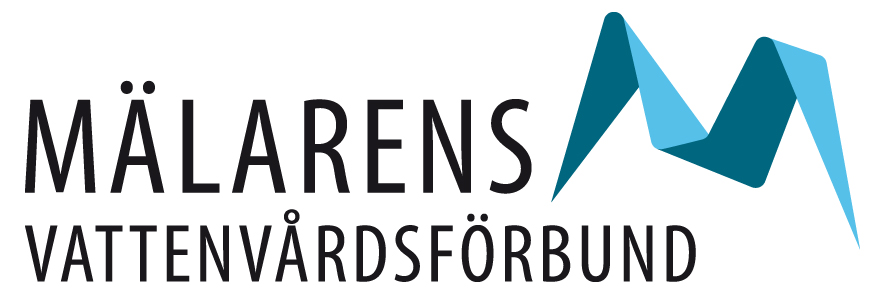 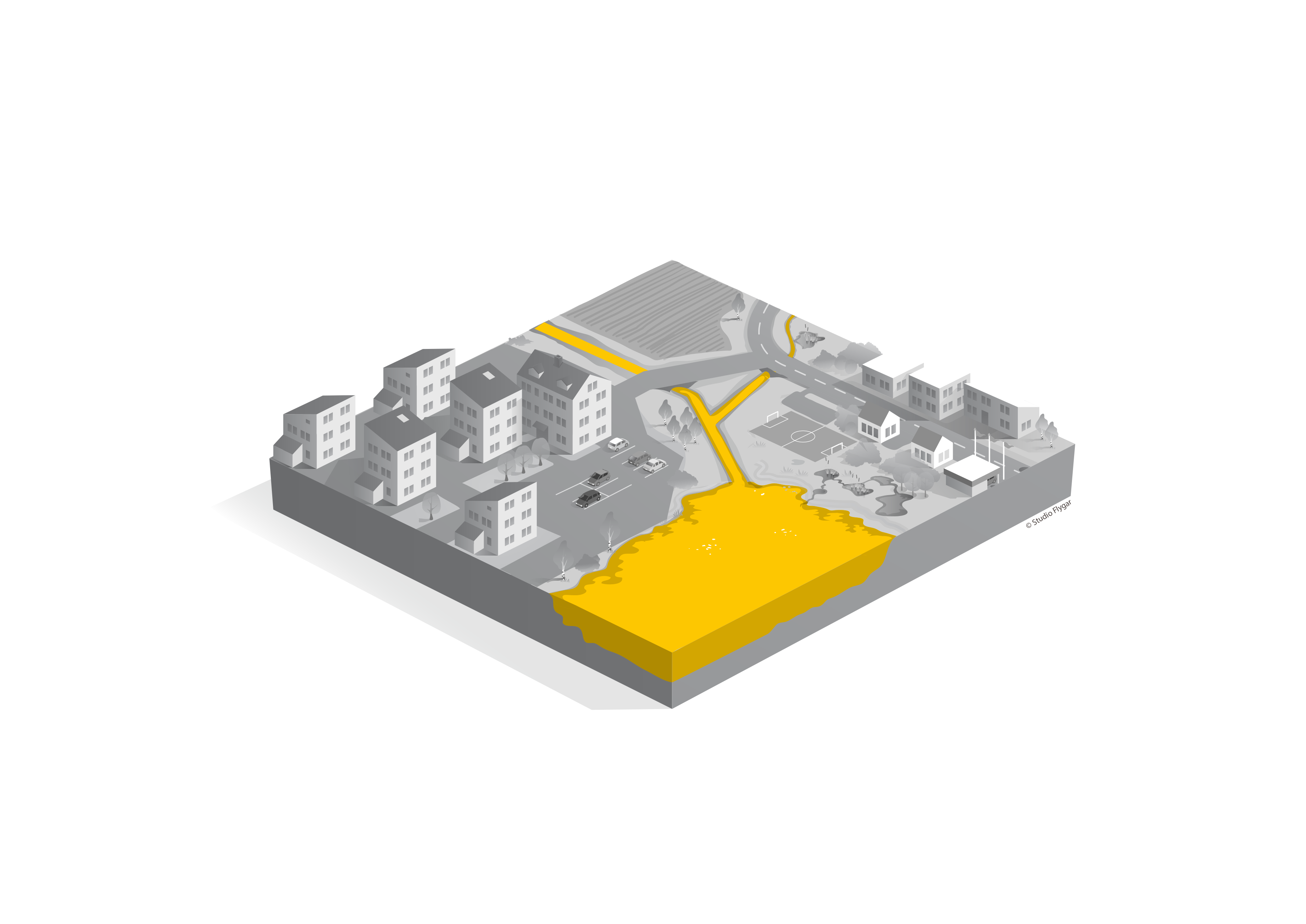 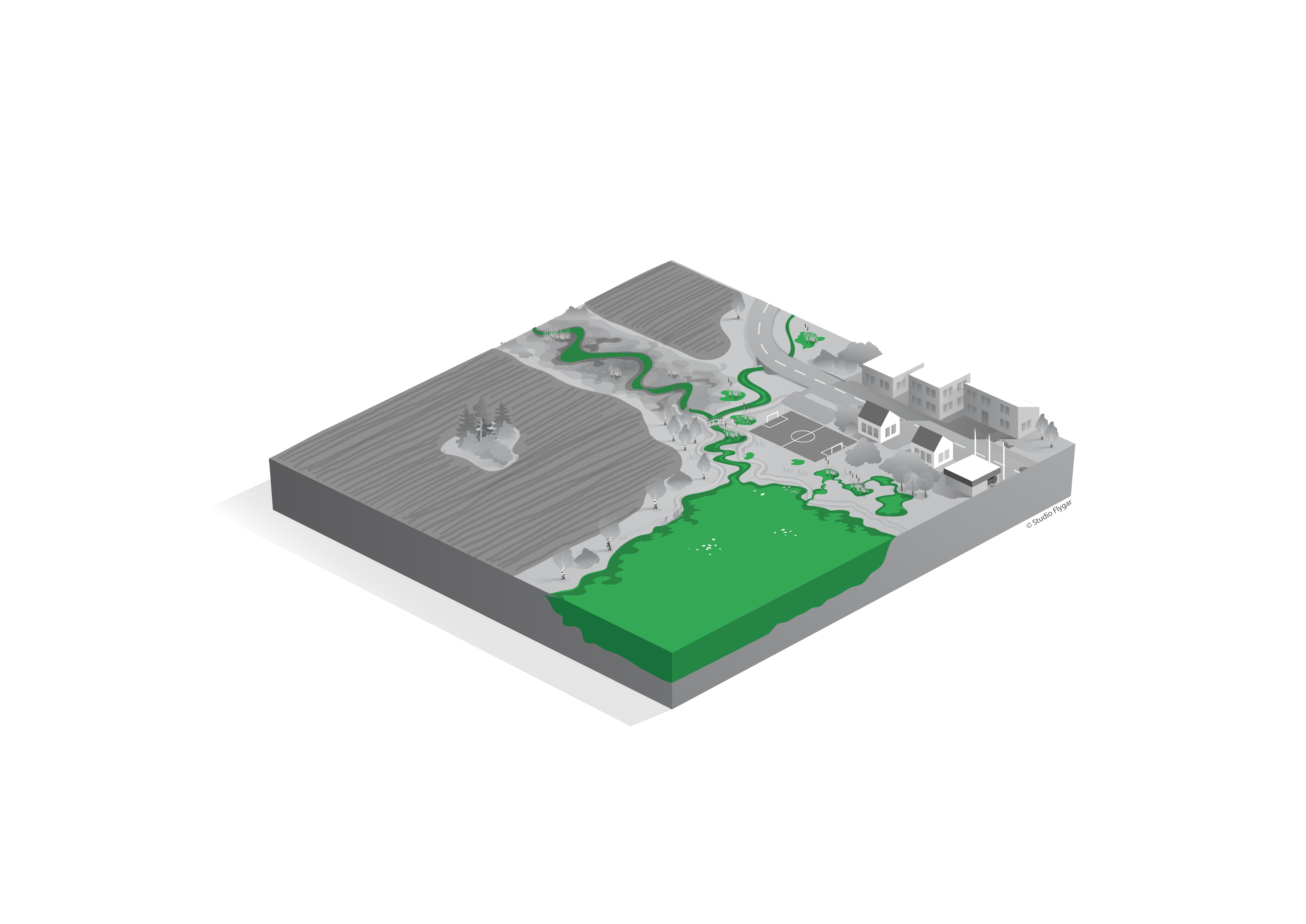 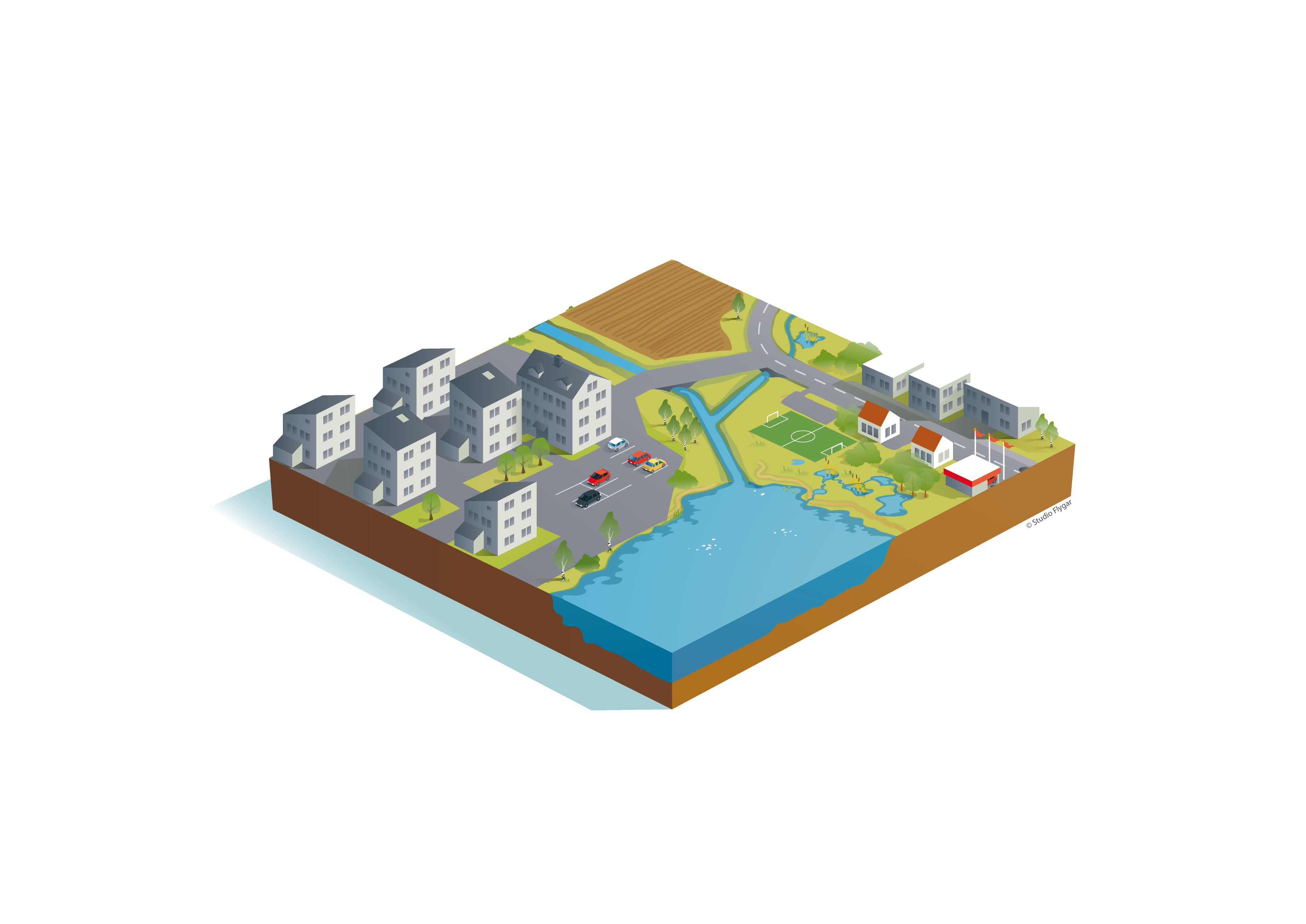 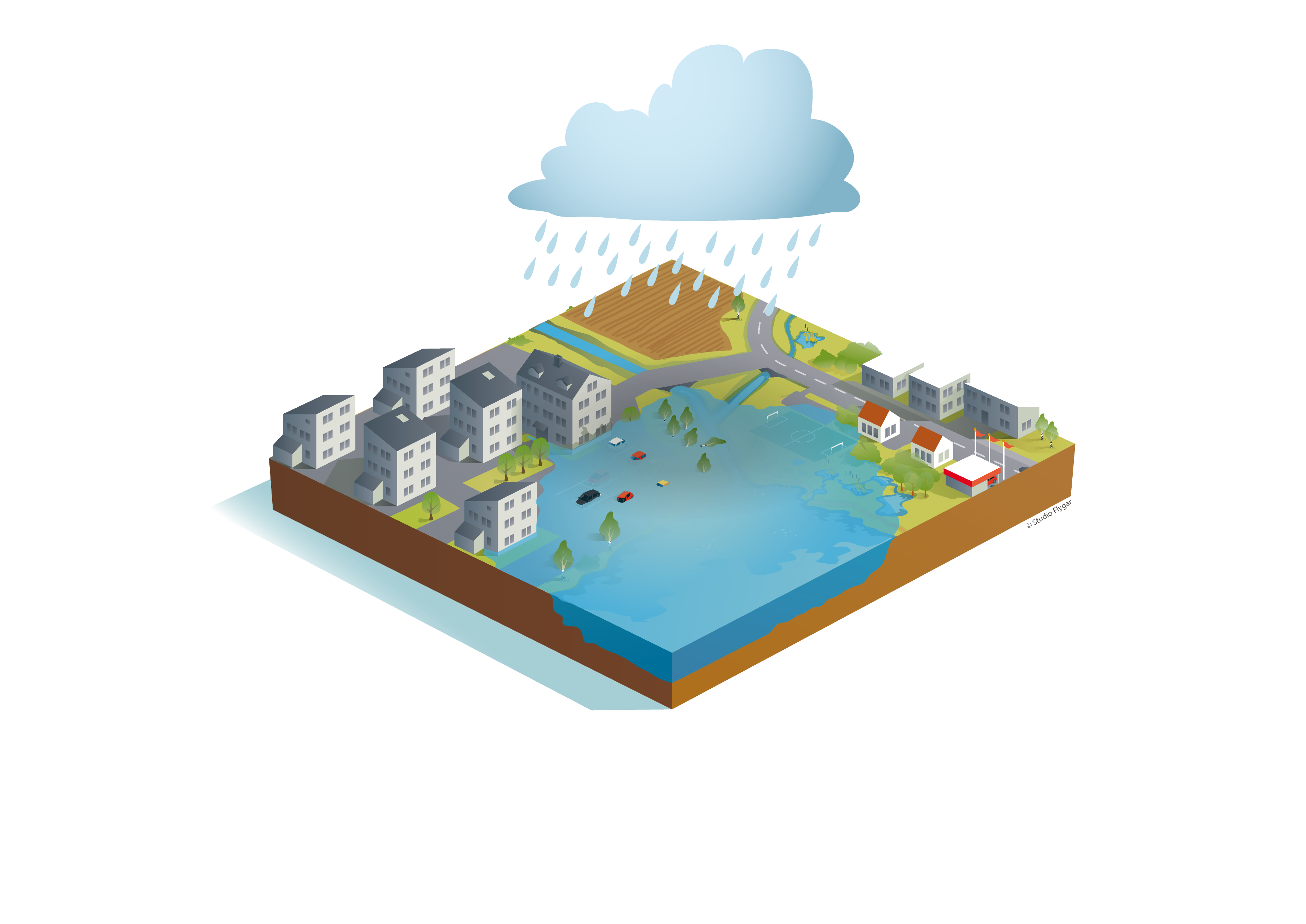 Exempel 1: Planering av ett nytt 
bostadsområde och dagvattenhantering
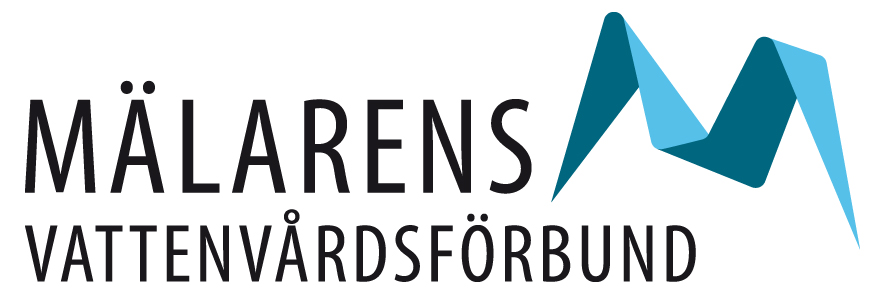 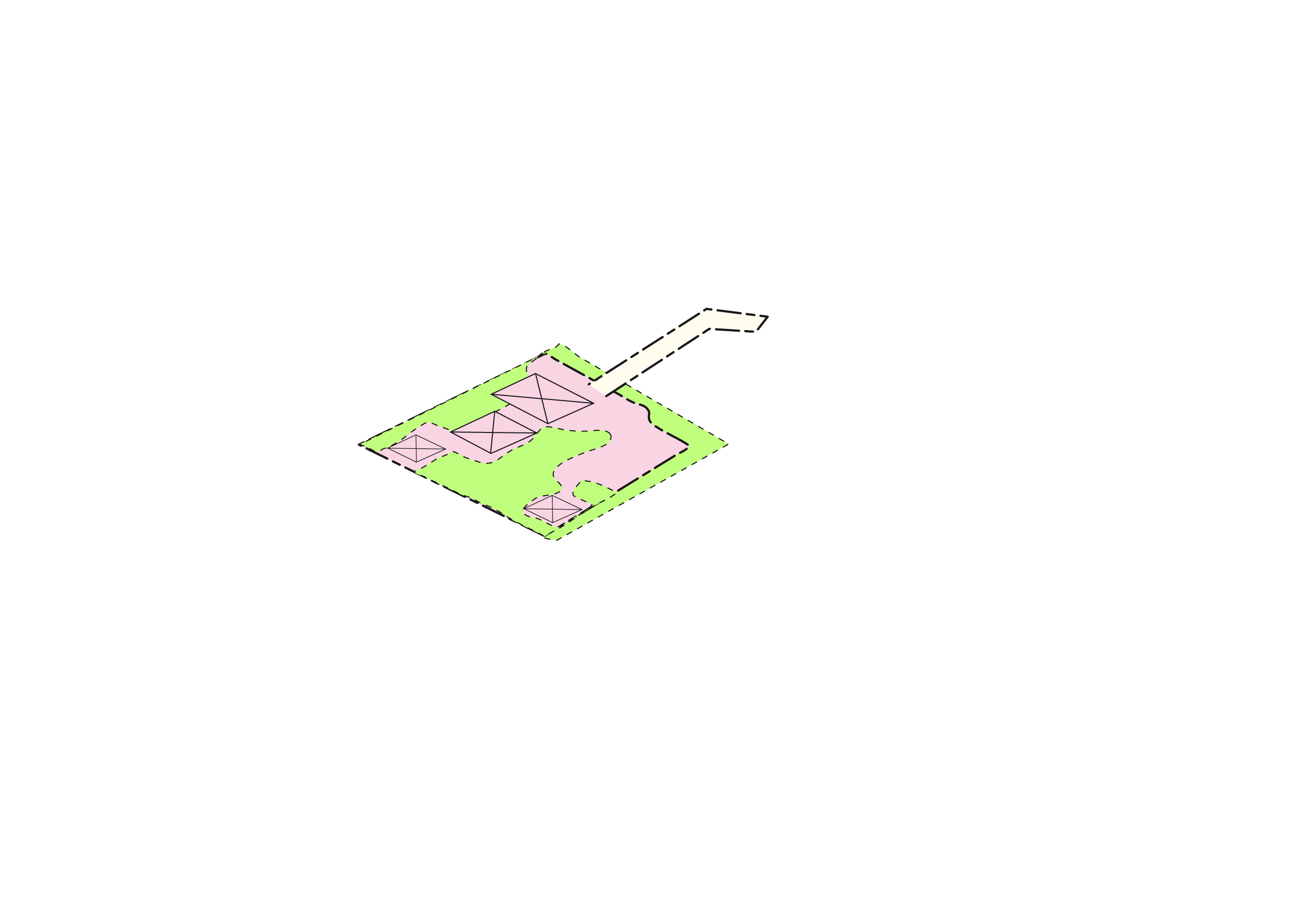 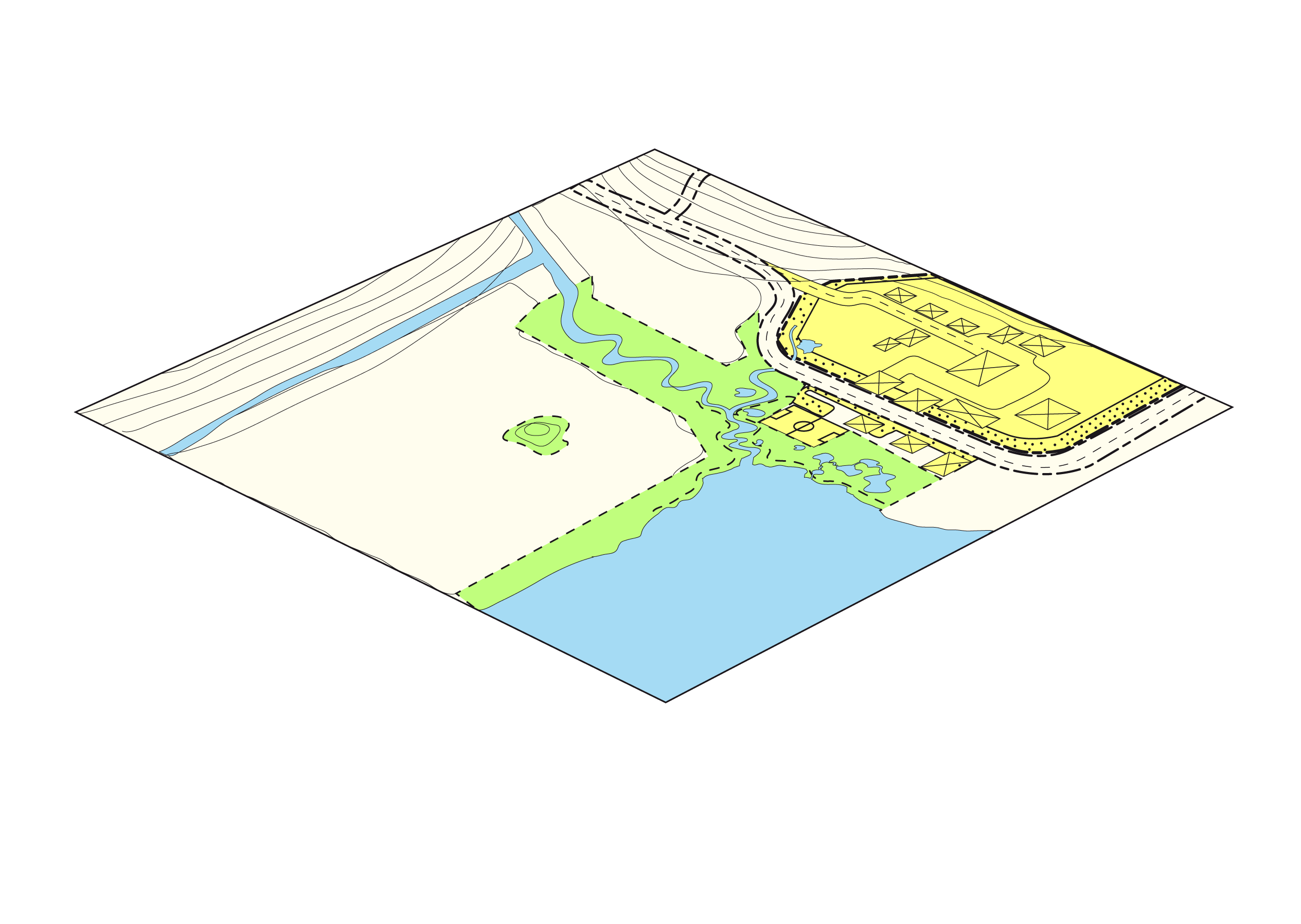 Exempel 2: Planering som istället utgår från vattnet
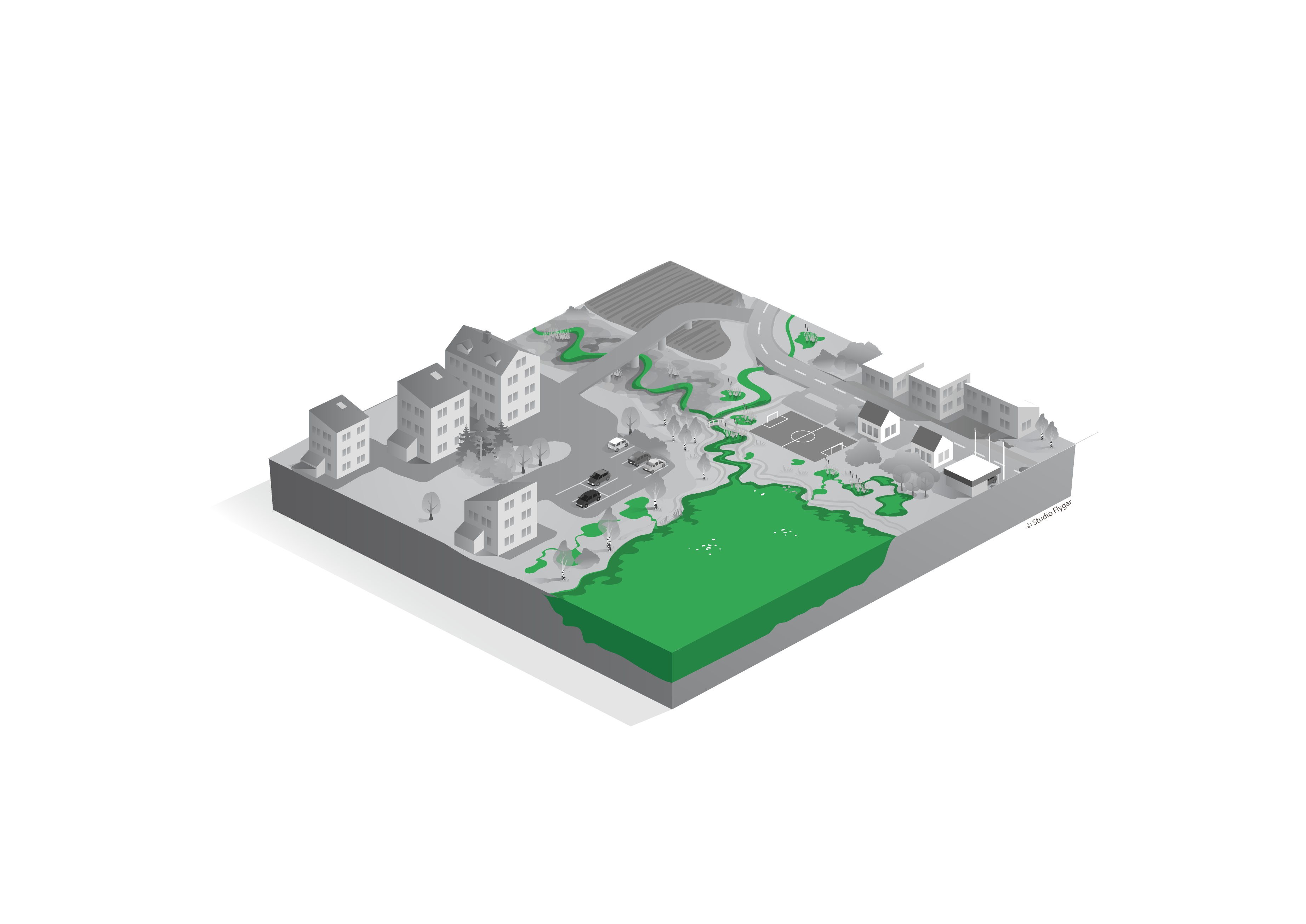 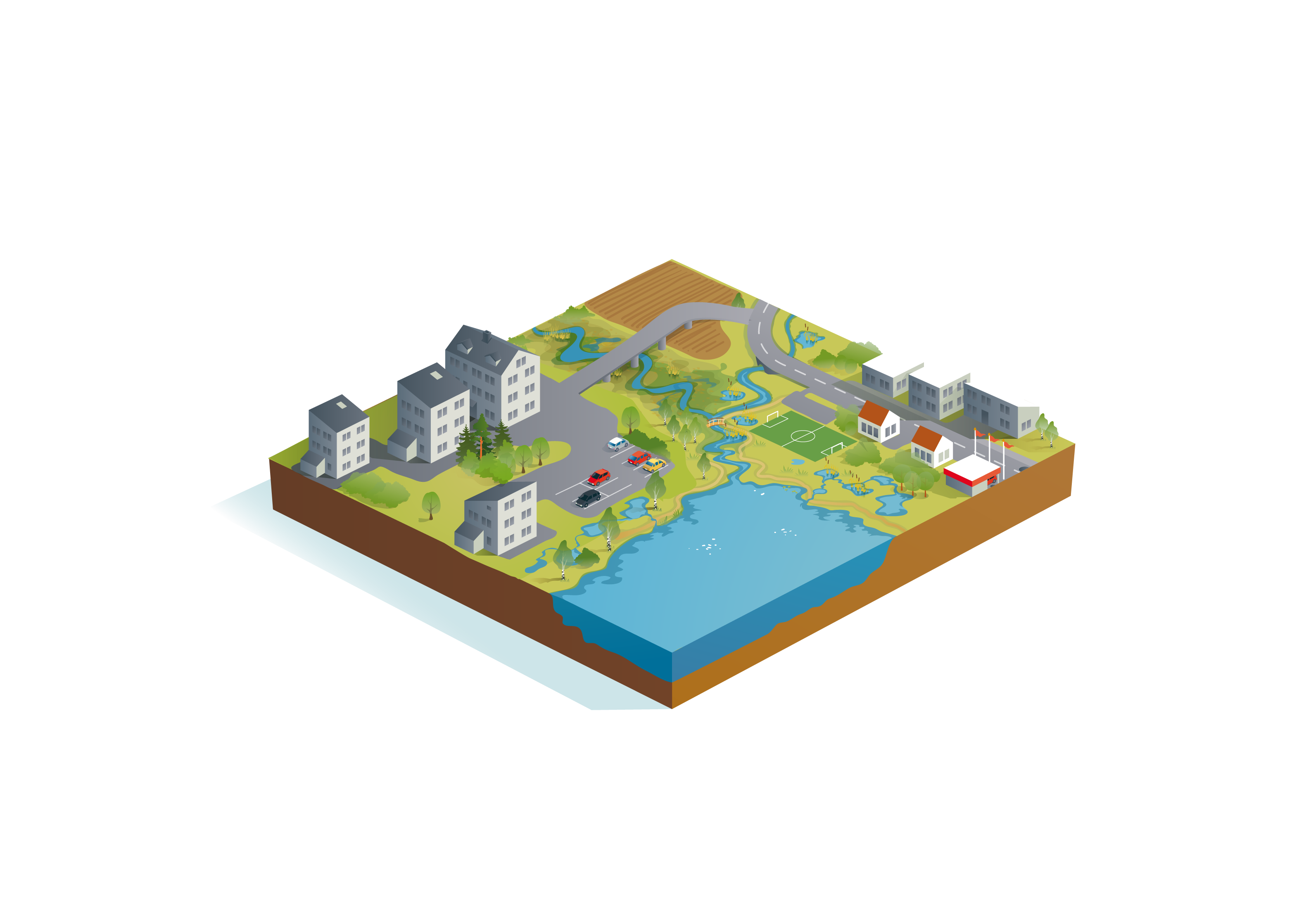 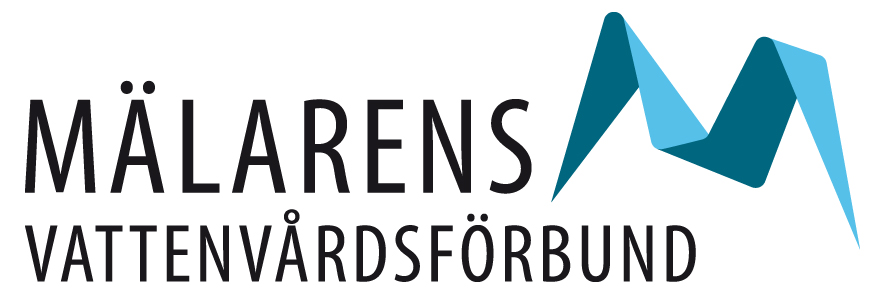 MKN är juridiskt bindande
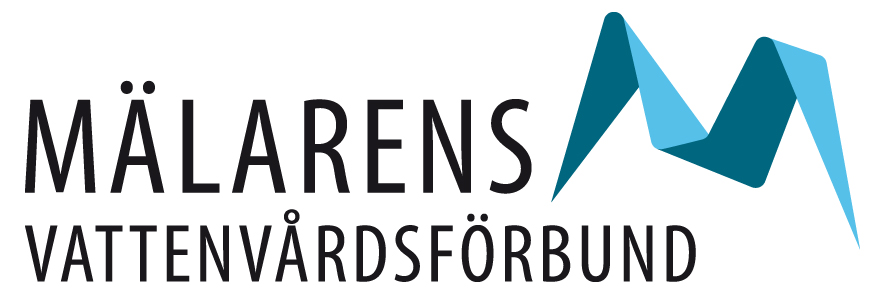 Åtgärd 5: VA-plan inklusive dagvatten
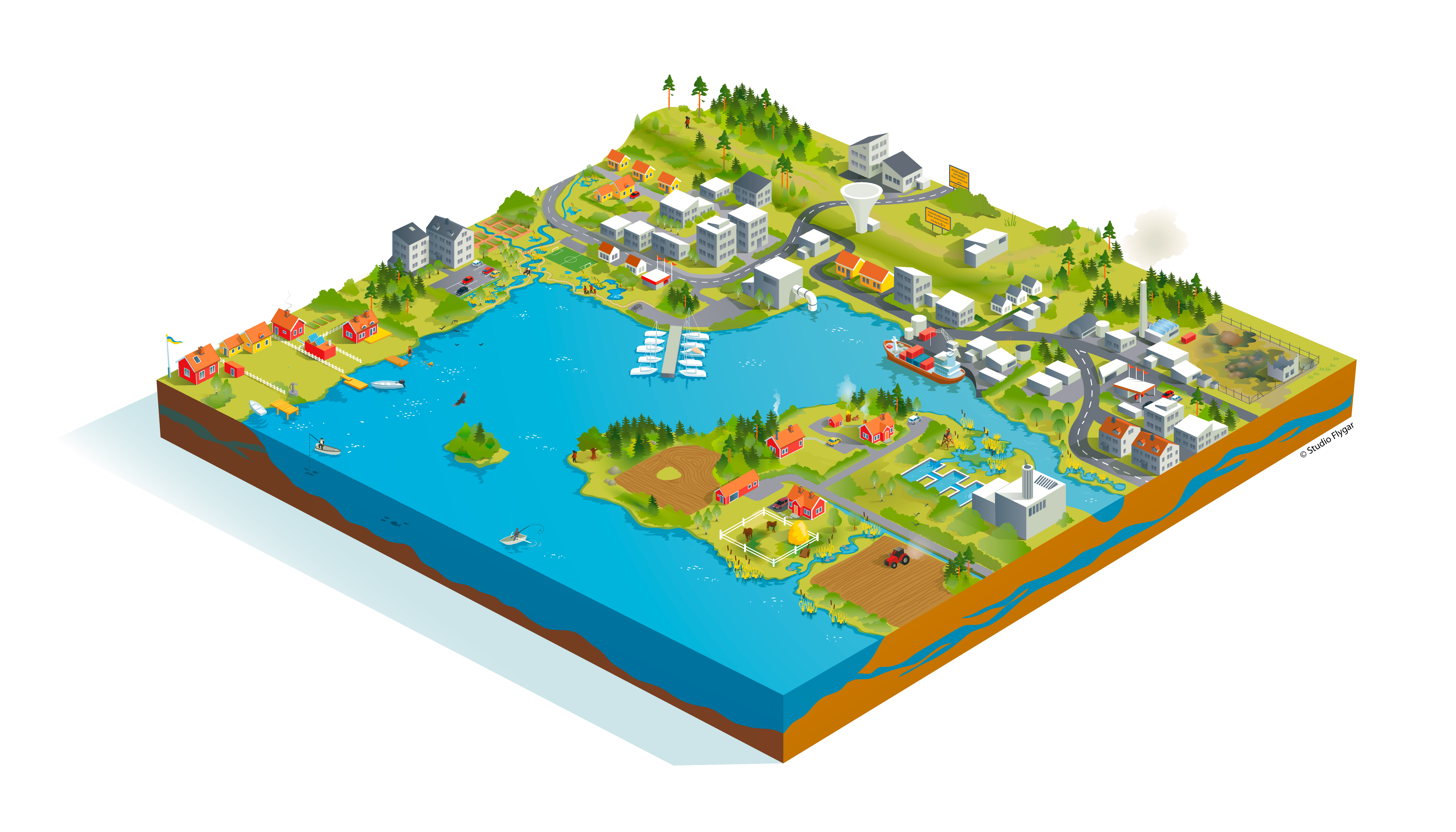 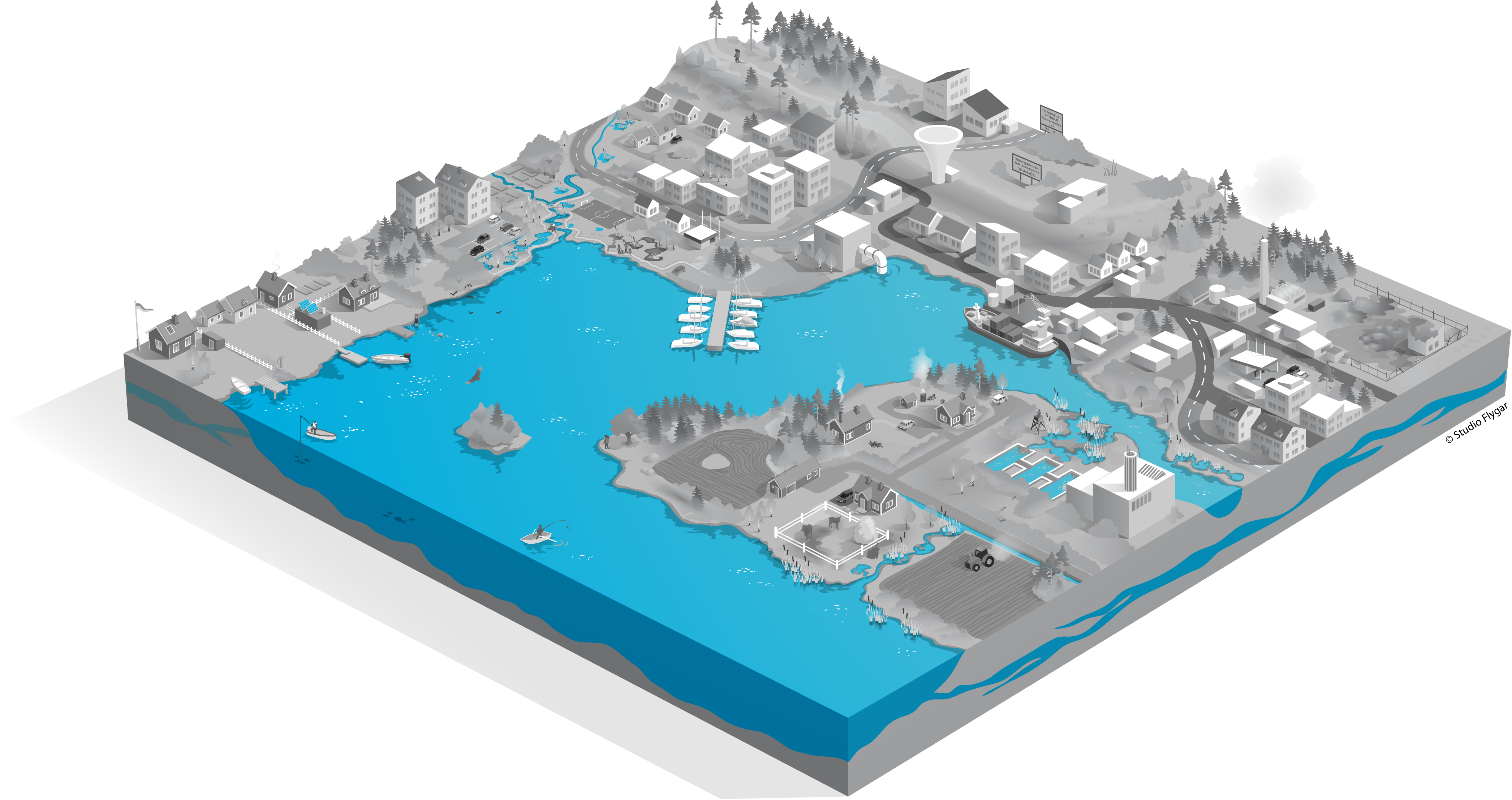 Vatten & Avlopp
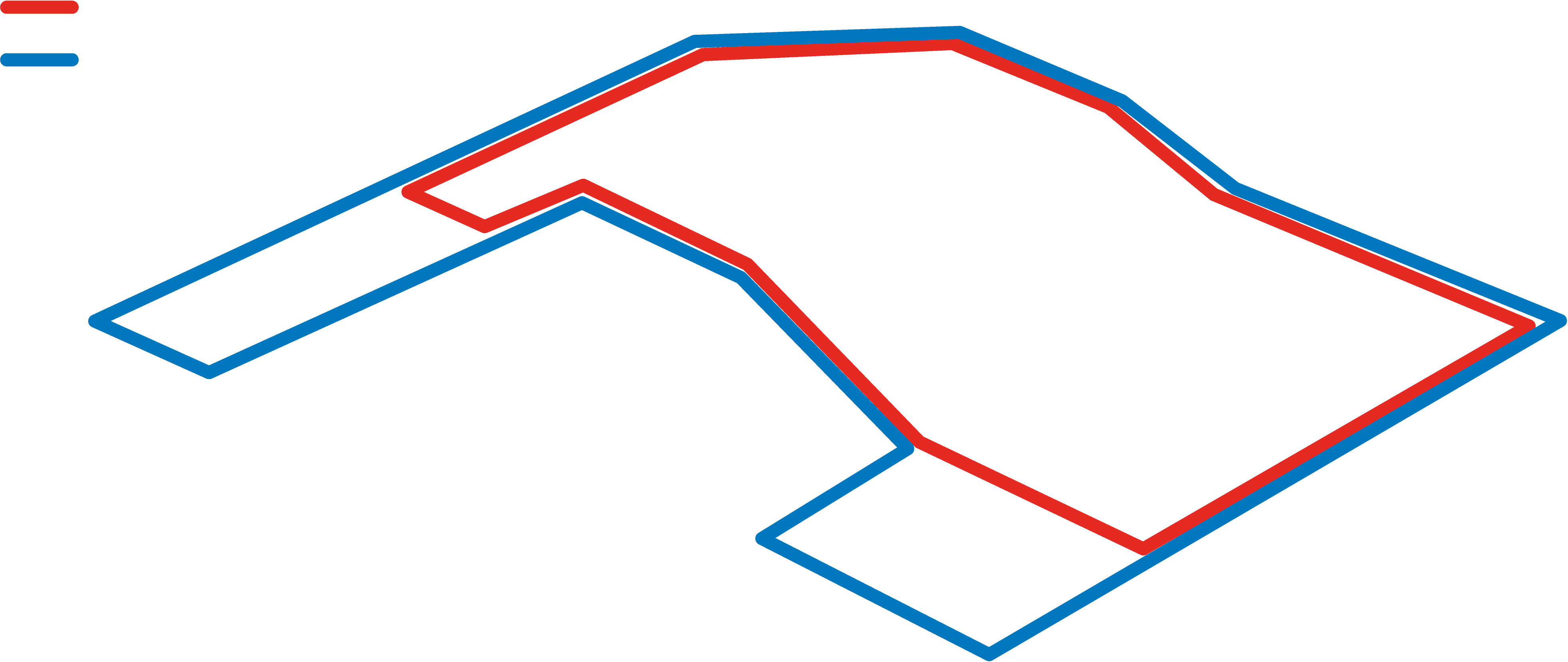 Endast vatten
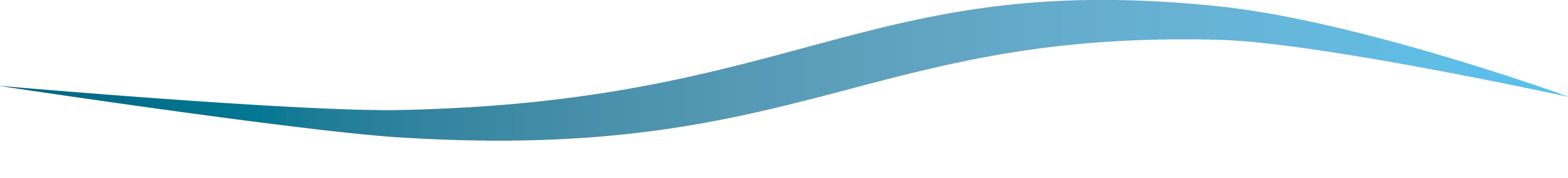 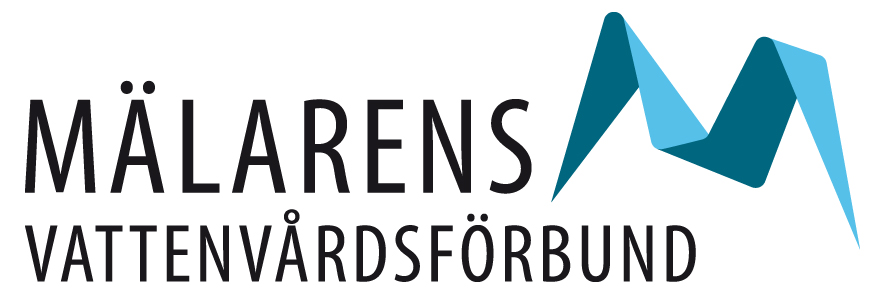 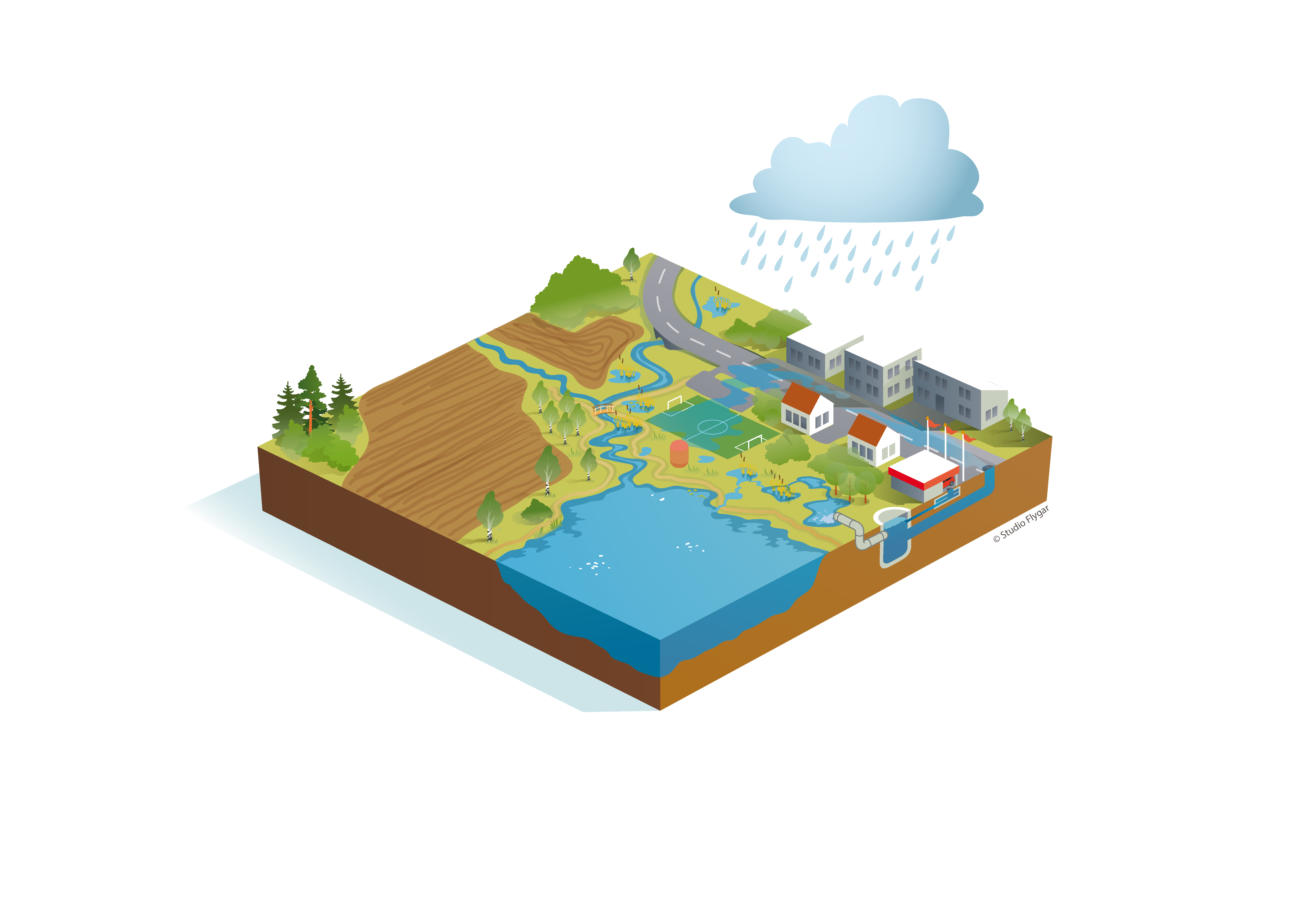 Åtgärd 5: VA-plan inklusive dagvatten
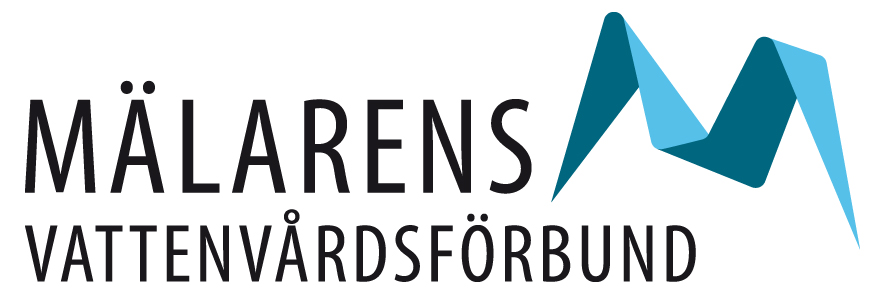 Åtgärd 6: Dioxiner från småskalig
förbränning
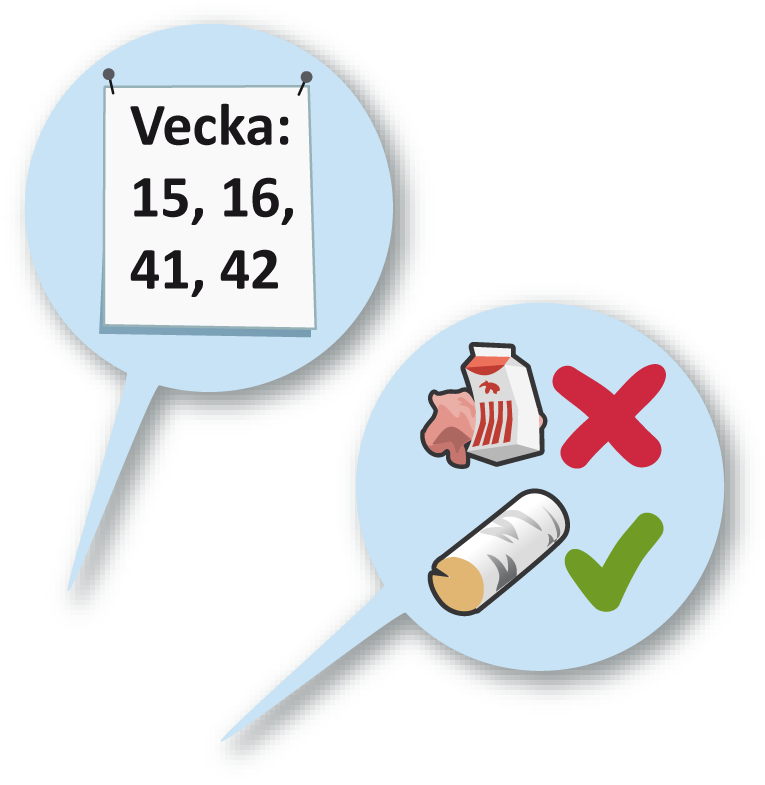 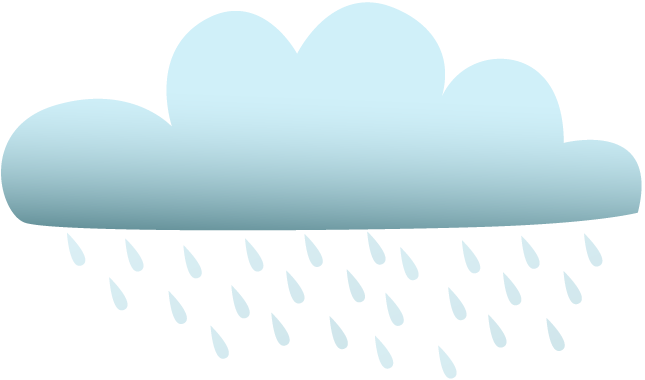 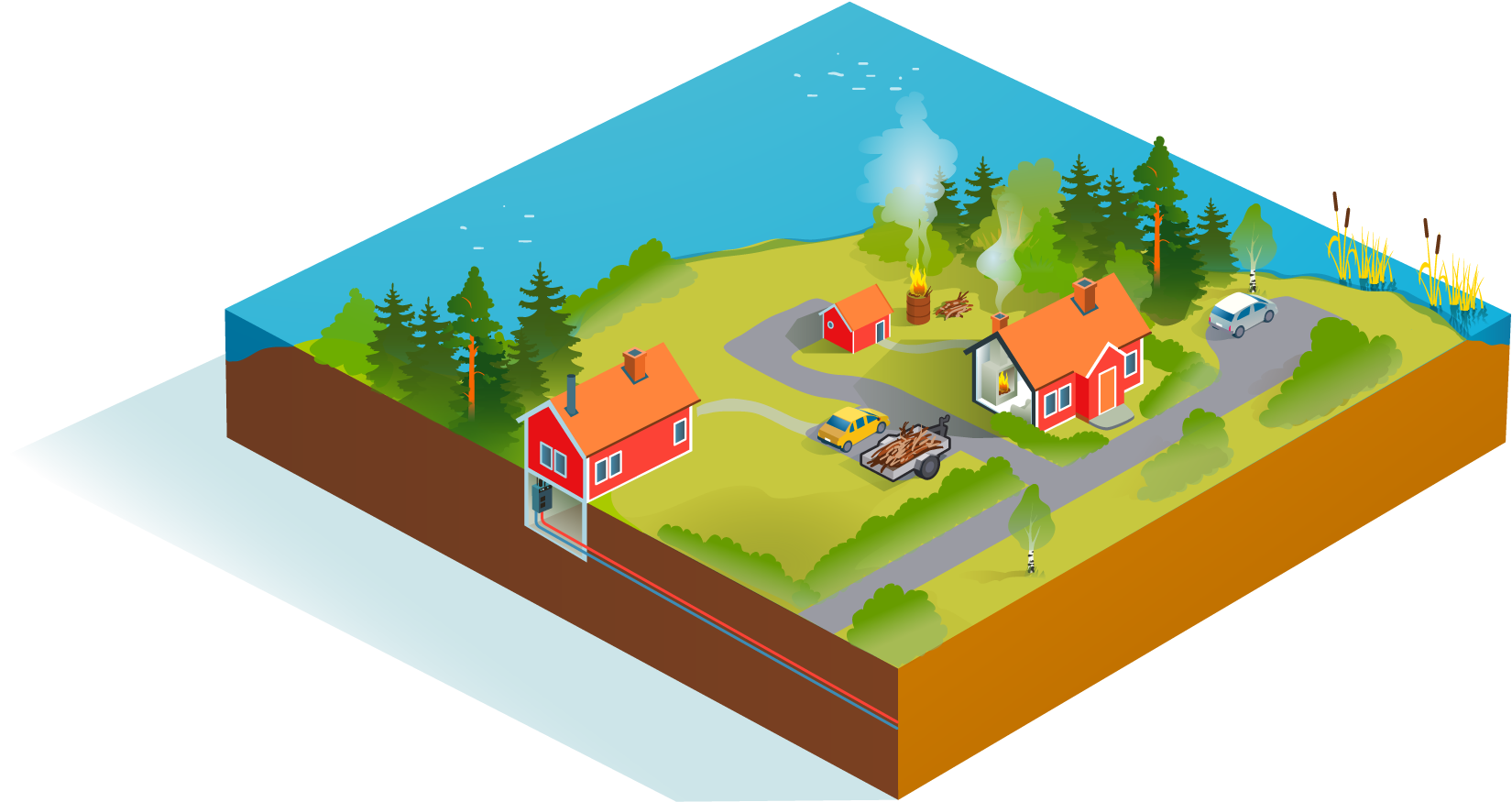 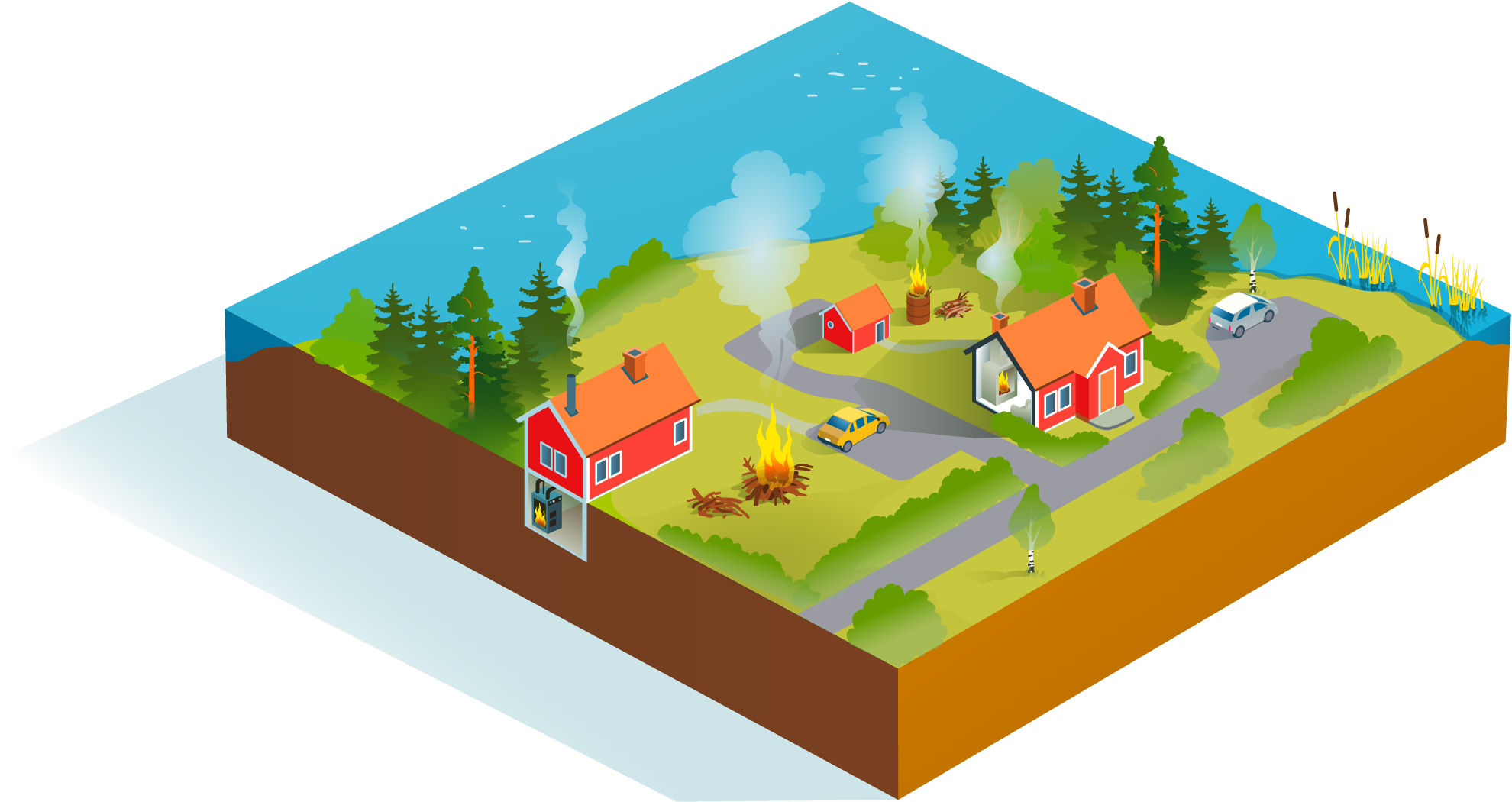 ©Studio Flygar
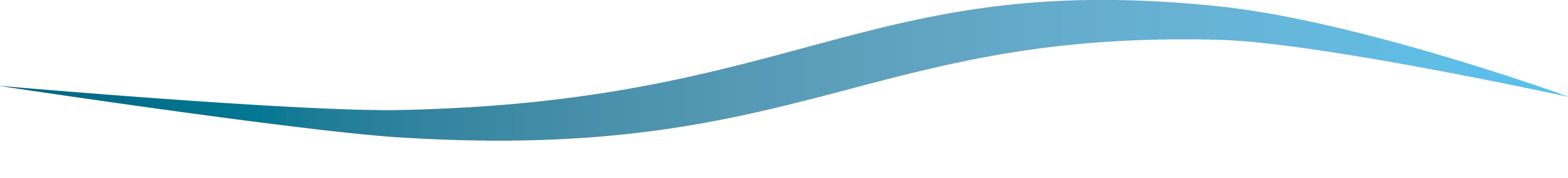 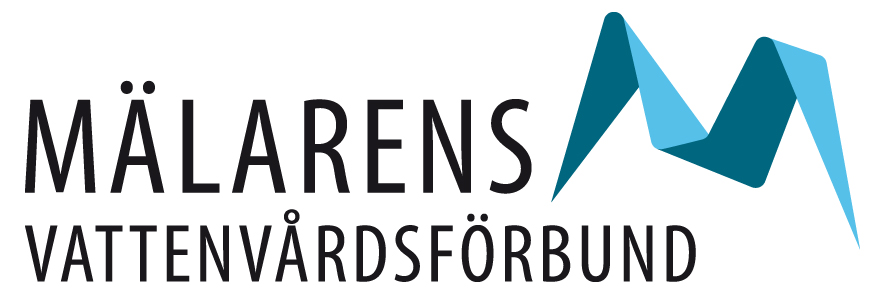 Genomförande av åtgärder
Frivilliga åtgärder – möjligt att få bidrag för
Lagstadgade åtgärder - är inte bidragsgrundande

Därför bra att genomföra åtgärder tidigt, då det ger större möjlighet att få finansiering utifrån.
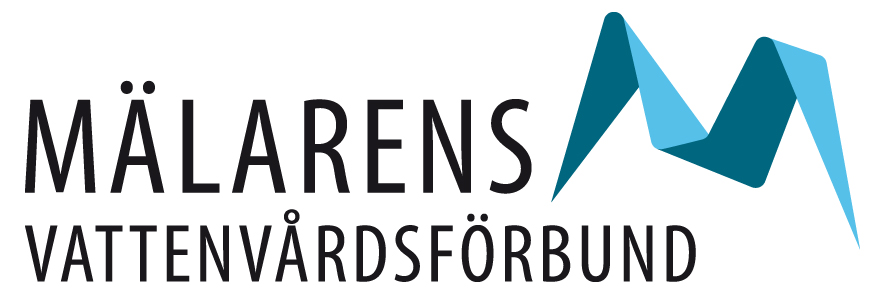 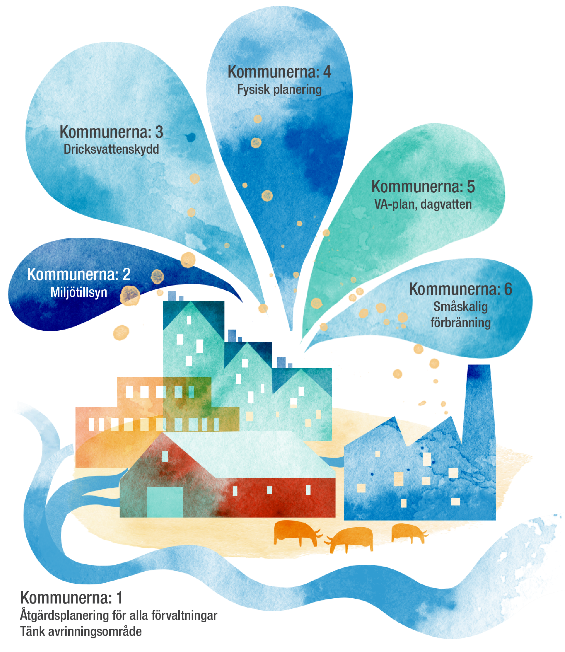 Kommunernas
åtgärder
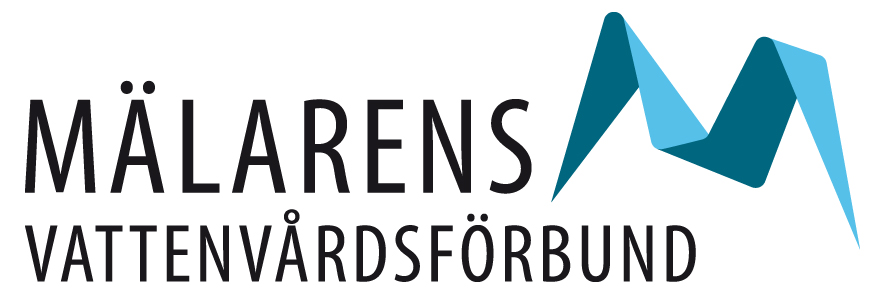 Så kan en lokal händelse påverka stora områden
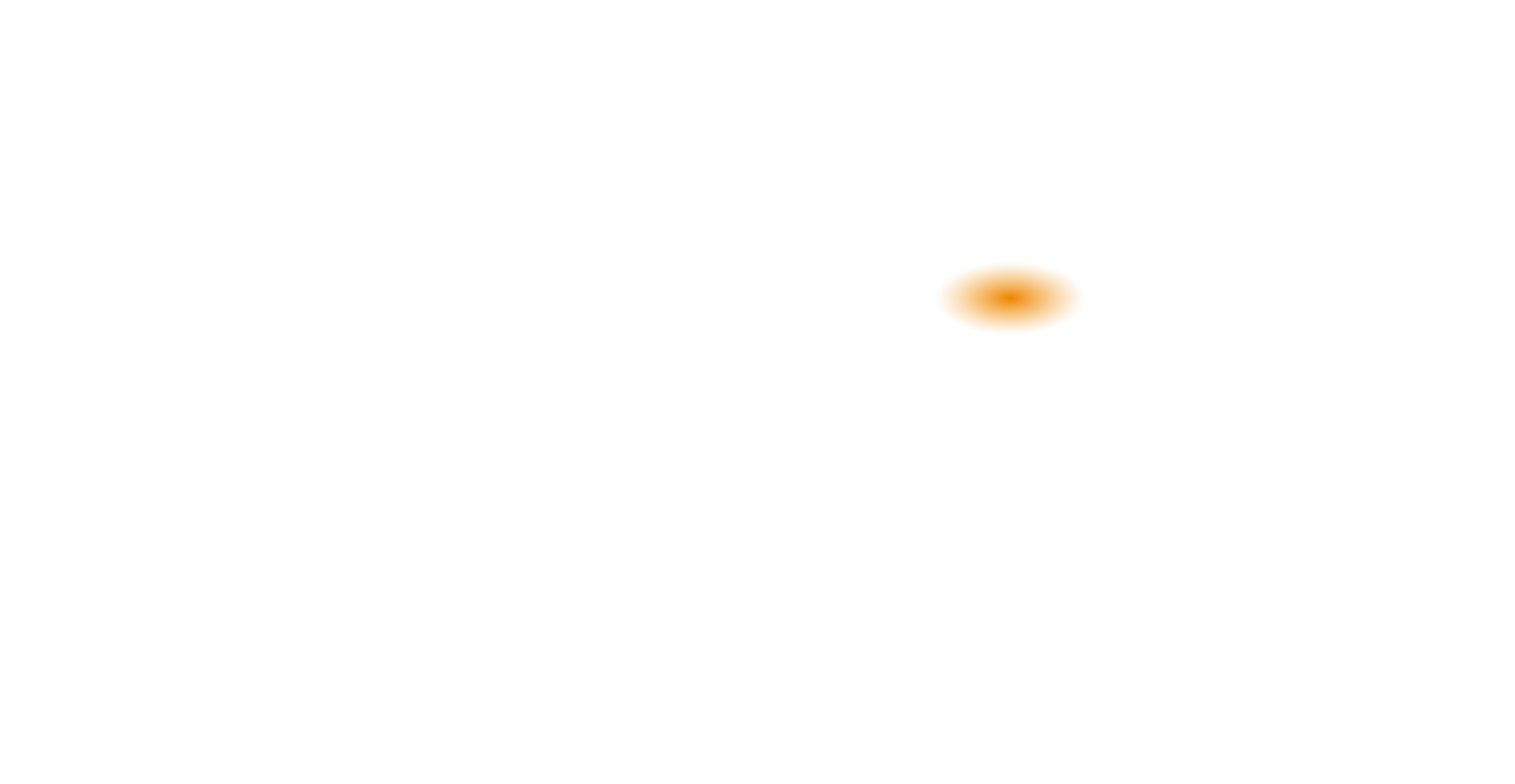 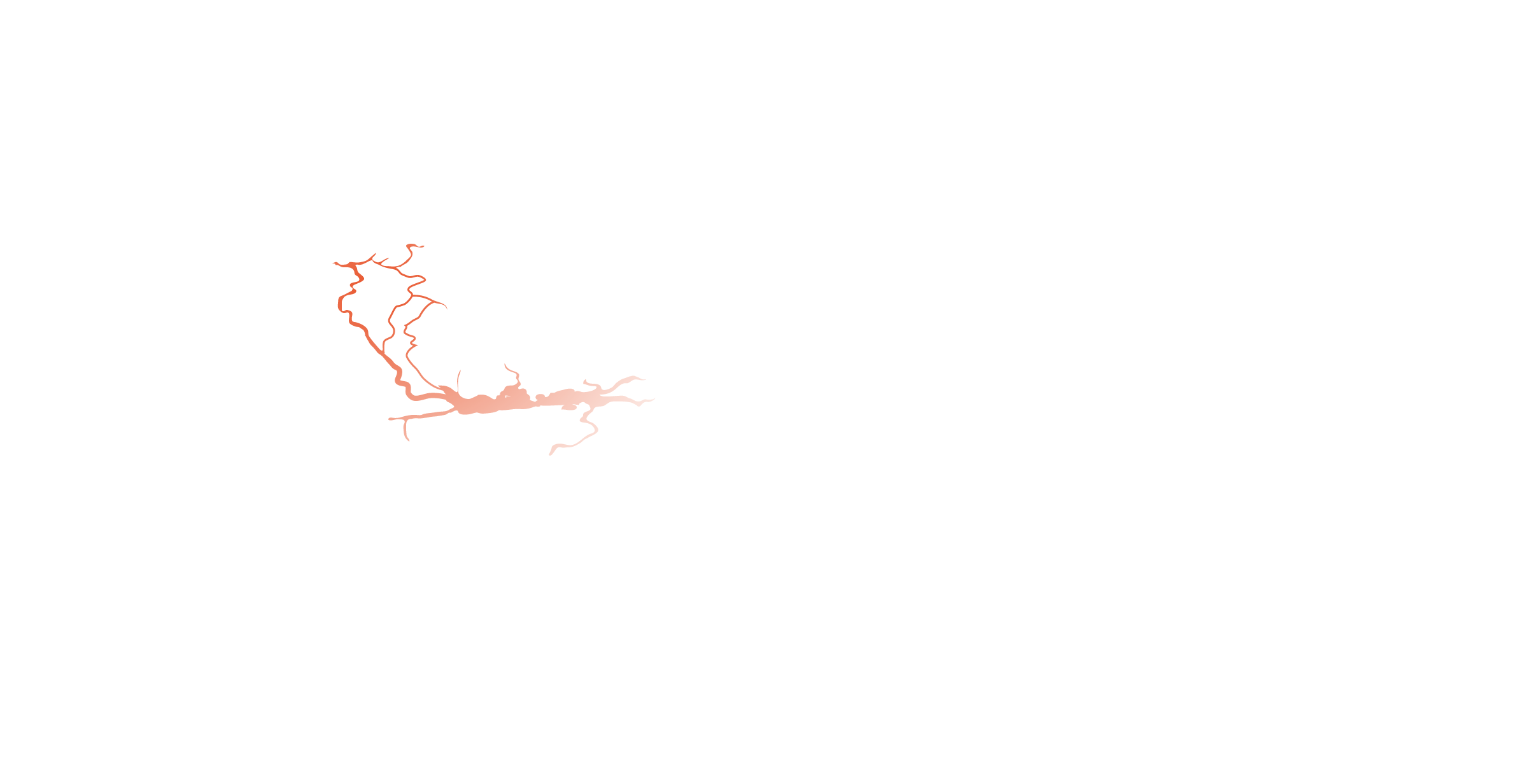 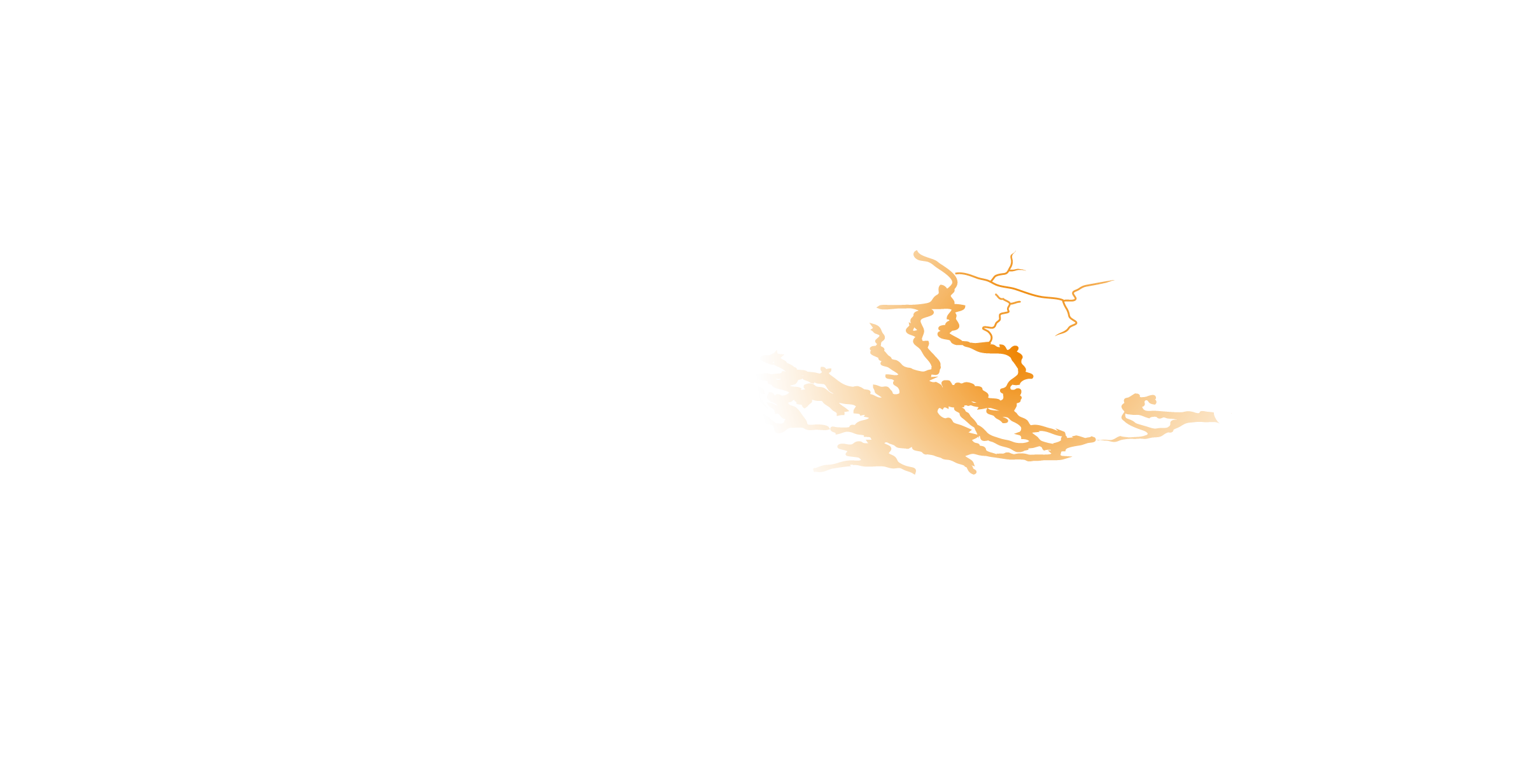 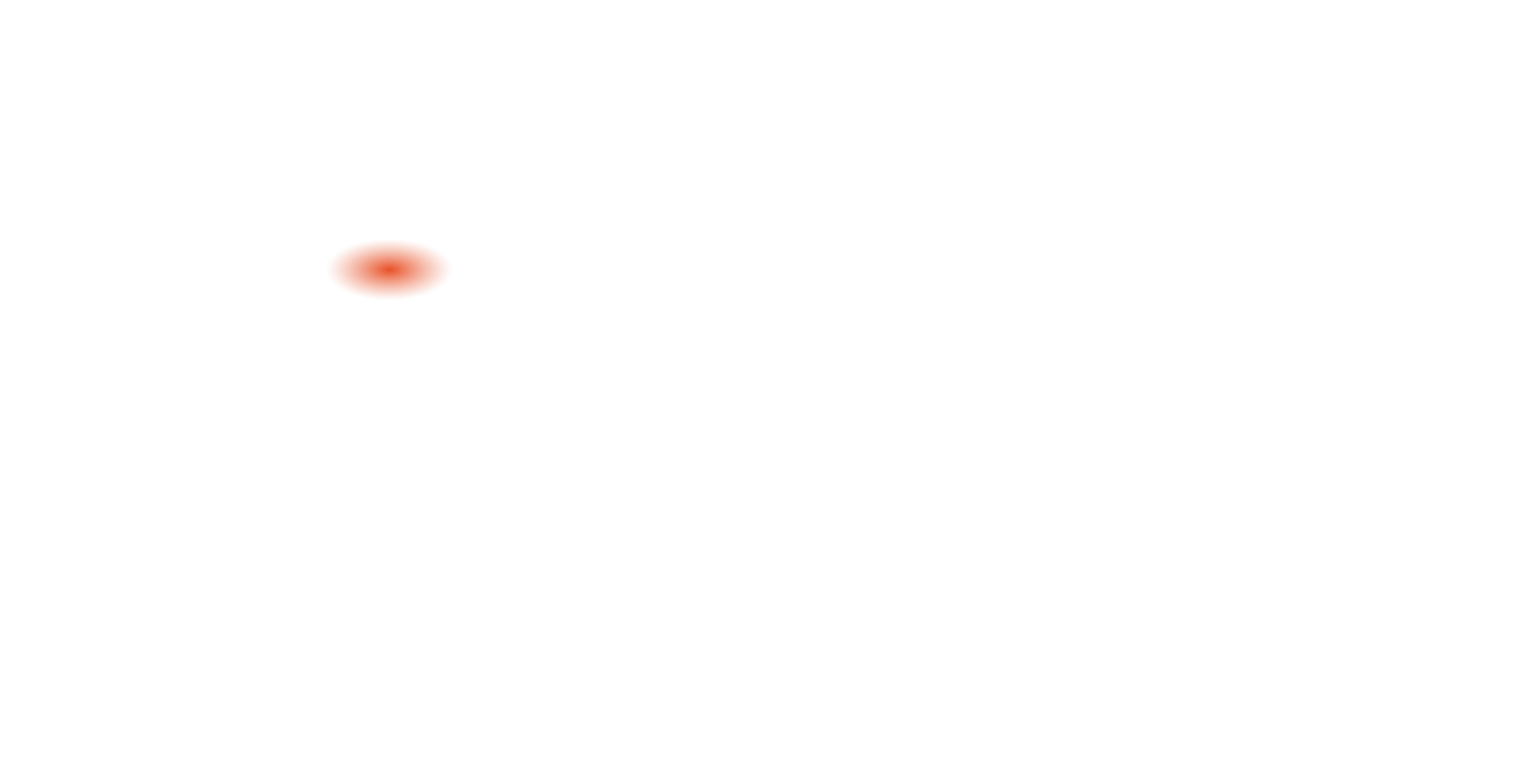 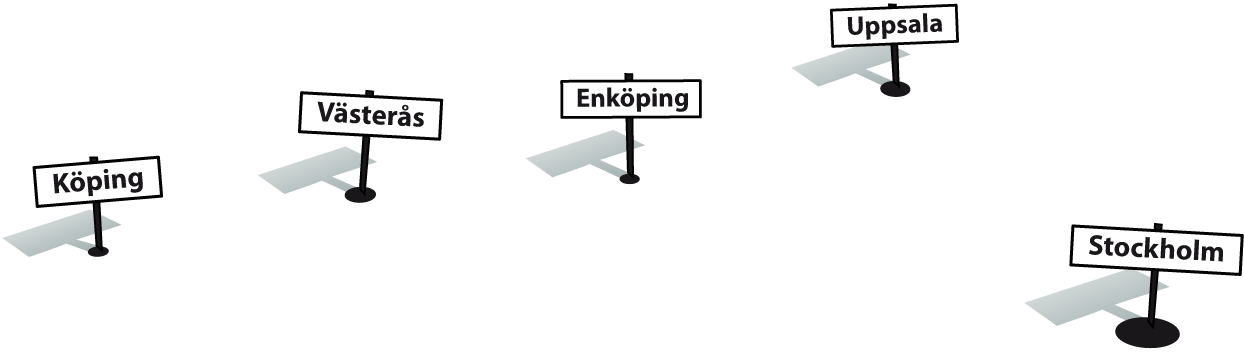 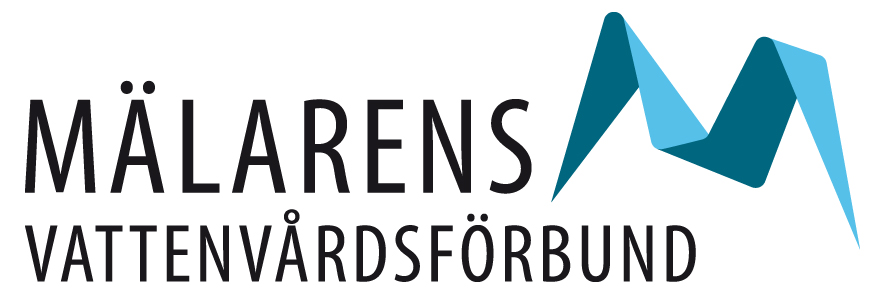 Vattenstrateg = framgång
Vattenstrateg eller vattengrupp är framgångsreceptet enligt återrapporteringen.
Vad är vinsten?
Ökar förståelsen mellan förvaltningar
Sparar resurser
Samhällsekonomiskt
Helhetssyn
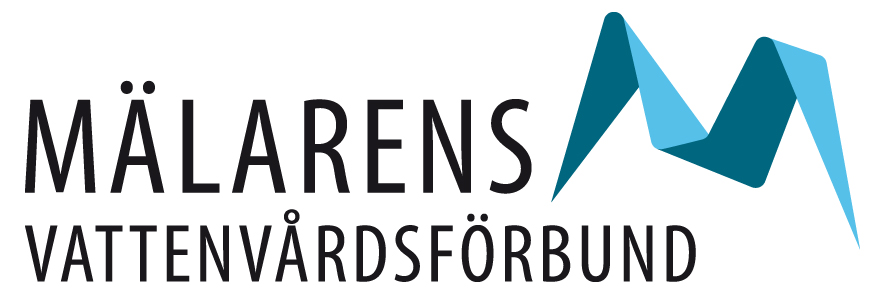 De fyra viktigaste budskapen
att vattenförvaltningen och kommunen nu utgår från recipienten, vattendragets status. Hur vattnet ”mår” styr vilka åtgärder som behövs.
att nödvändigt för ett framgångsrikt arbete är att det finns ansvariga grupper och personer (t ex vattengrupp och vattenstrateg).
att det är ekonomiskt klokt att arbeta förebyggande med vattenfrågor.
att arbeta med åtgärderna enligt vattendirektivet är ett lagkrav, som måste göras, och går inte att välja bort.
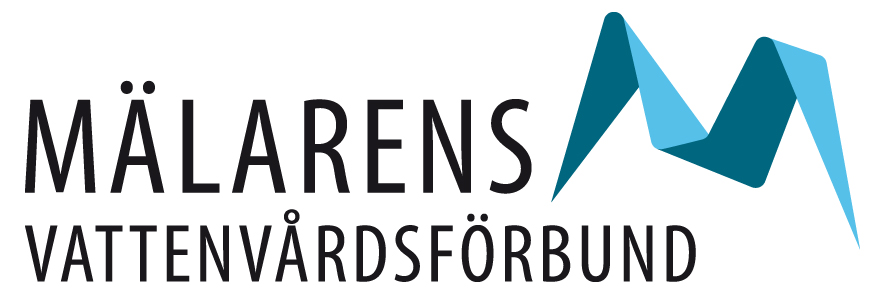 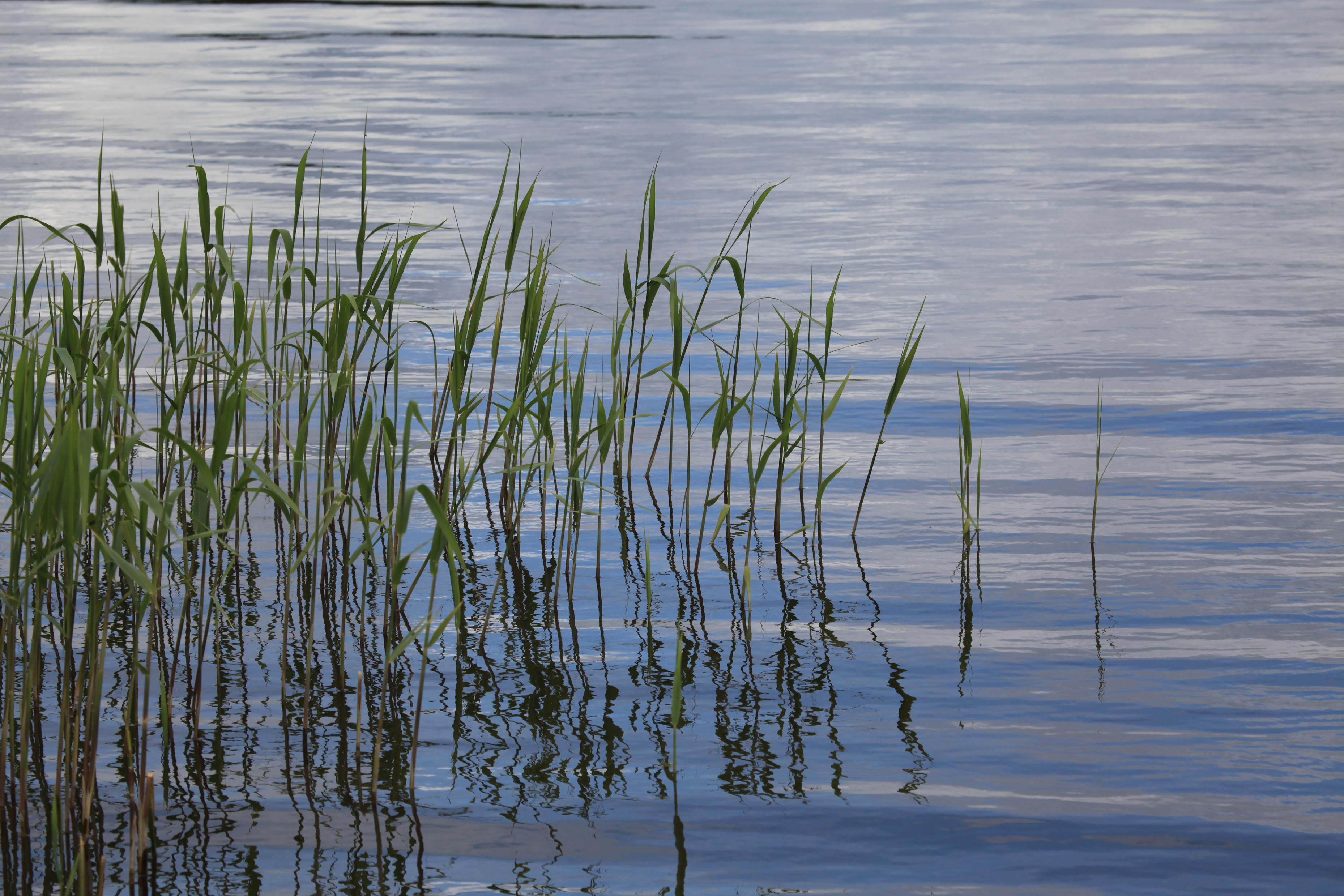 Vi arbetar vidare tillsammans för bättre vatten!



malaren.org
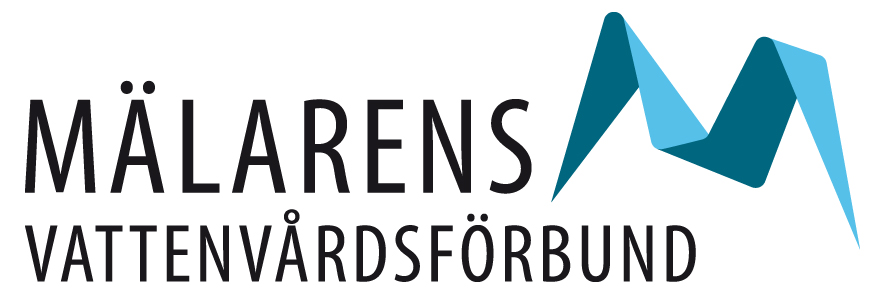 [Speaker Notes: Fotograf: Per Nilsson]
Illustrationer gjorda av…
Rebecca Elfast rebelform.semed tillstånd från Vattenmyndigheten
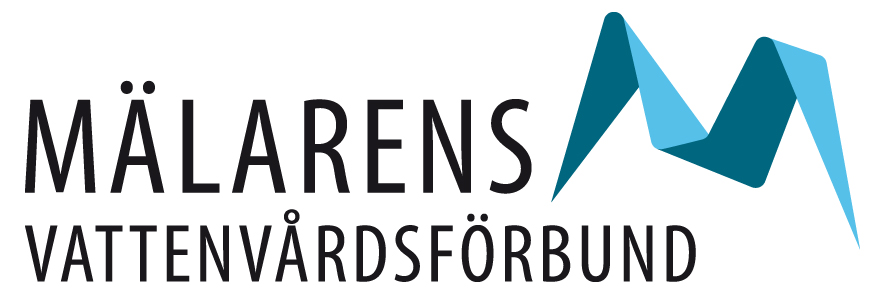 [Speaker Notes: Illustrationerna i den här utbildningen är gjorda av Tobias Flygar. http://flygar.com/ och Rebecca Elfast: Rebelform - Illustration and Pattern Design by Rebecca Elfast

Illustrationerna är skyddade av upphovsrättslagen. Det innebär att illustrationerna inte får användas eller spridas utan tillstånd från illustratören. 

De aktörer som ingår i projekten ”Mälaren – en sjö för miljoner” och ”Kommunernas roll i vattenförvaltningen” får dock använda illustrationerna fritt för att informera om åtgärder för bättre vattenkvalitet. 

Fri användning* av illustrationerna gäller även följande aktörer:
Mälarens Vattenvårdsförbund.
Vattenmyndigheterna (Bottenviken, Bottenhavet, Norra Östersjön, Västerhavet samt Södra Östersjön). 
LIFE IP Rich Waters.

Utöver detta kommer samtliga dessa aktörer och även samtliga kommuner i Sverige också kunna beställa utbildningsmaterialet ”Kommunernas roll i VF” för att använda för utbildning inom sin egen organisation.

*Fri användning innebär att användaren har rätt att publicera illustrationerna var som helst och hur många gånger som helst för att informera om kommunernas åtgärder för bättre vattenkvalitet.

Vid all användning ska illustratörens namn framgå tydligt. Illustrationerna får inte bearbetas, beskäras eller förvanskas. 

Fri användning gäller ej projektet LIFE IP Rich Waters samarbetspartners. Om någon av dessa företag eller organisationer vill använda illustrationerna ombeds de att kontakta illustratören för en överenskommelse.

Illustrationerna får ej användas i något kommersiellt sammanhang. Säljaren (Studio Flygar) behåller äganderätten till original och filer.]